What Everyone’s Yakkin About!
or Why Your Library Should be on Yik Yak
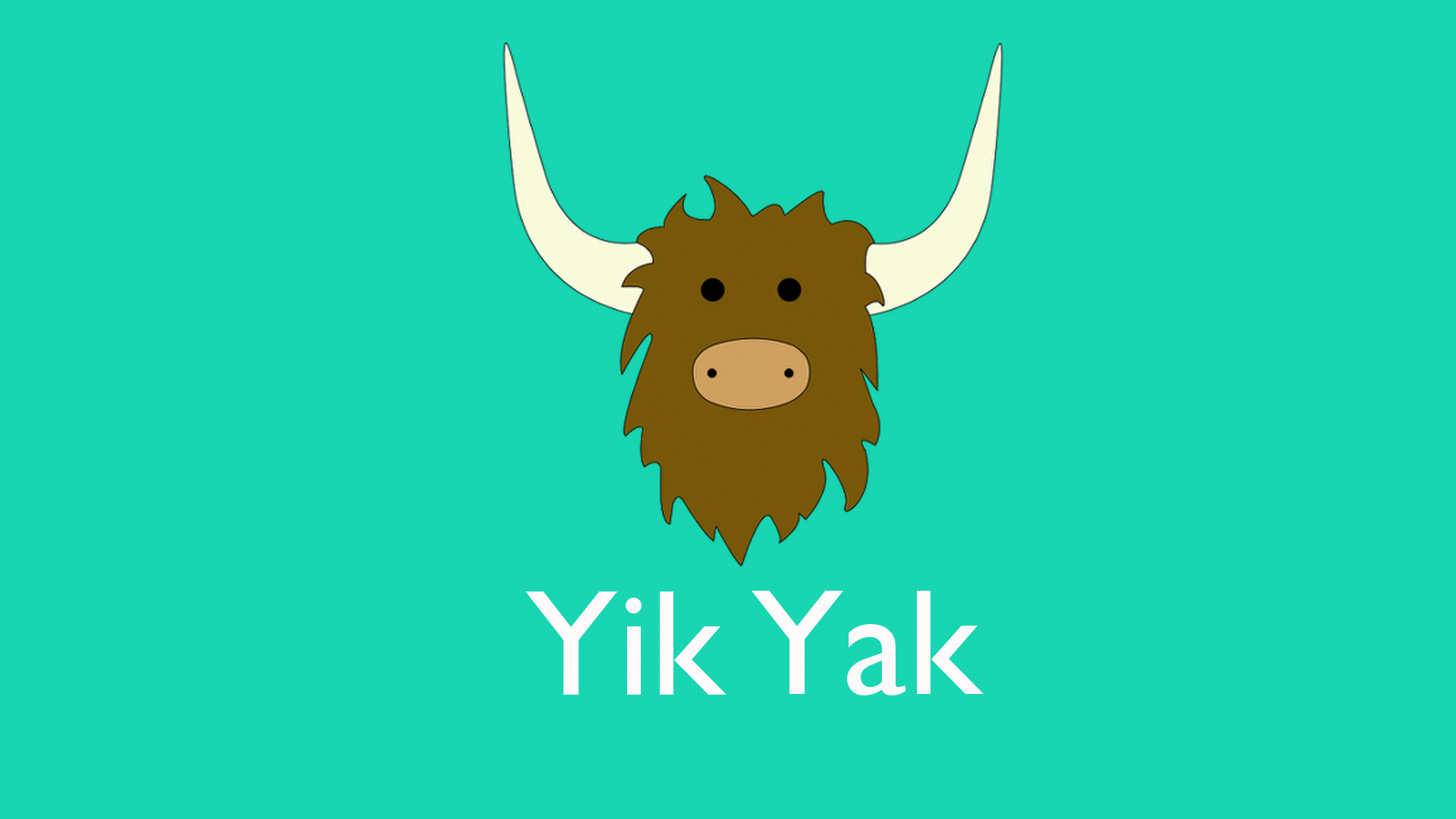 Crystal Rose
Public Services LibrarianMemorial University Libraries
crose@grenfell.mun.ca
[Speaker Notes: Presented at APLA Annual Conference, on May 30, 2016 in Halifax, NS]
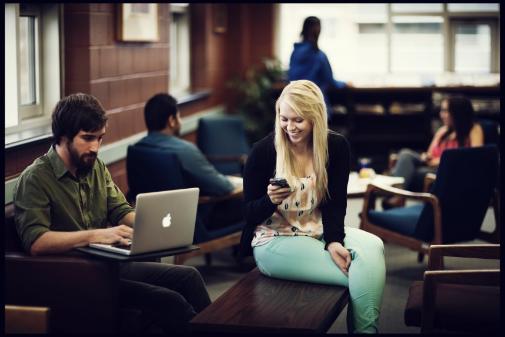 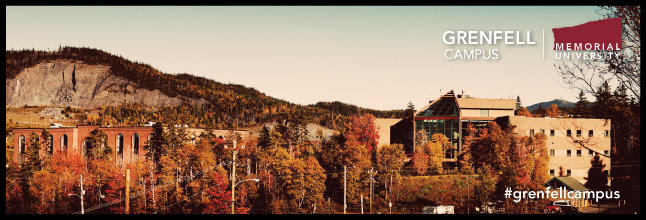 [Speaker Notes: -Grenfell Campus is on the West coast of NL in Corner Brook (about 8 hours away from the St. John's Campus) 
-approximately 1200 students
-Grenfell Library has Facebook, Twitter, Instagram, Pinterest, & Flickr, and MUN Libraries has a YouTube channel]
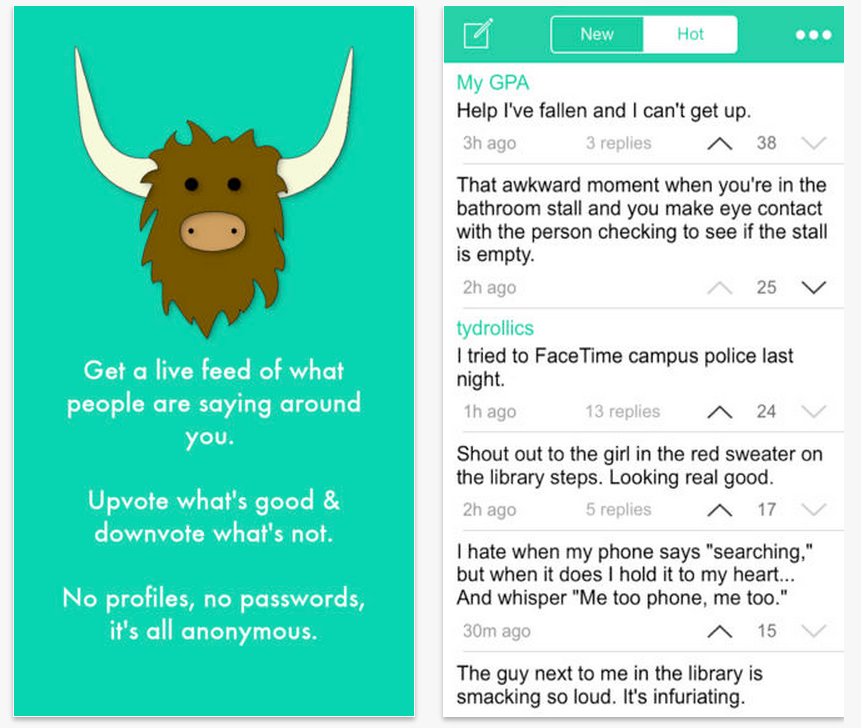 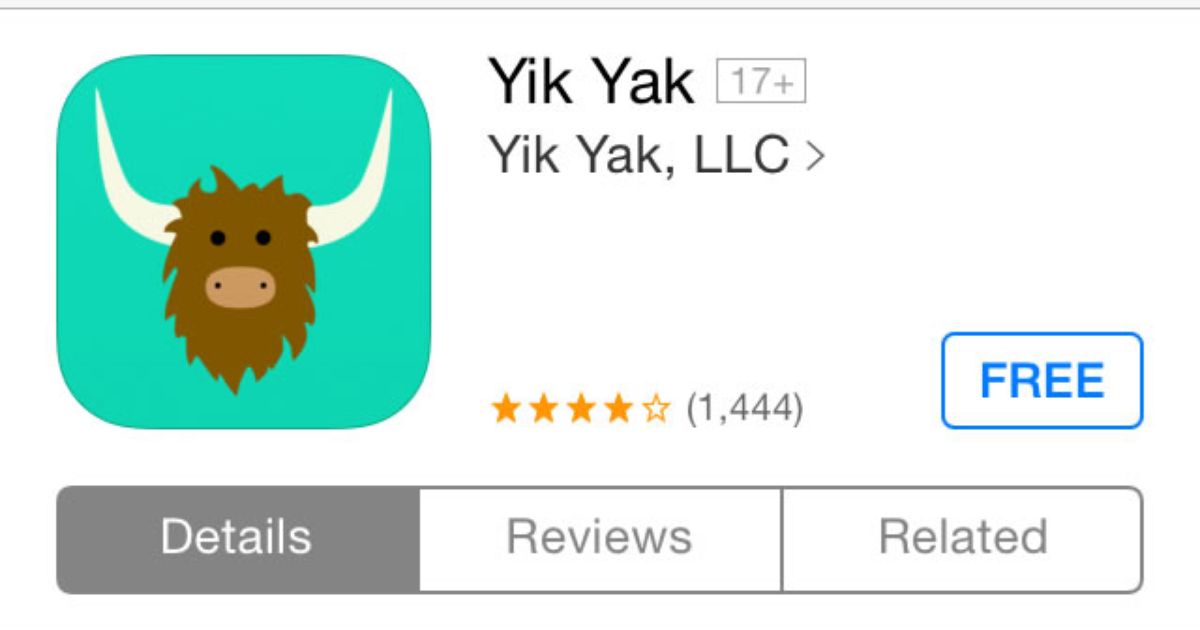 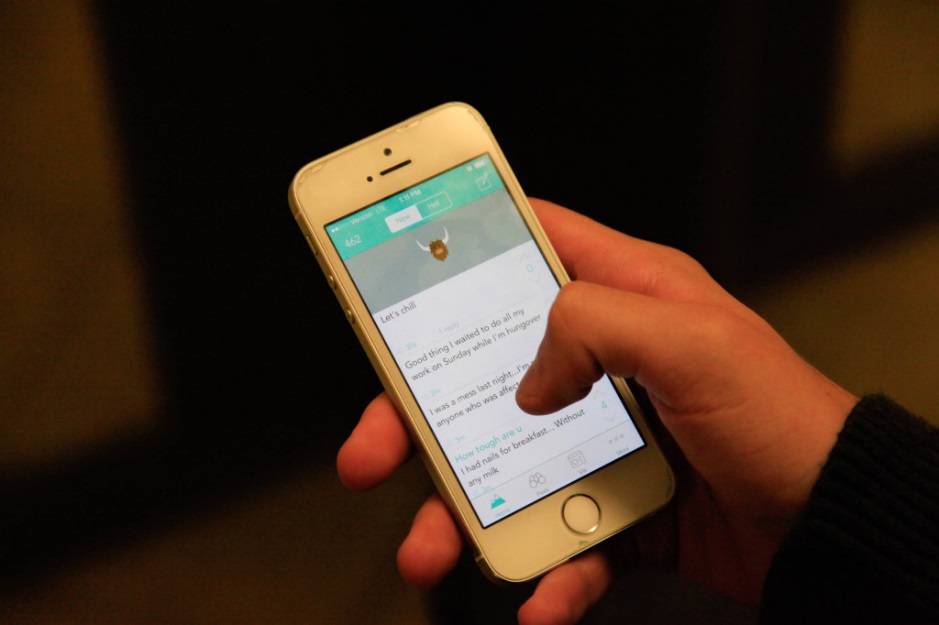 [Speaker Notes: What is Yik Yak?

-Free app for your phone available for iOS and Android (not blackberry)
-released in November 2013
-Developed by two 23 year old recent university grads]
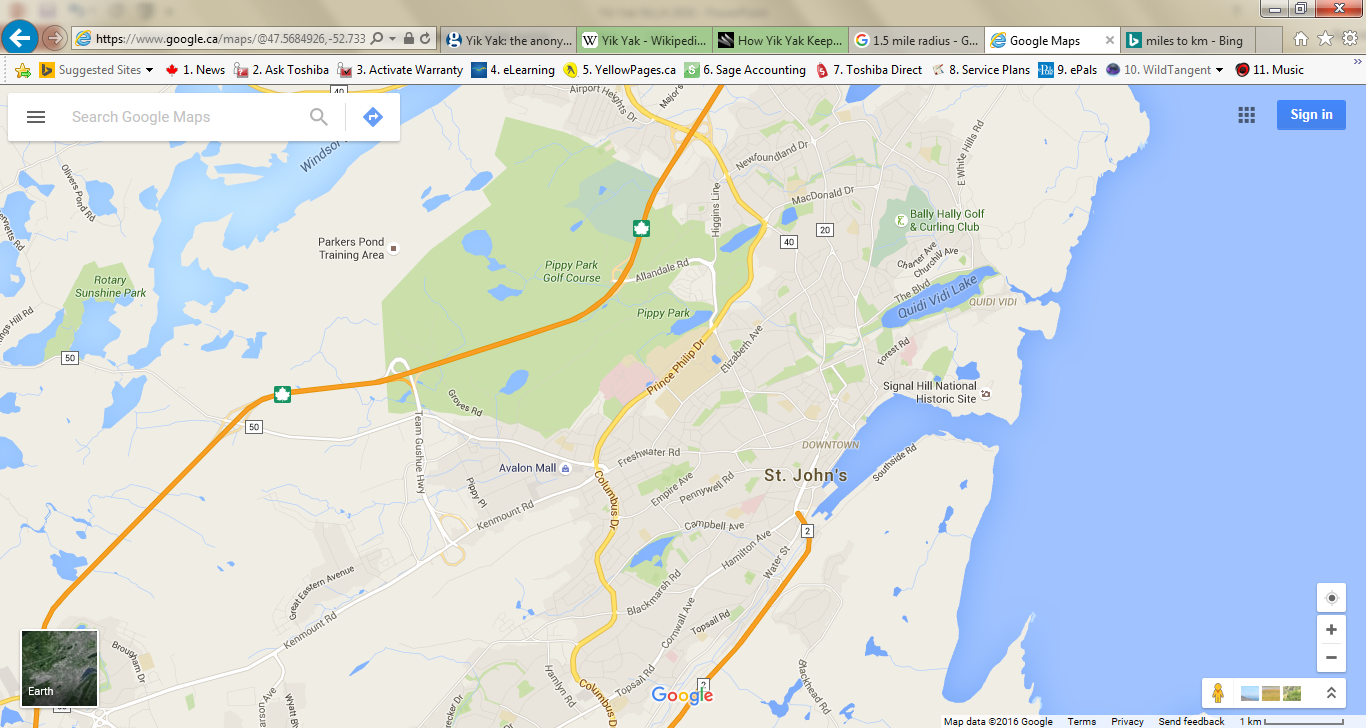 5 mile radius
[Speaker Notes: Allows you to anonymously post comments or “yaks” or 200-character messages that can be seen by anyone else with Yik Yak within a 5 mile radius (8 km)
Yik Yak only has your phone number (not visible to anyone)
Completely anonymous
Get a live feed of what people are saying around you
Similar to an online bulletin board where people can anonymously post things
Yaks expire – you only see the most recent (depending on how active your Yik Yak feed is, you night only see yaks from the past 24 hours]
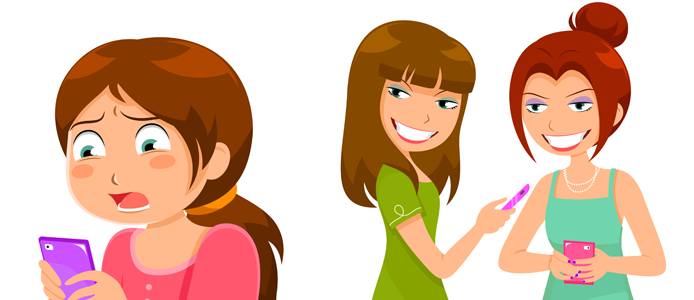 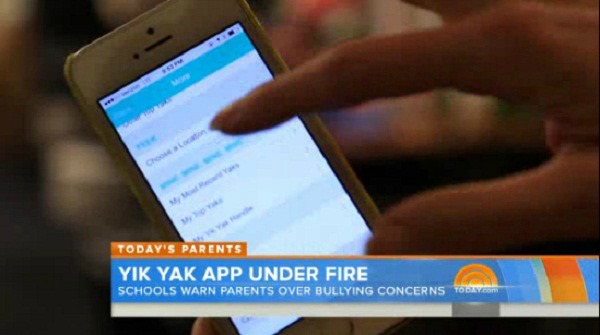 [Speaker Notes: At this point, is when people usually say “what a terrible idea – won’t this just get used for cyberbullying!”
Yik Yak’s developers’ intended audience was university campuses 
They were actually taken aback when the app took off at middle schools and highschools and was in fact used in some fairly nasty ways
So there were several famous cases in the US where middle schoolers or high schoolers got ahold of Yik Yak and were using it to write really mean things about their classmates

Lapowsky, I. 2014. How Yik Yak keeps its anonymity app from ruining people’s lives. Wired. http://www.wired.com/2014/05/yik-yak/]
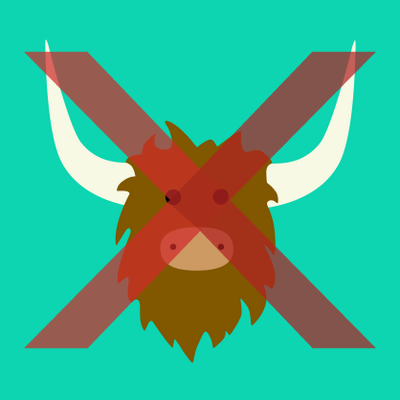 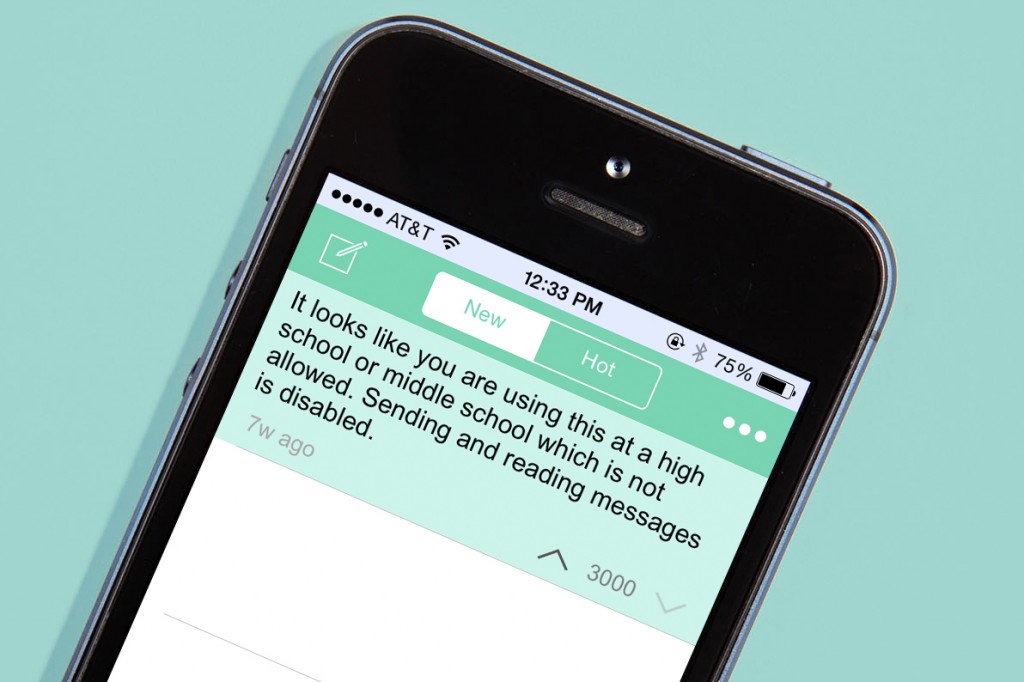 [Speaker Notes: In response, Yik Yak immediately used geofencing to block the app at middle schools and highschools 
Not the intended audience (app is 17+)

Lapowsky, I. 2014. How Yik Yak keeps its anonymity app from ruining people’s lives. Wired. http://www.wired.com/2014/05/yik-yak/]
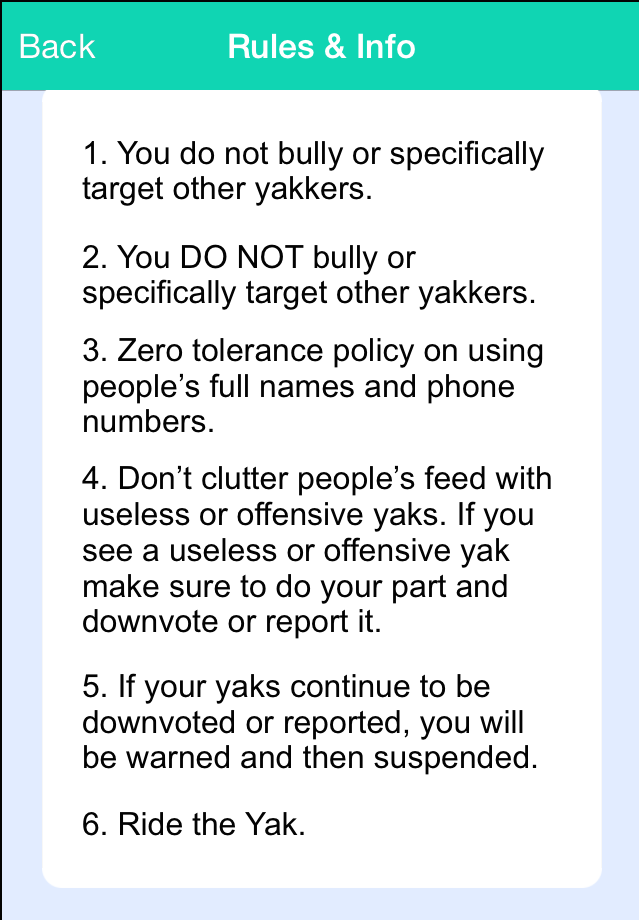 [Speaker Notes: Yik Yak policy]
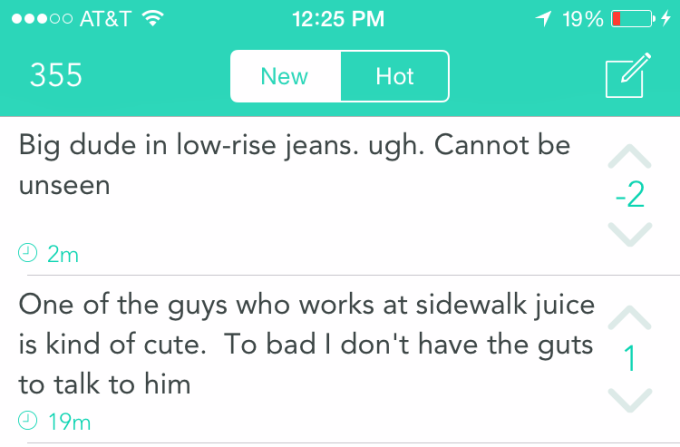 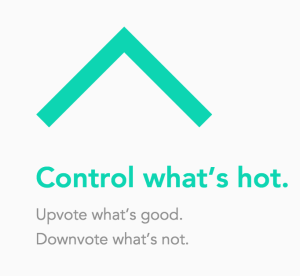 [Speaker Notes: Yik Yak is also self-policing
users can flag or down-vote posts they find offensive
If a post gets five down-votes, it’s automatically removed
There’s a word filter - posts with “egregious” language are removed by Yik Yak
Repeat offenders can have their account suspended or be completely banned
Both bomb threats & shooting threats have been posted on the app. In those cases, Yik Yak has worked with law enforcement to both report the threats and to share information about the user’s location when the threat was posted. In several cases, that has led to arrests of those users. The Yik Yak team has now developed protocol on how to handle similar situations.
So I think Yik Yak has gotten a bad rap – the company endeavours to act responsibly 

Lapowsky, I. 2014. How Yik Yak keeps its anonymity app from ruining people’s lives. Wired. http://www.wired.com/2014/05/yik-yak/ 

Parkinson, H. J. 2014. Yik Yak: The anonymous app taking US college campuses by storm. The Guardian. https://www.theguardian.com/technology/2014/oct/21/yik-yak-anonymous-app-college-campus-whisper-secret]
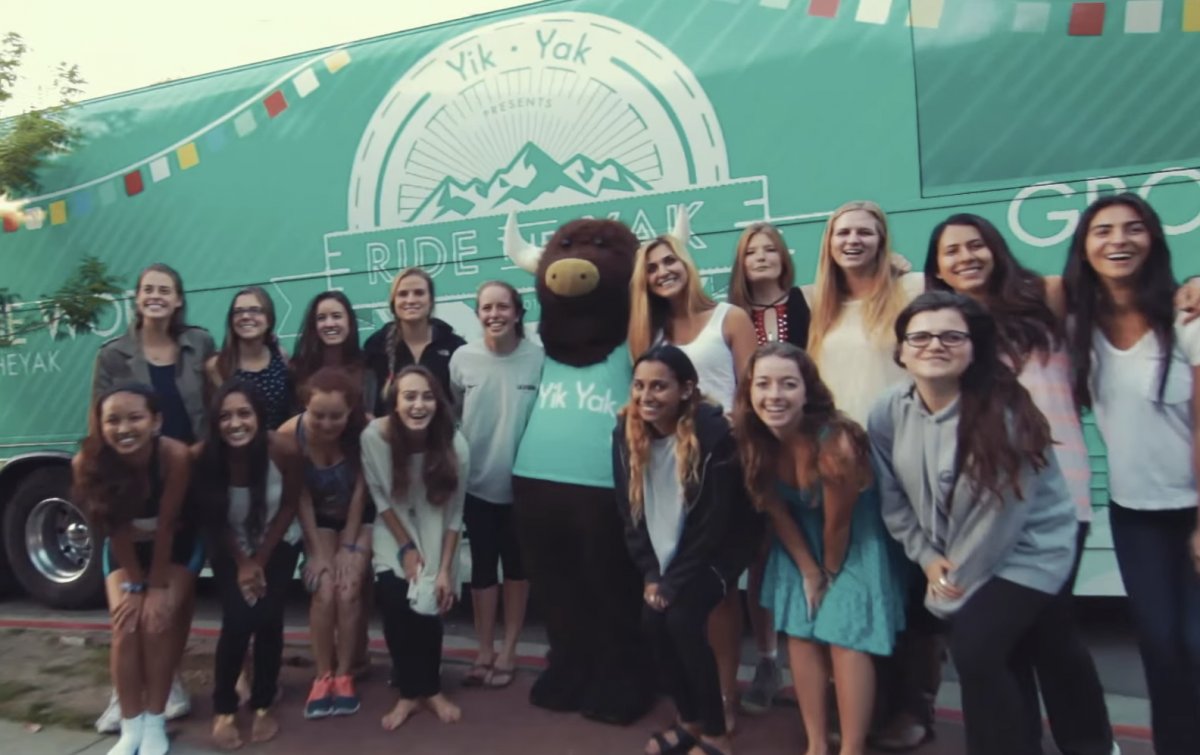 [Speaker Notes: Yik Yak is mainly used by university students
As I’ve travelled over the past year, I check out Yik Yak
In places where there isn’t a university or where I’m farther than 5 miles from a campus, there are hardly any yaks
But when you’re near a university – Yik Yak is on fire
they primarily yak about campus life
Yik Yak promotes its service by saying - “Always know what's going on around you.”
So as an academic library I thought I needed to check out Yik Yak and see if anyone was yakking about the library
I have been monitoring it since last September, and whenever the library got mentioned, I would take a screen shot
As I mentioned, Yaks expire
So you do have to monitor it regularly – you can’t go back and search through Yaks
And part of the appeal of Yik Yak is its immediacy, as I will talk about shortly so it is something you want to be checking frequently

So do you want to know what they yakked about us?
I have divided the types of Yaks I recorded into 7 categories (I totally made them up myself)

Shontell, A. 2015. How 2 Georgia fraternity brothers created Yik Yak, a controversial app that became a $400 million business in 365 days. Business Insider. http://www.businessinsider.com/the-inside-story-of-yik-yak-2015-3]
Category #1: Umm…
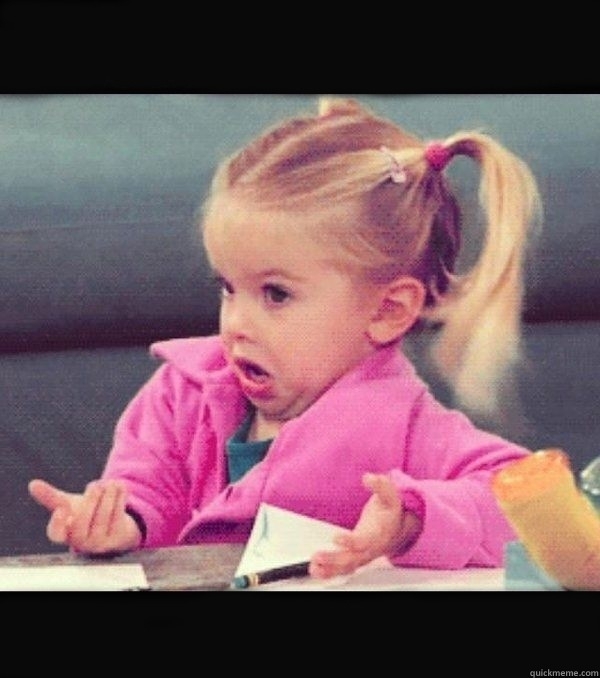 [Speaker Notes: First category of Yaks I observed were Yaks that although they may reference the library, really aren’t super helpful]
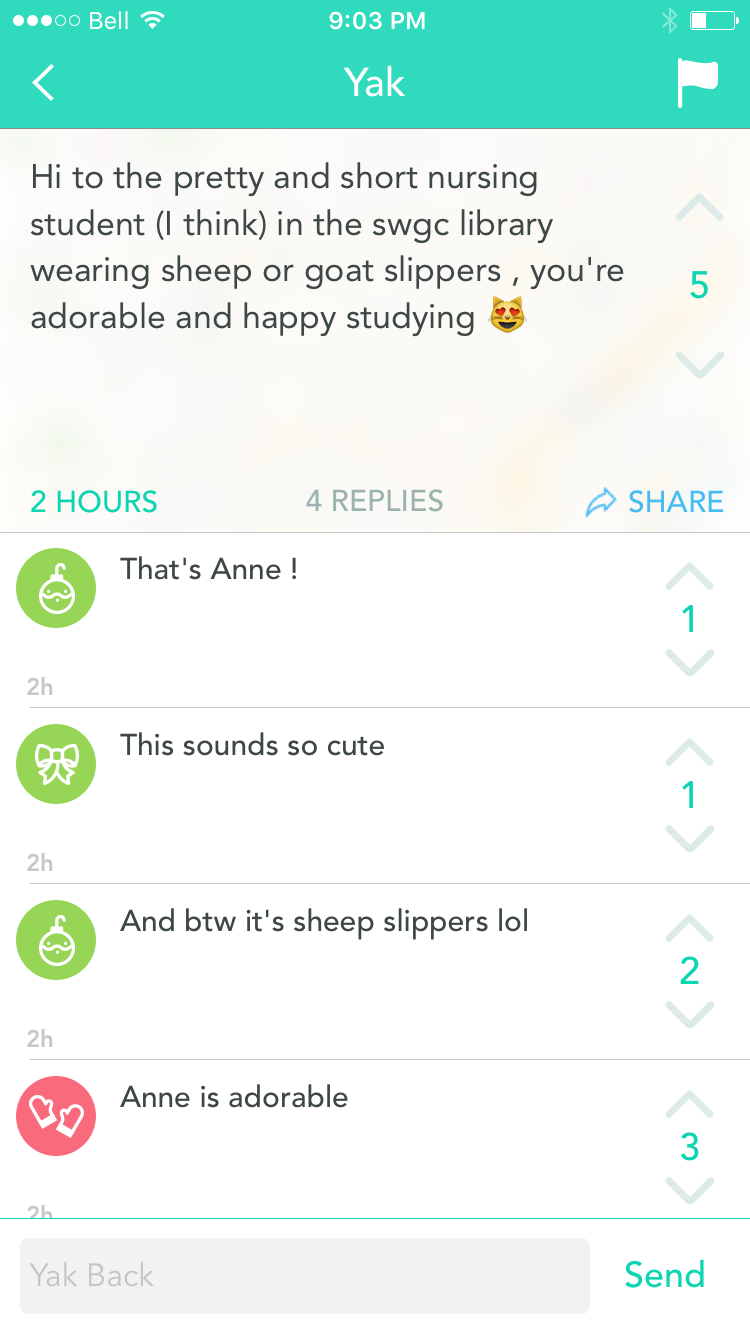 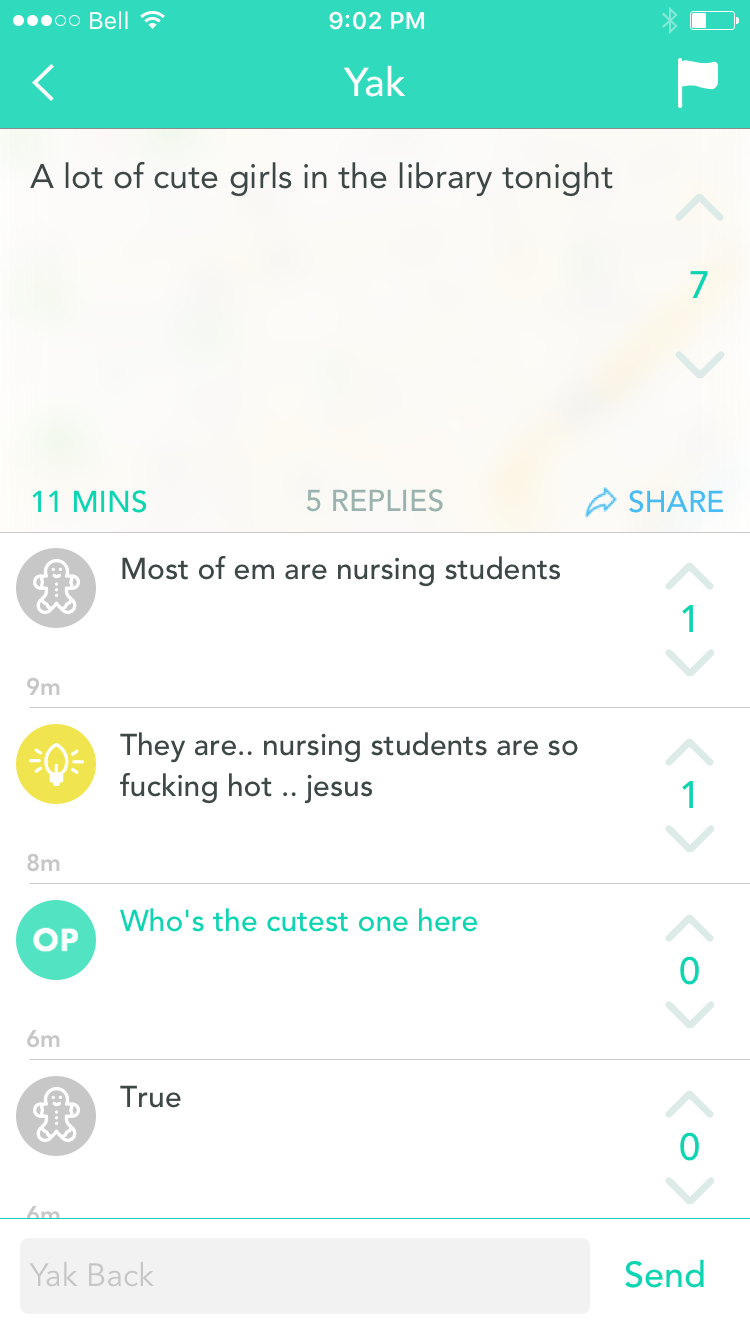 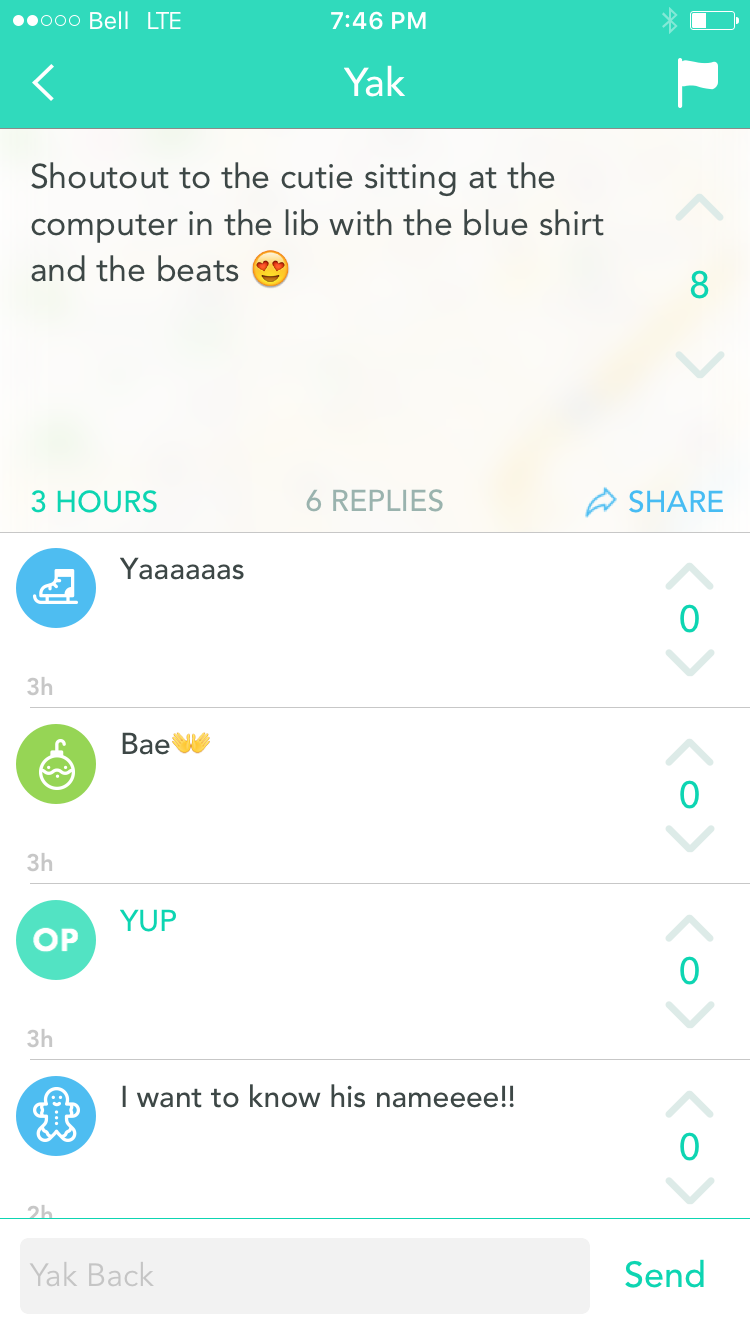 [Speaker Notes: like shout-outs to library cuties
Keep in mind, they’re not all gems]
Category #2: Humorous Yaks
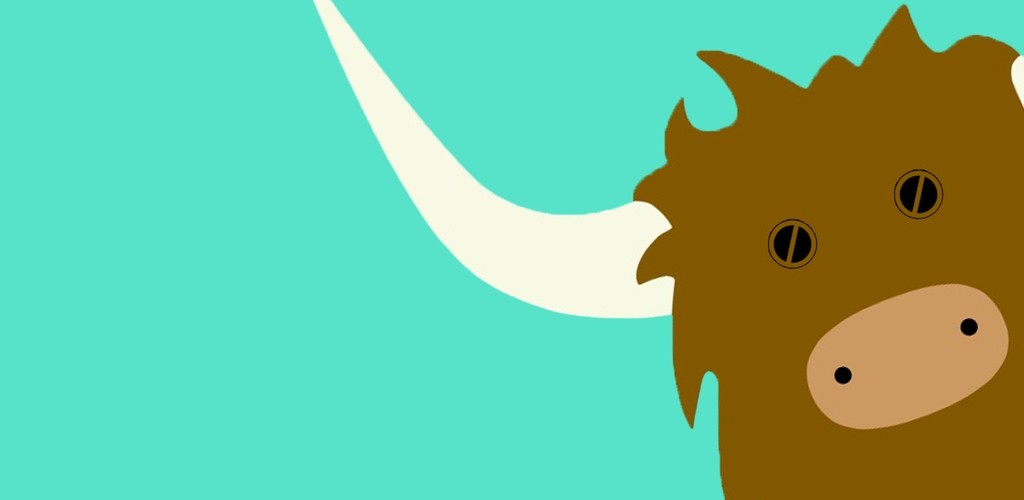 Ha!
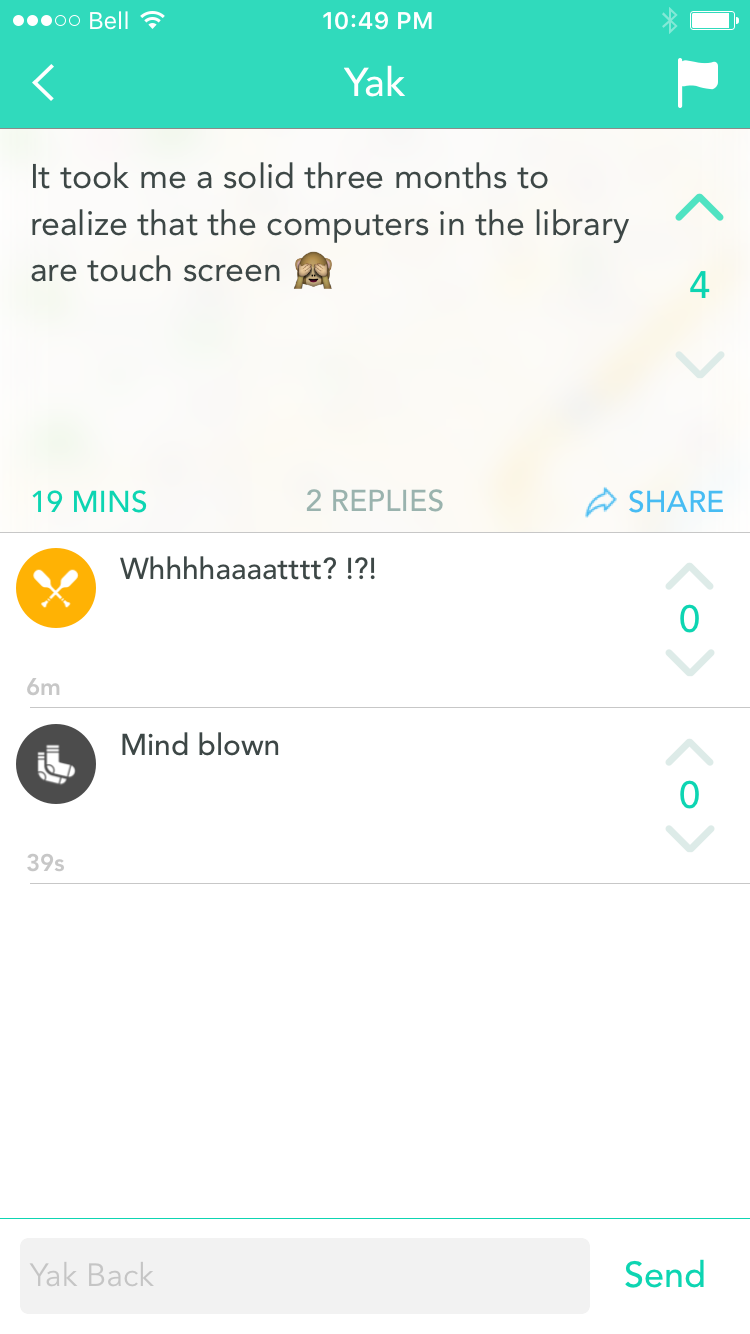 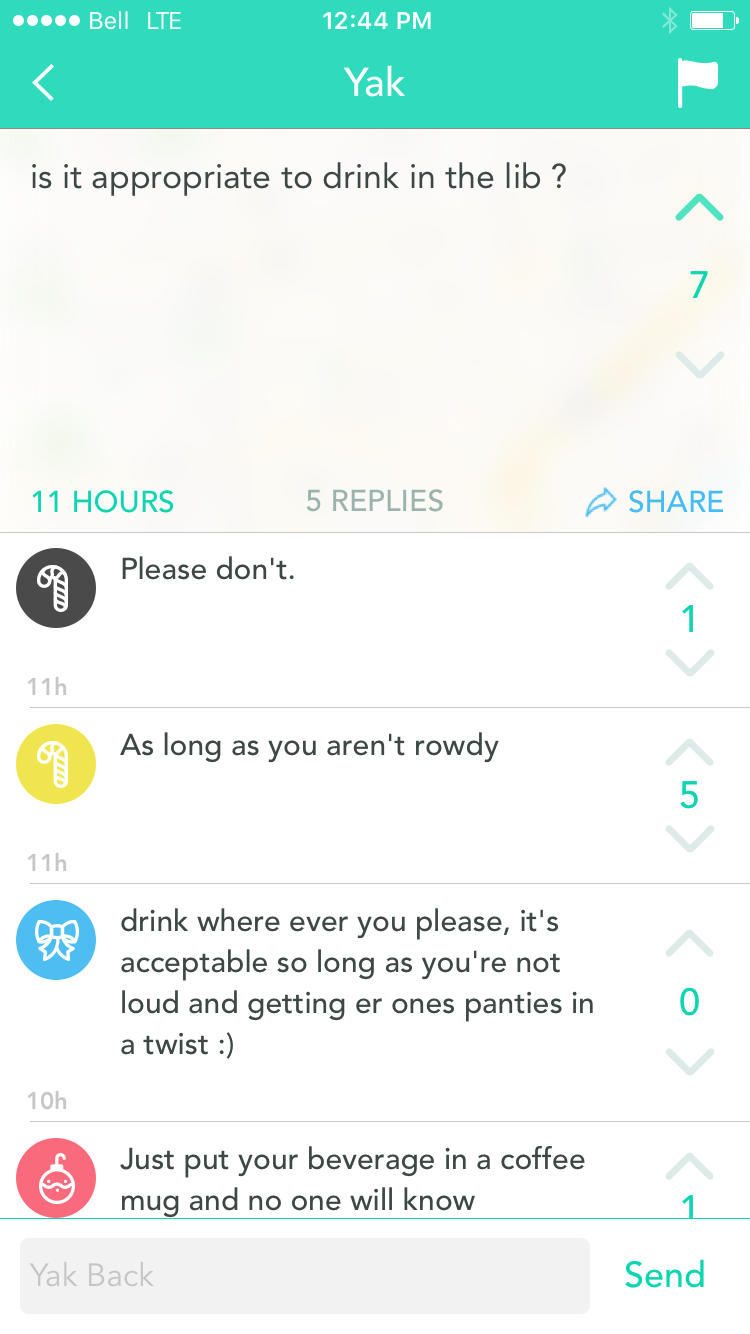 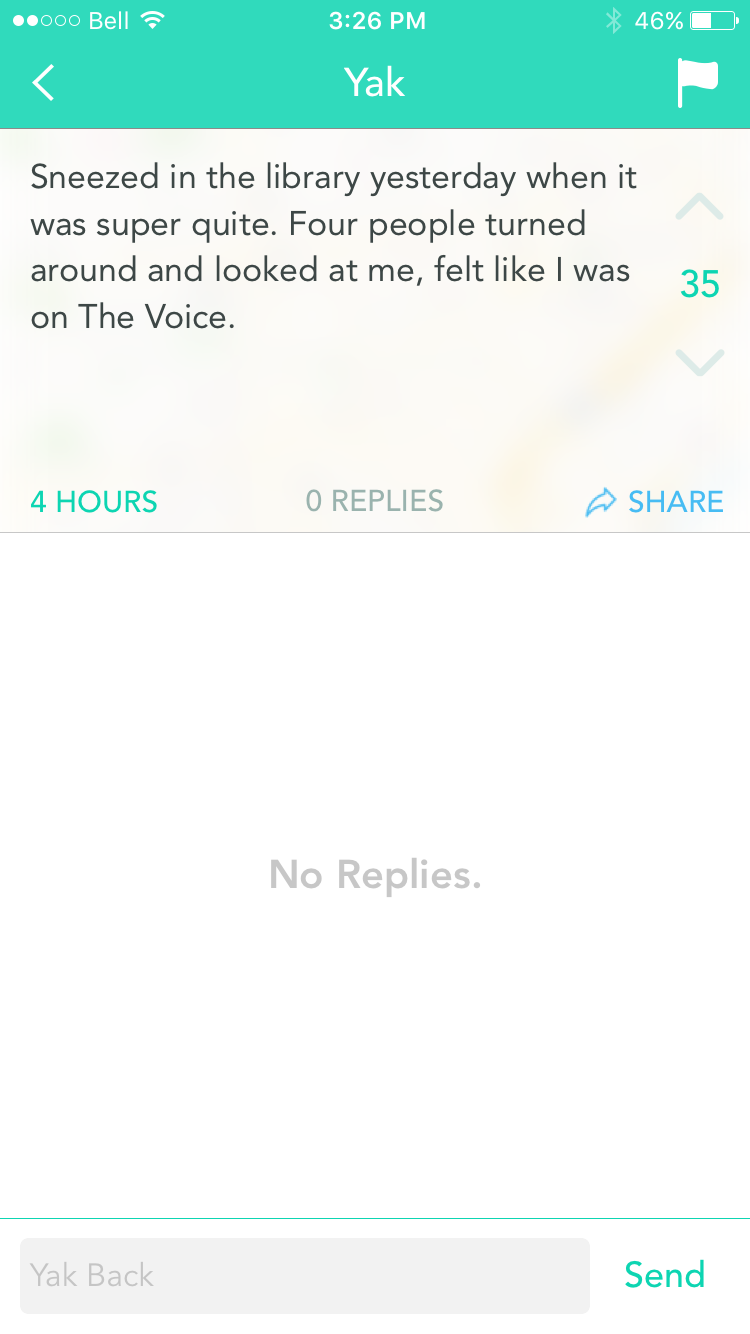 [Speaker Notes: And some are just funny]
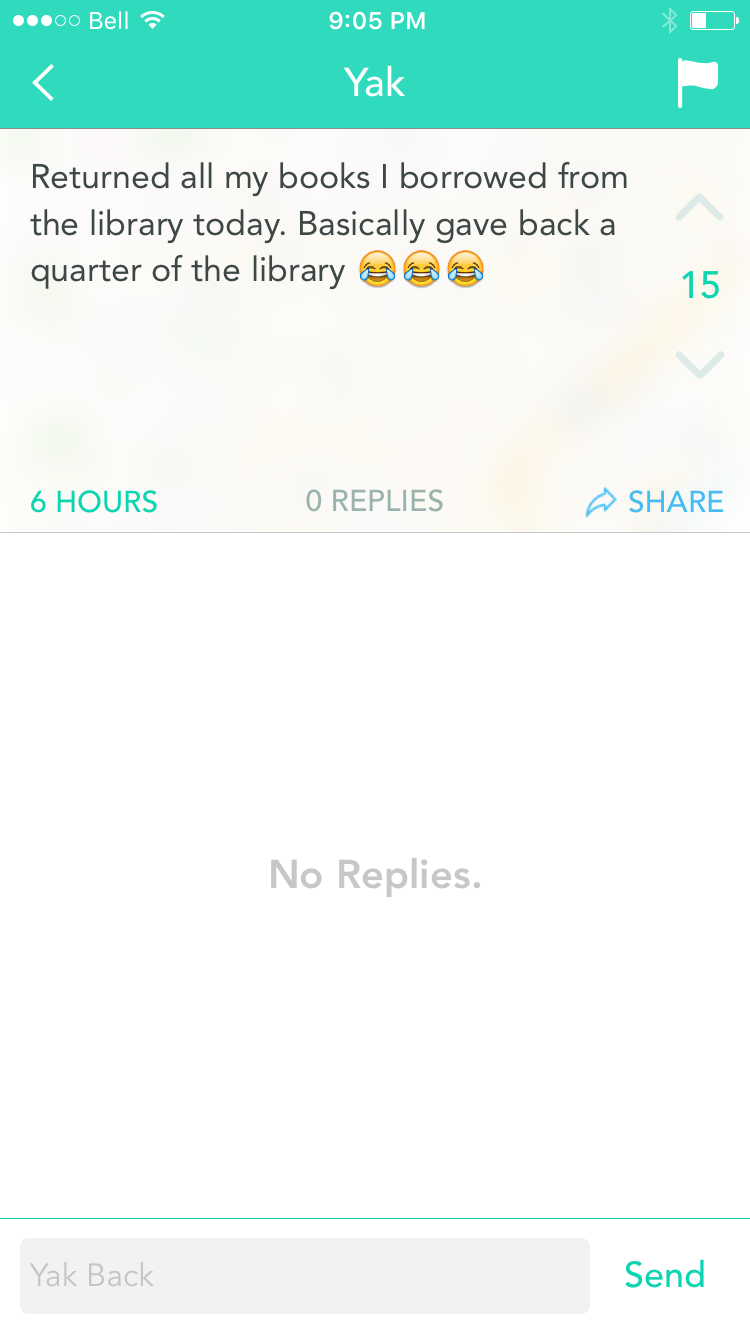 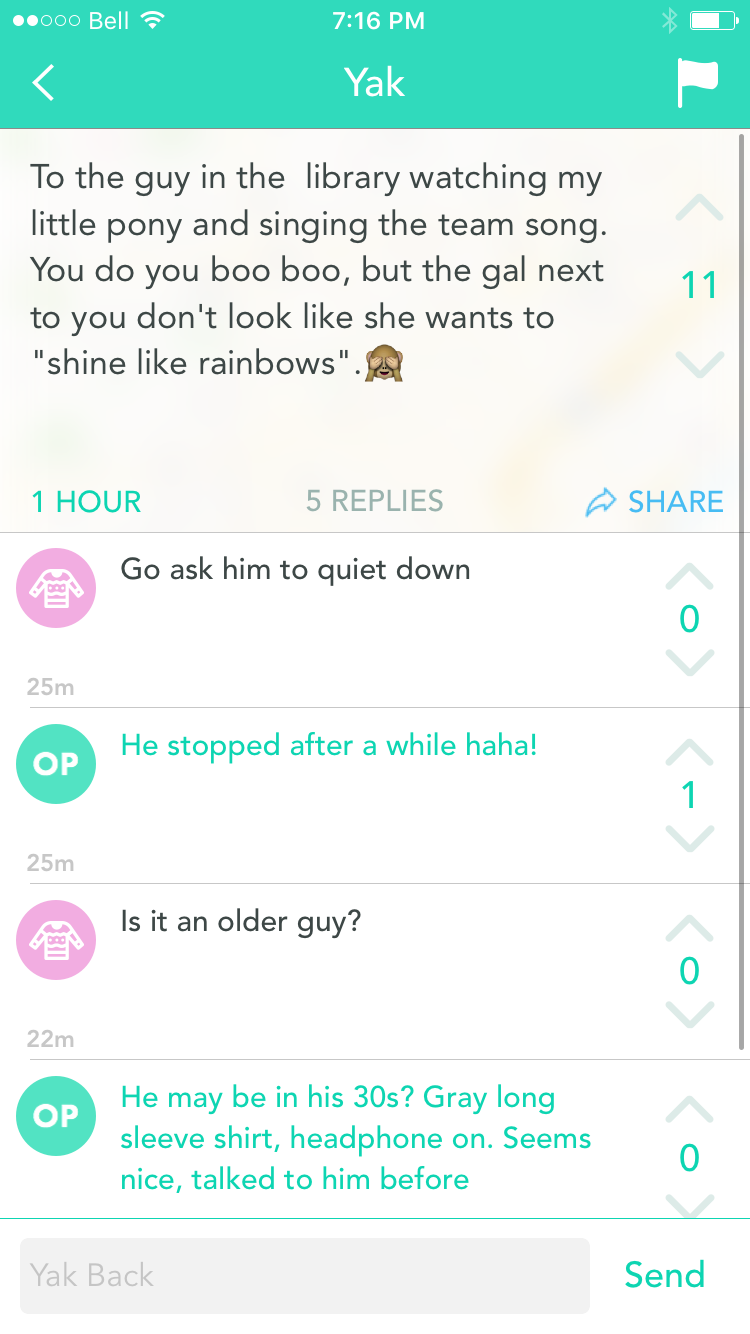 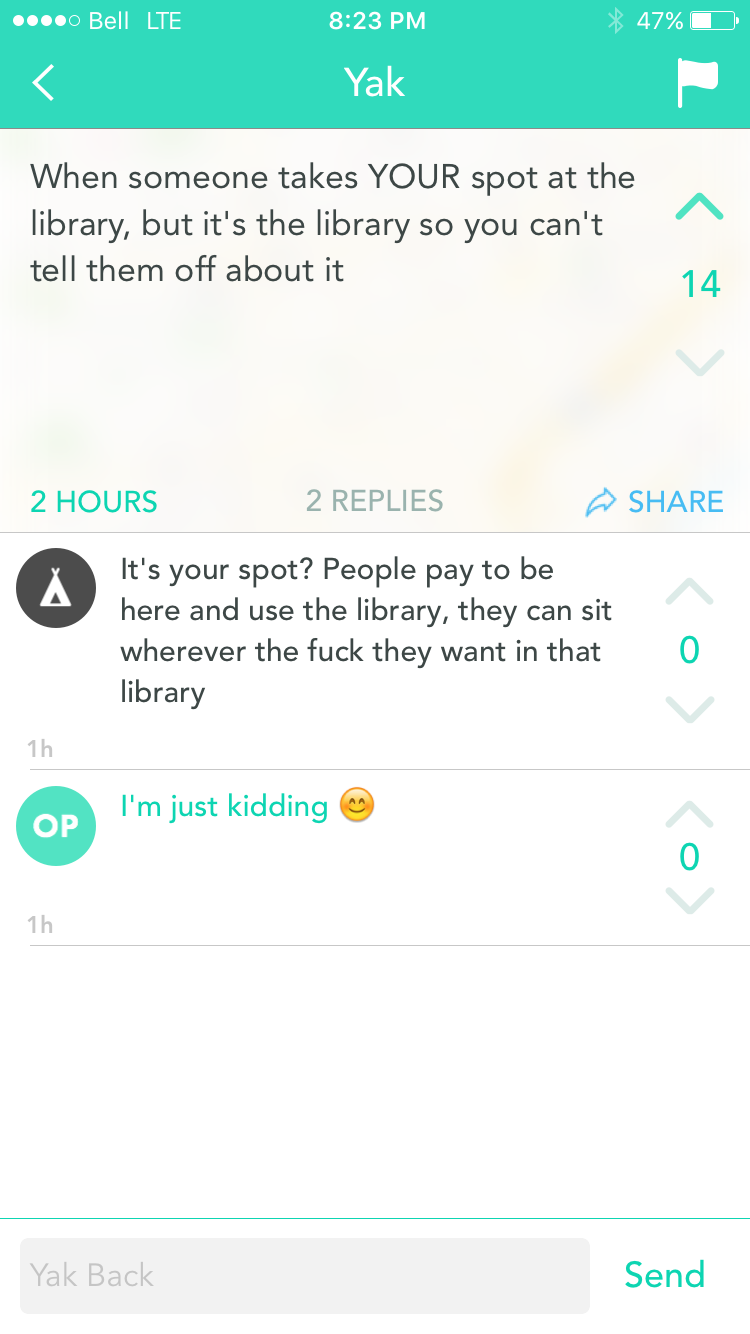 [Speaker Notes: But its interesting to realize that the library is an important part of campus life, because it does get yakked about a lot]
Category #3: Stress & Anxiety
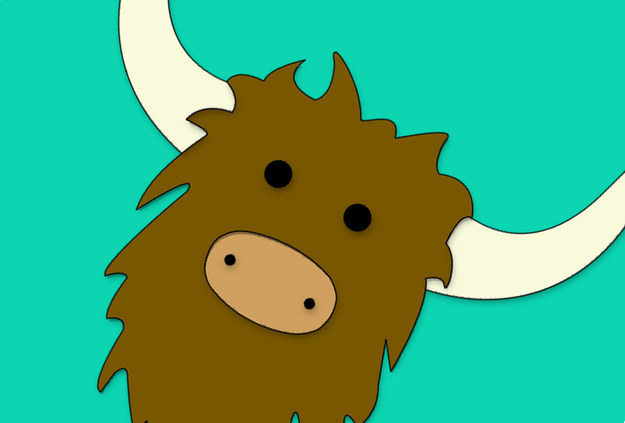 [Speaker Notes: On the flip side of that – other yaks are serious and can tell us a lot about the mental state of our students and when they are feeling particularly stressed or overwhelmed]
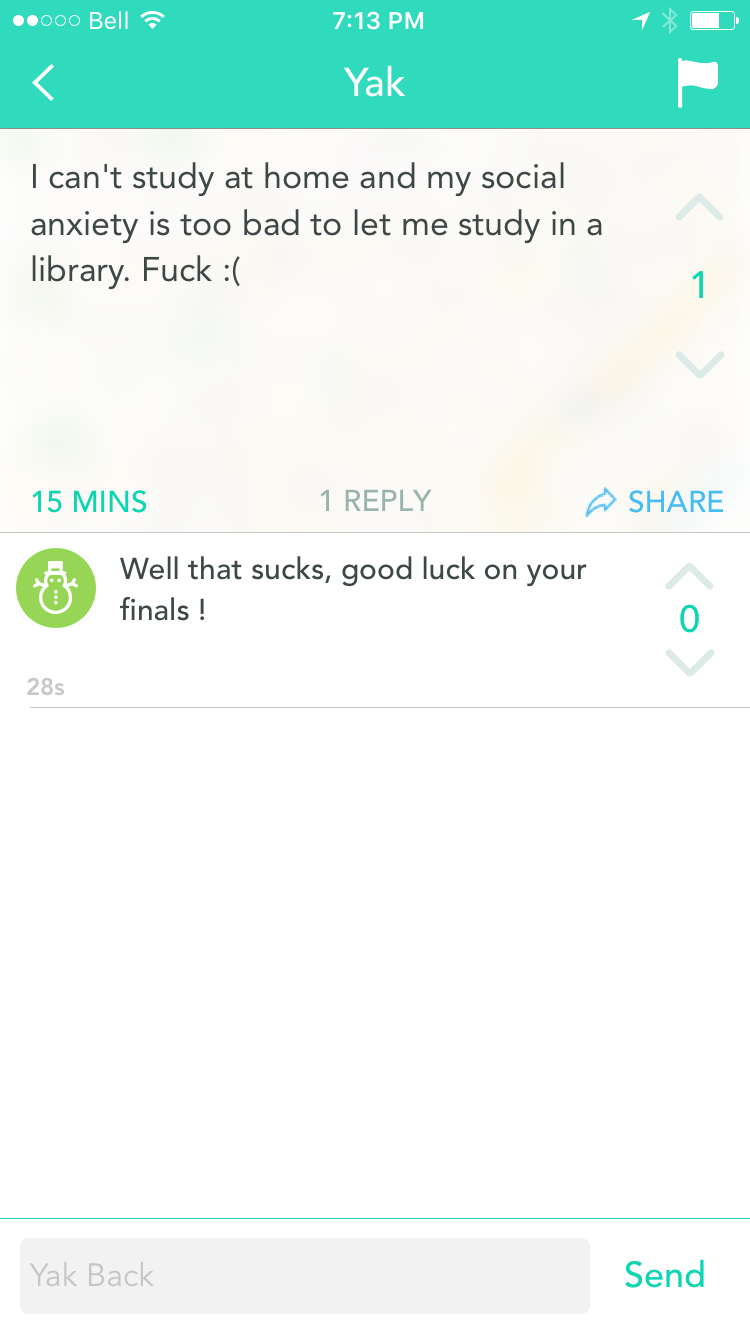 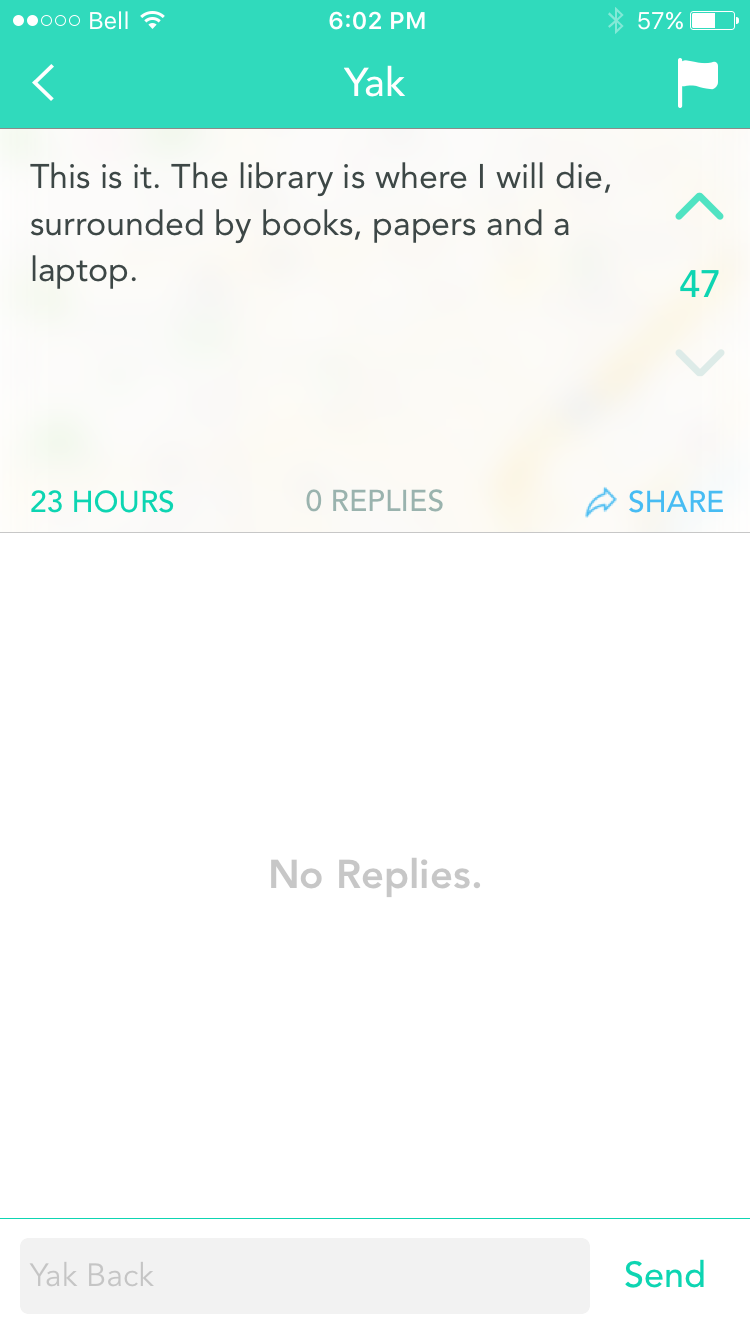 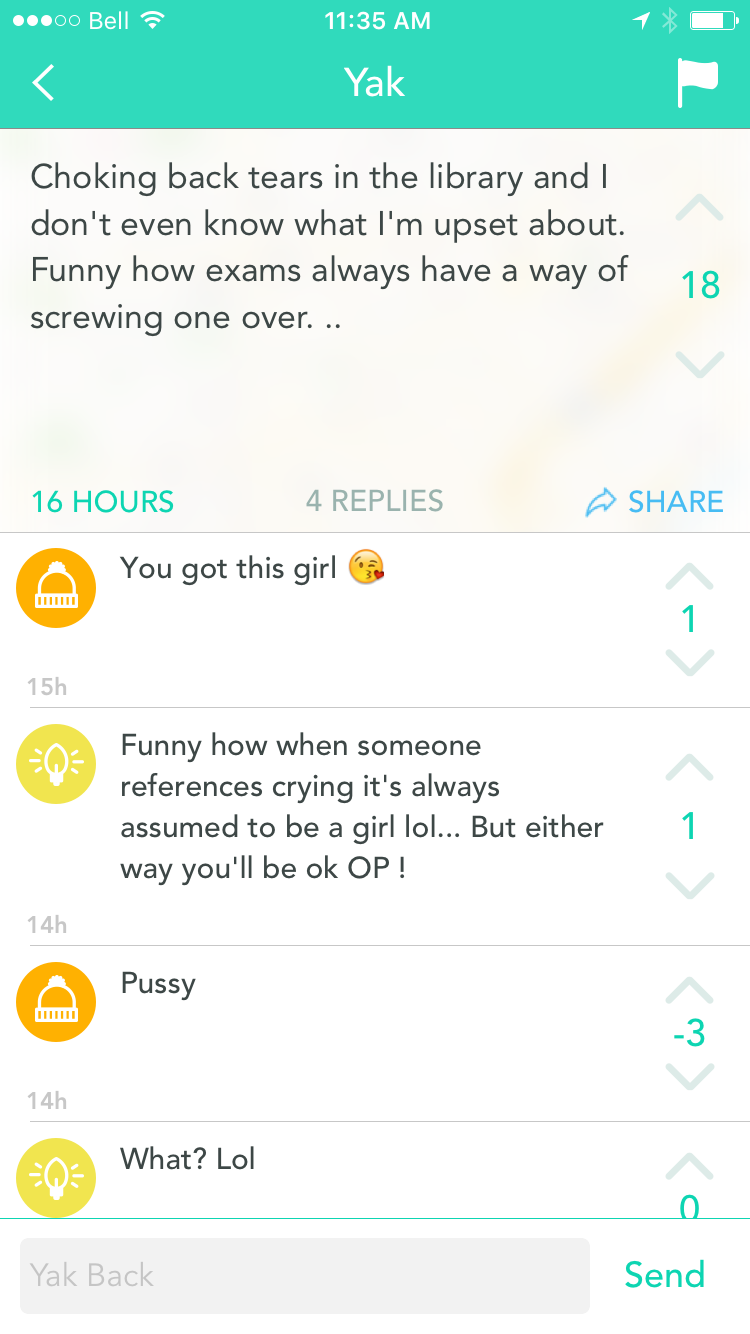 [Speaker Notes: Especially towards the end of semester]
Category #4: Questions
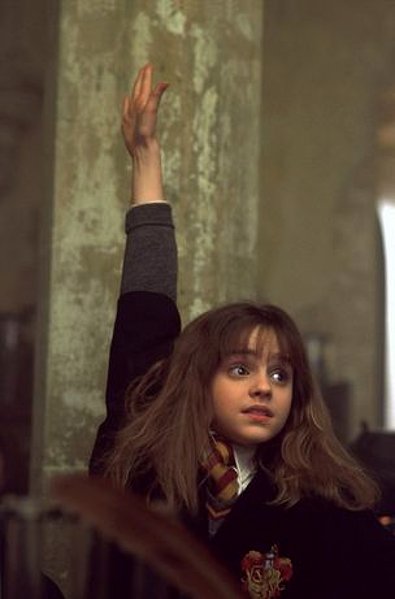 [Speaker Notes: Many of the yaks are people asking questions about the library
I was really surprised at how frequently Yik Yak is used this way]
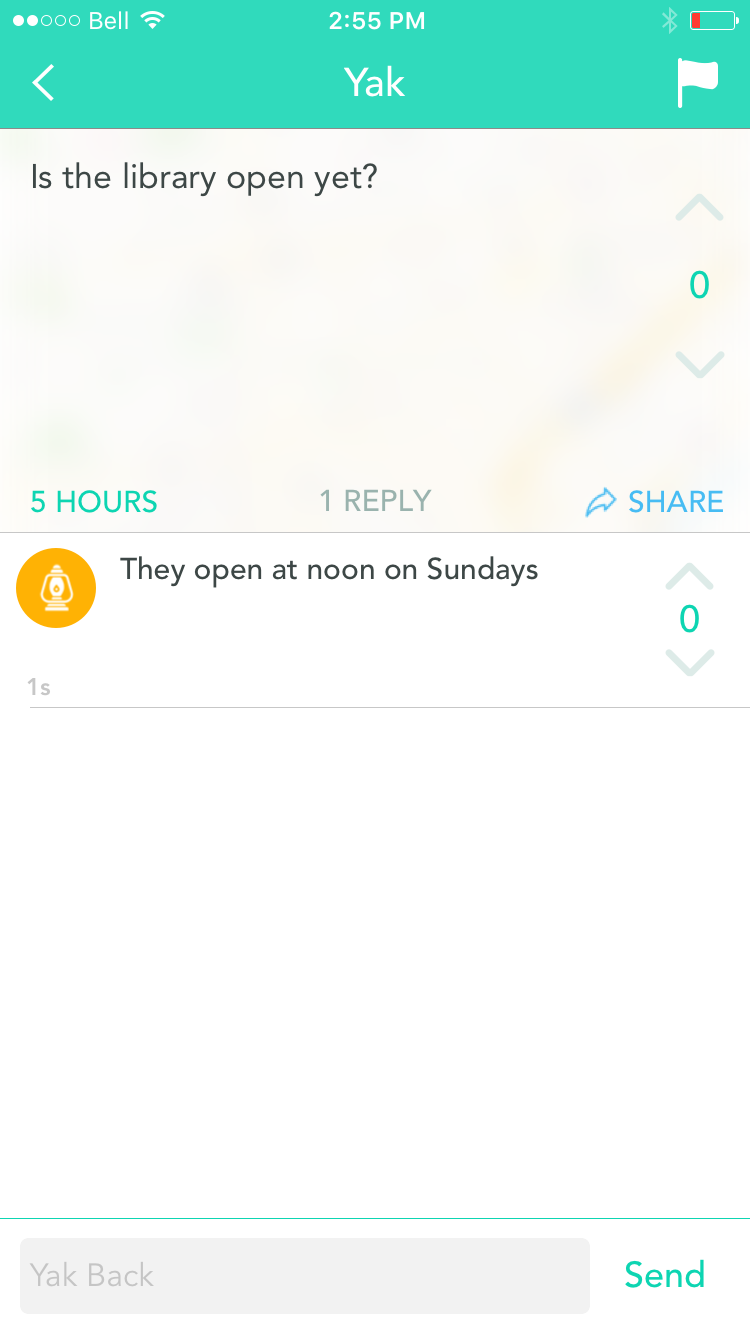 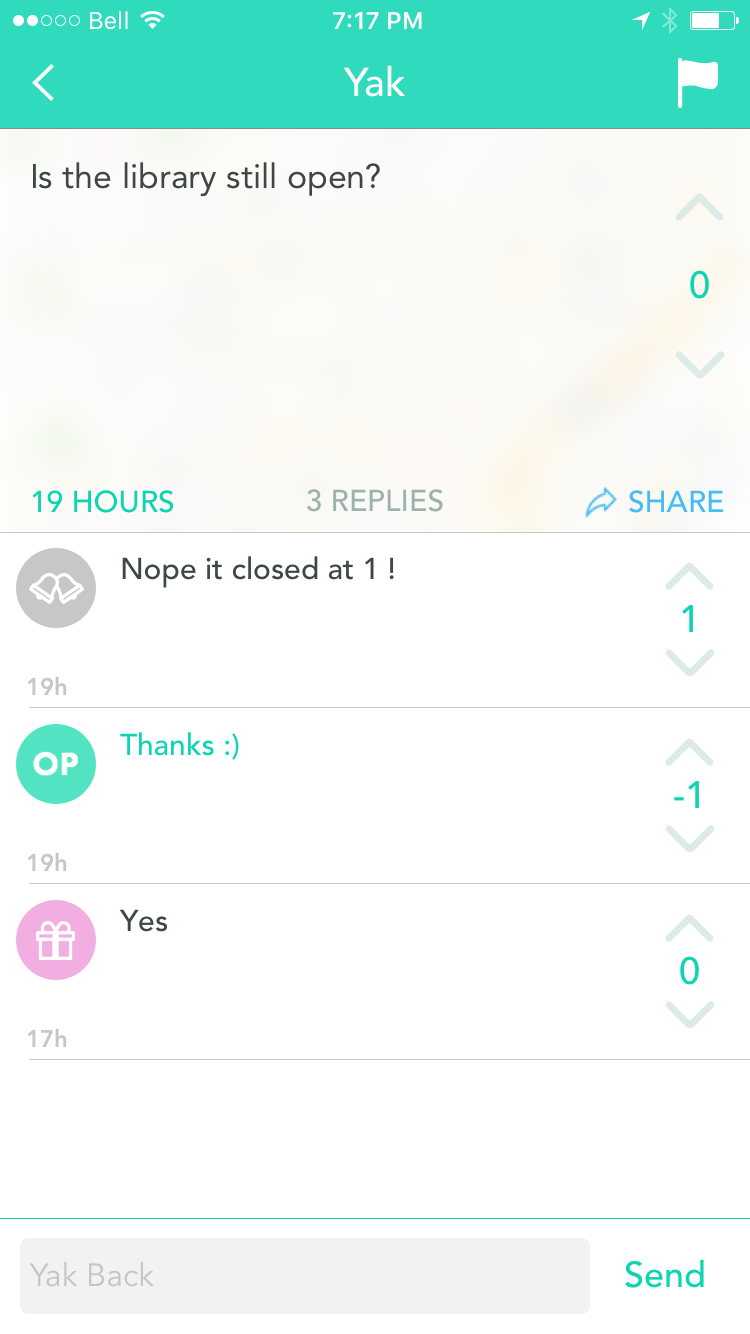 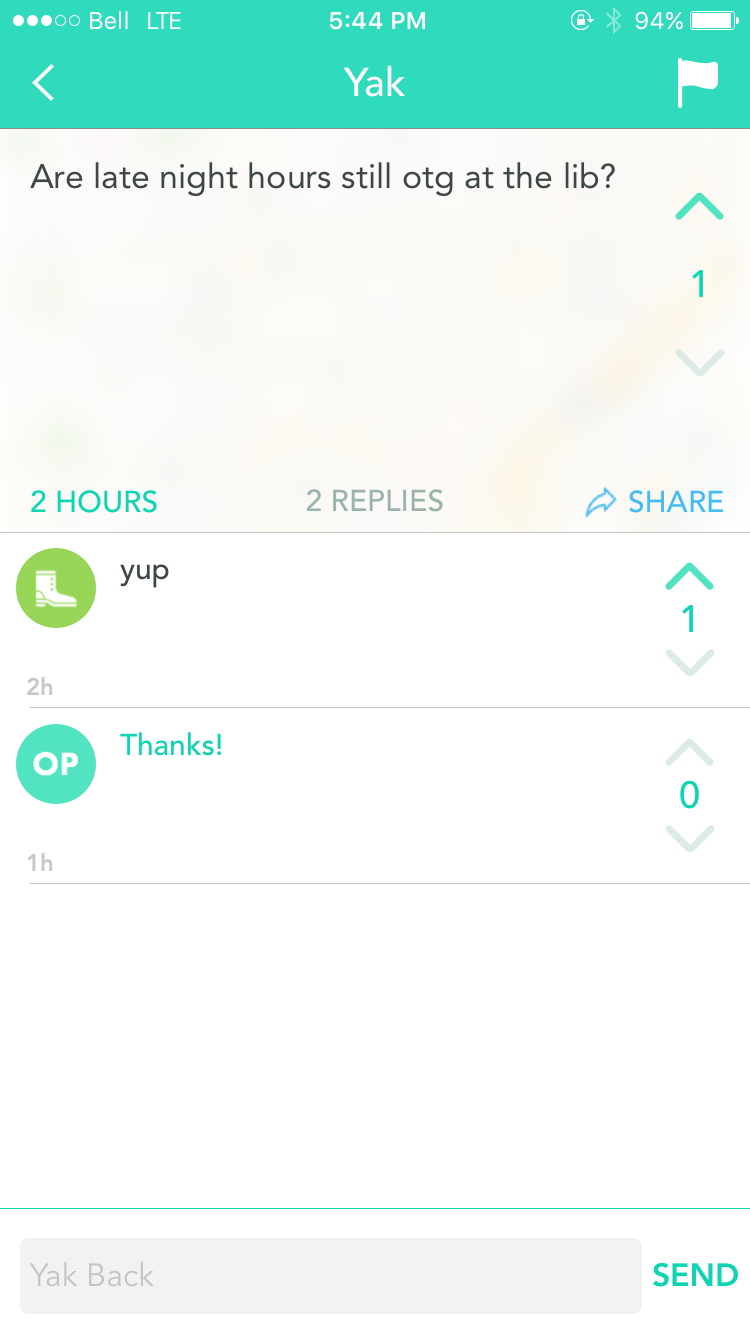 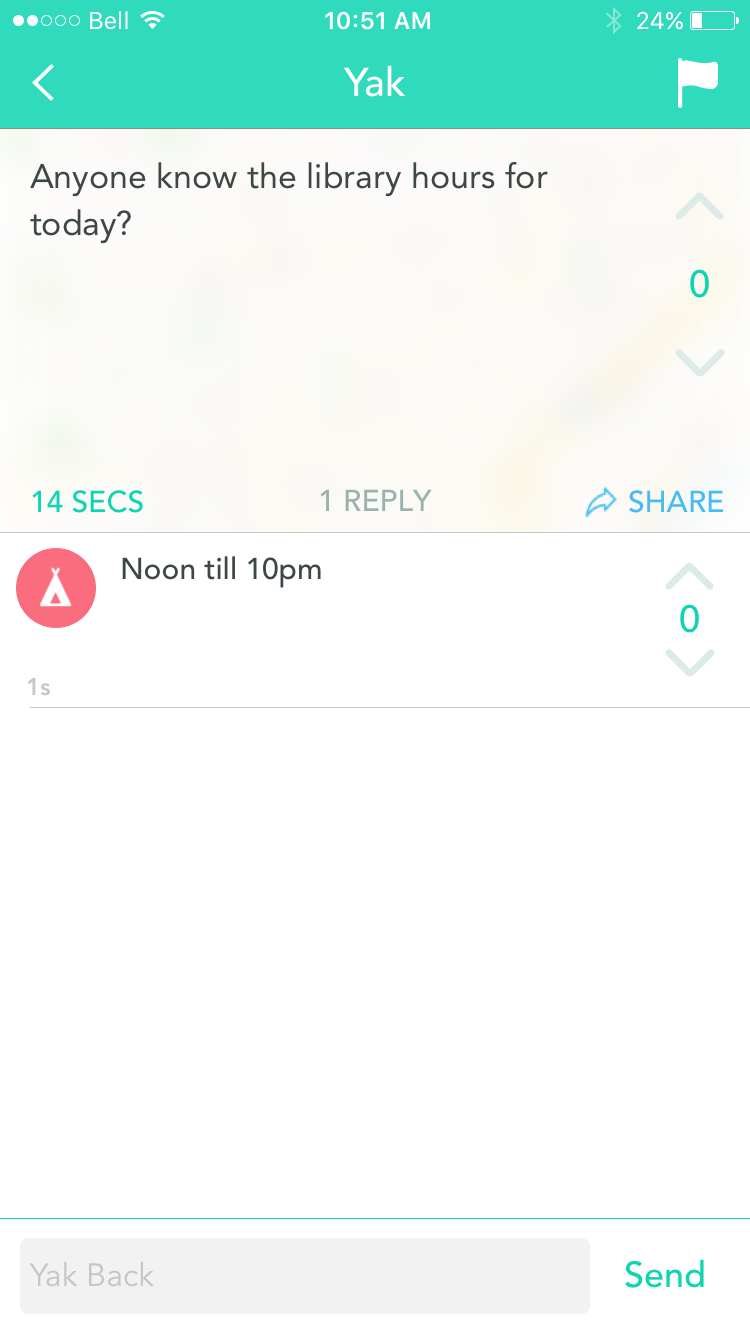 [Speaker Notes: Questions about Library hours being the most popular]
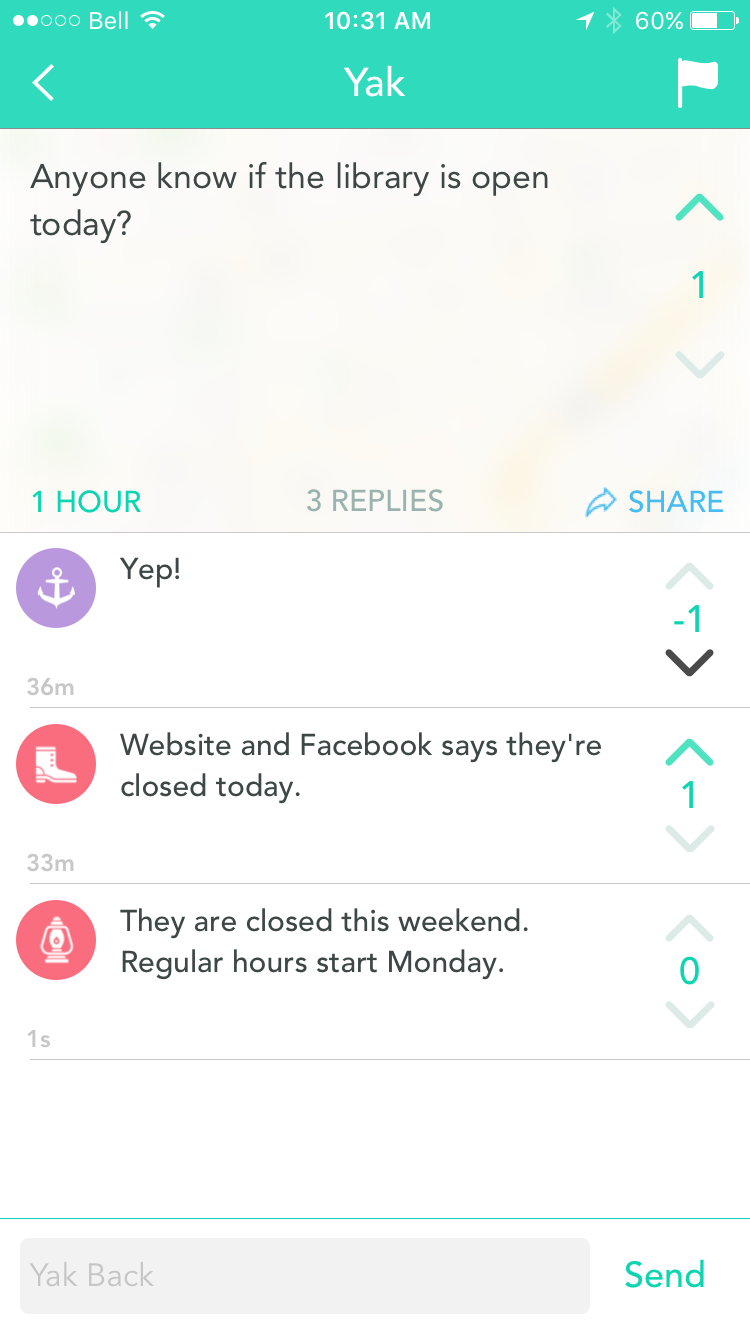 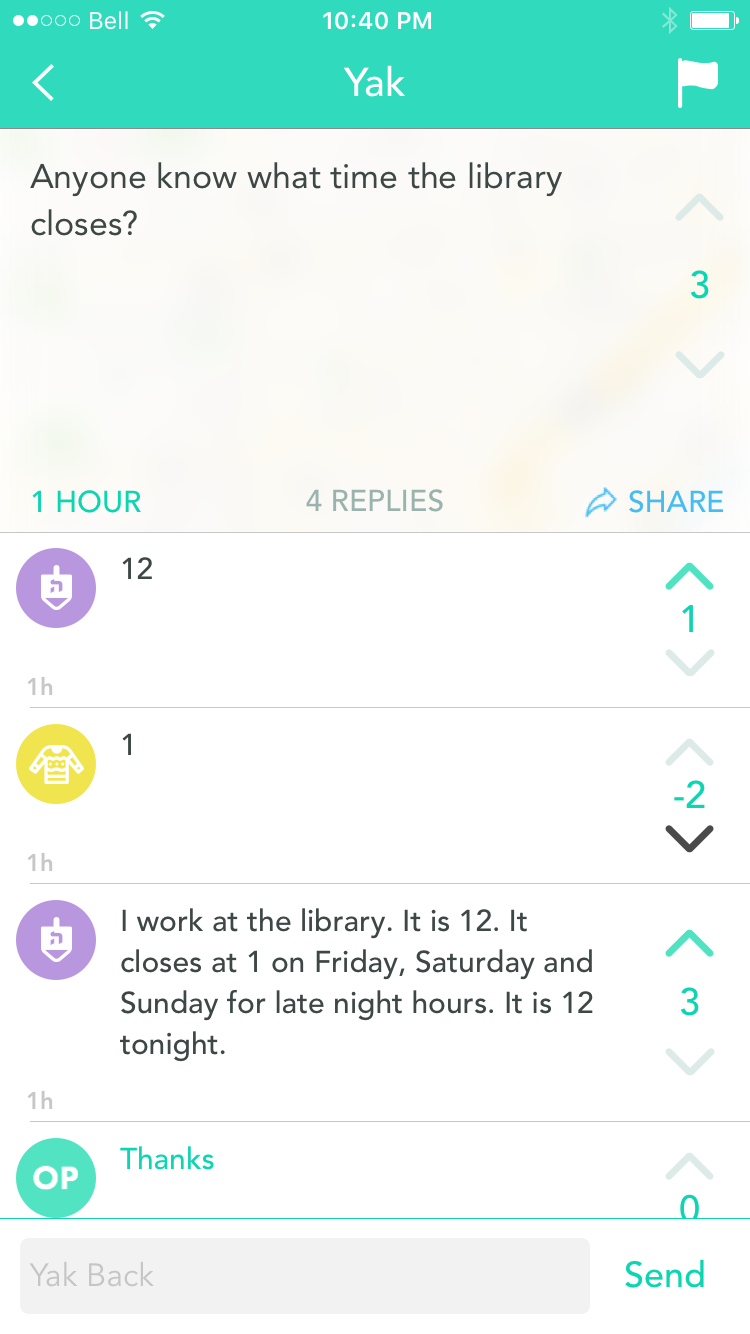 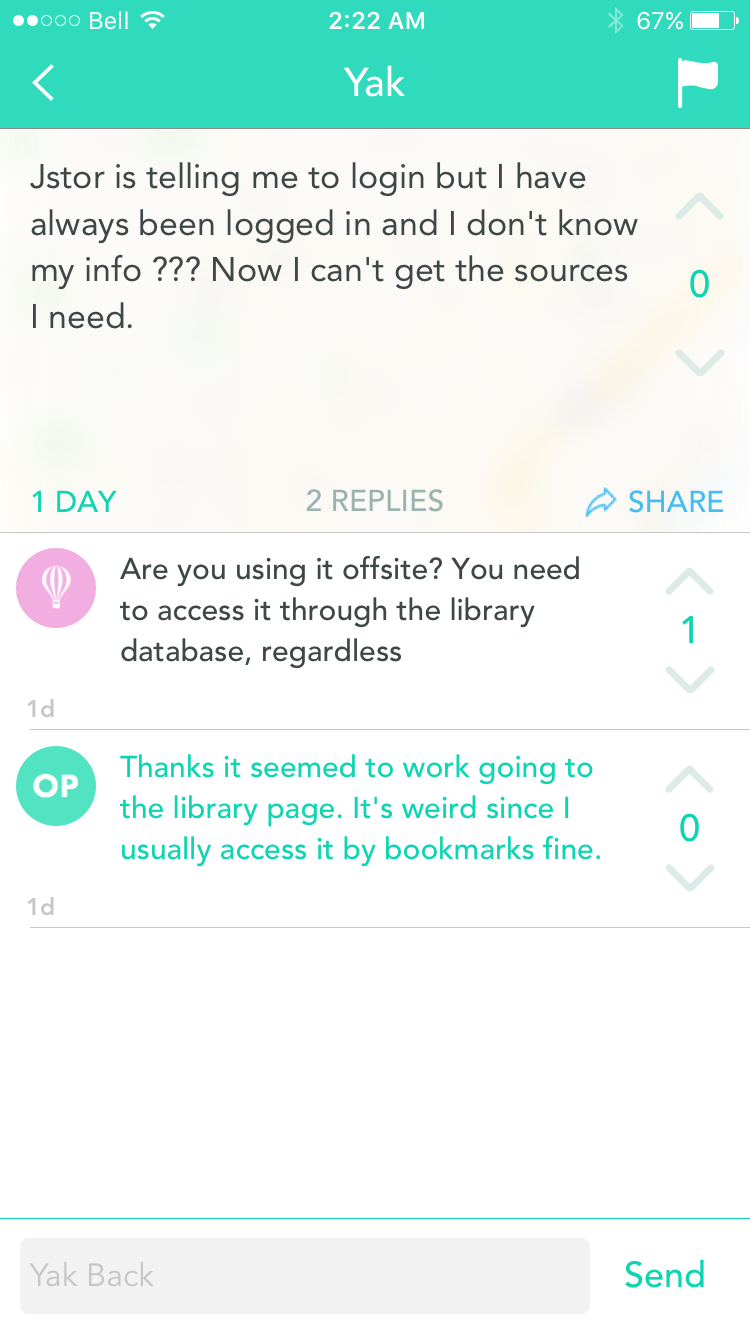 [Speaker Notes: I like how the wrong answer got downvoted and corrected by other Yik Yak users
The community is quick to answer questions, and surprisingly accurately]
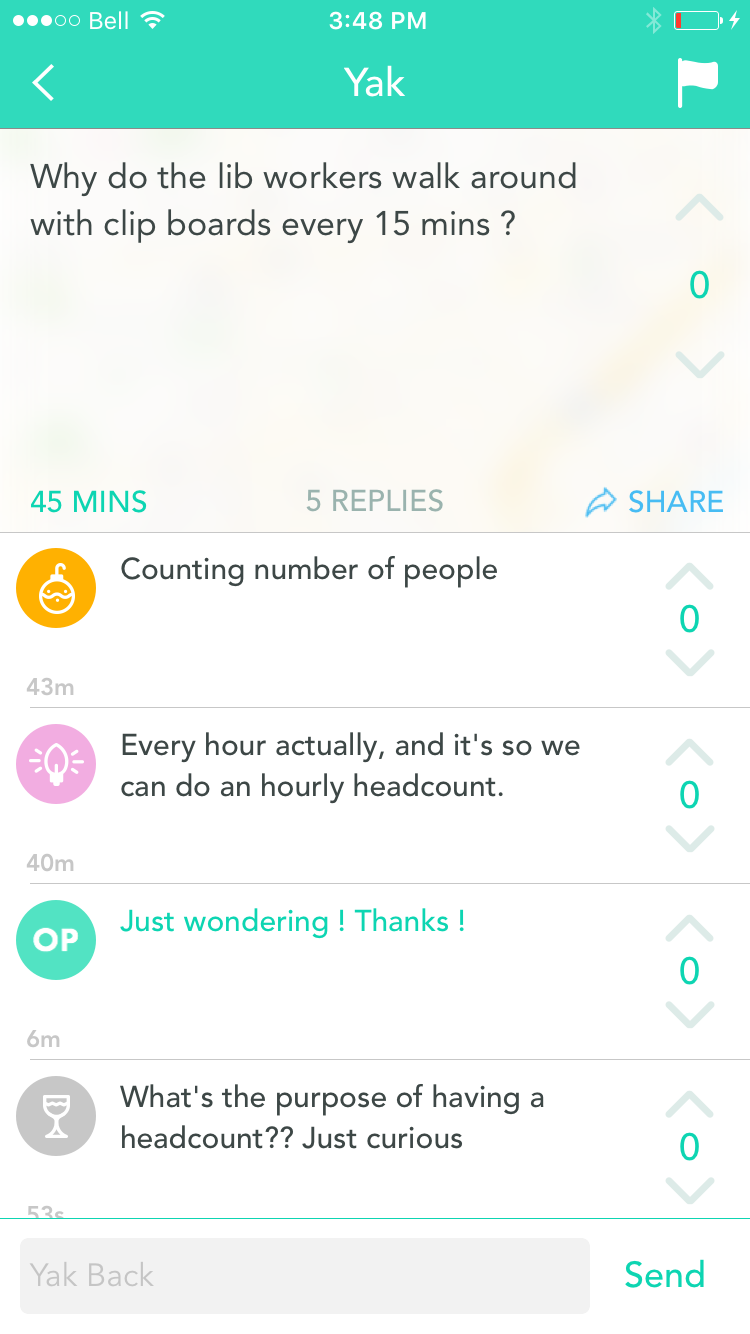 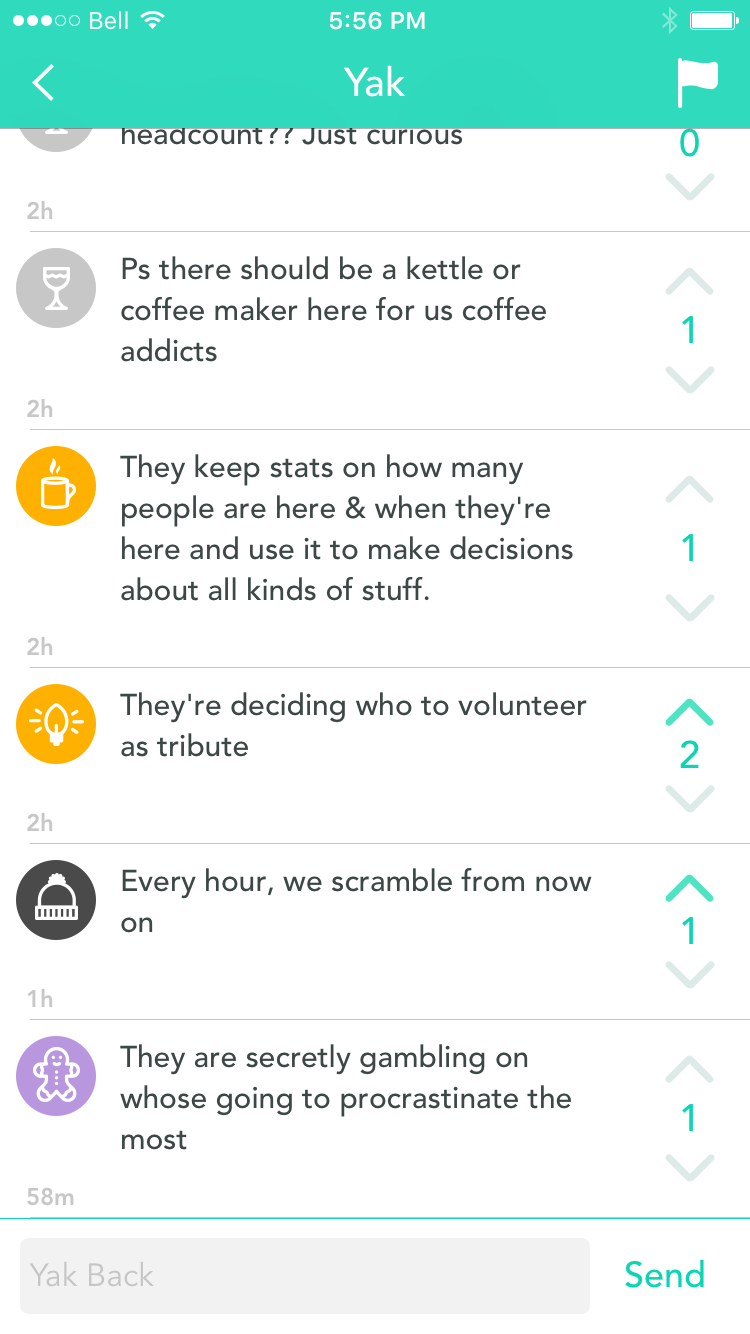 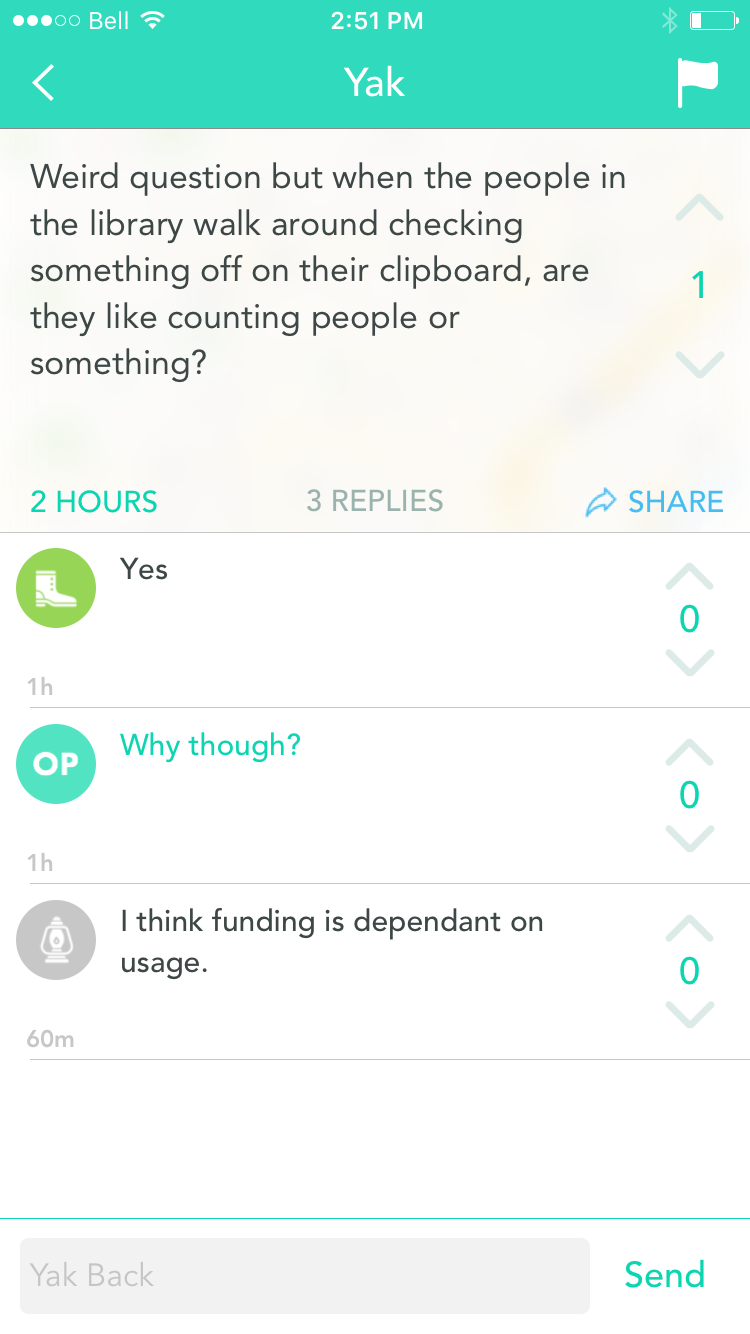 [Speaker Notes: particularly curious about the library workers taking stats]
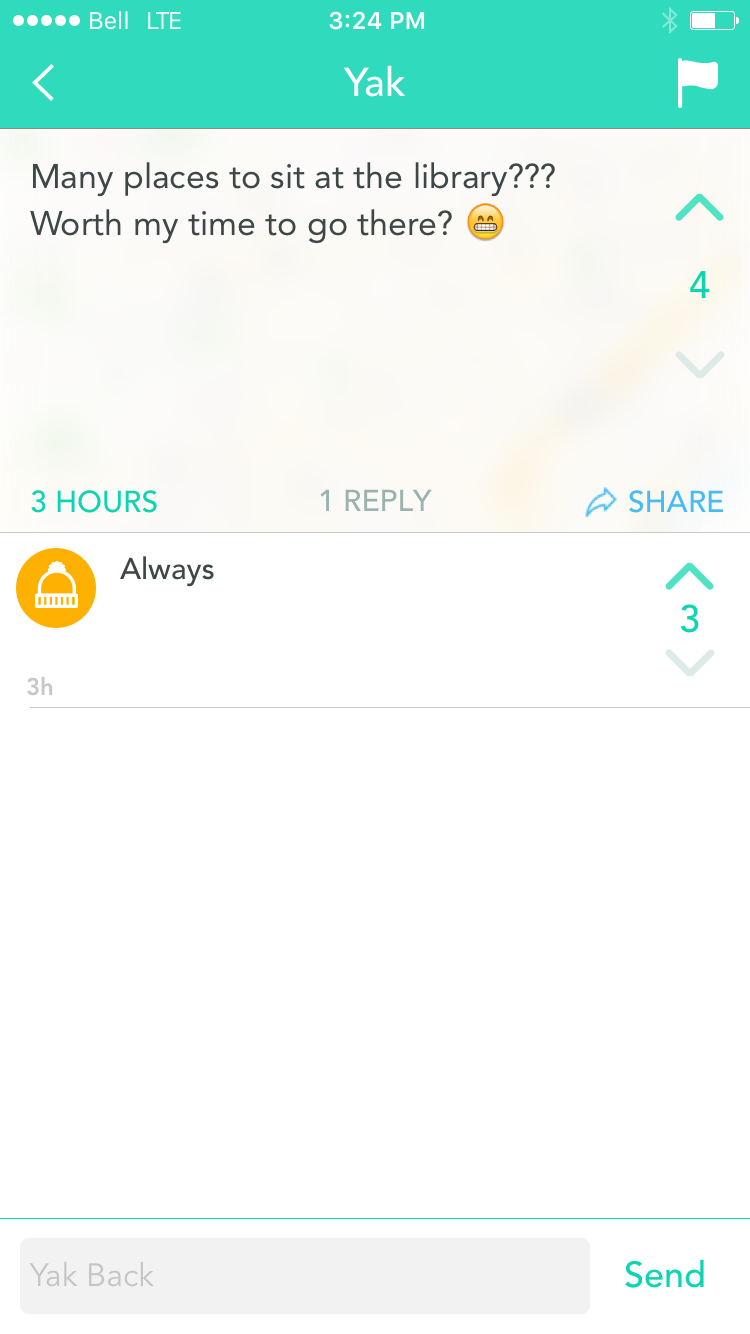 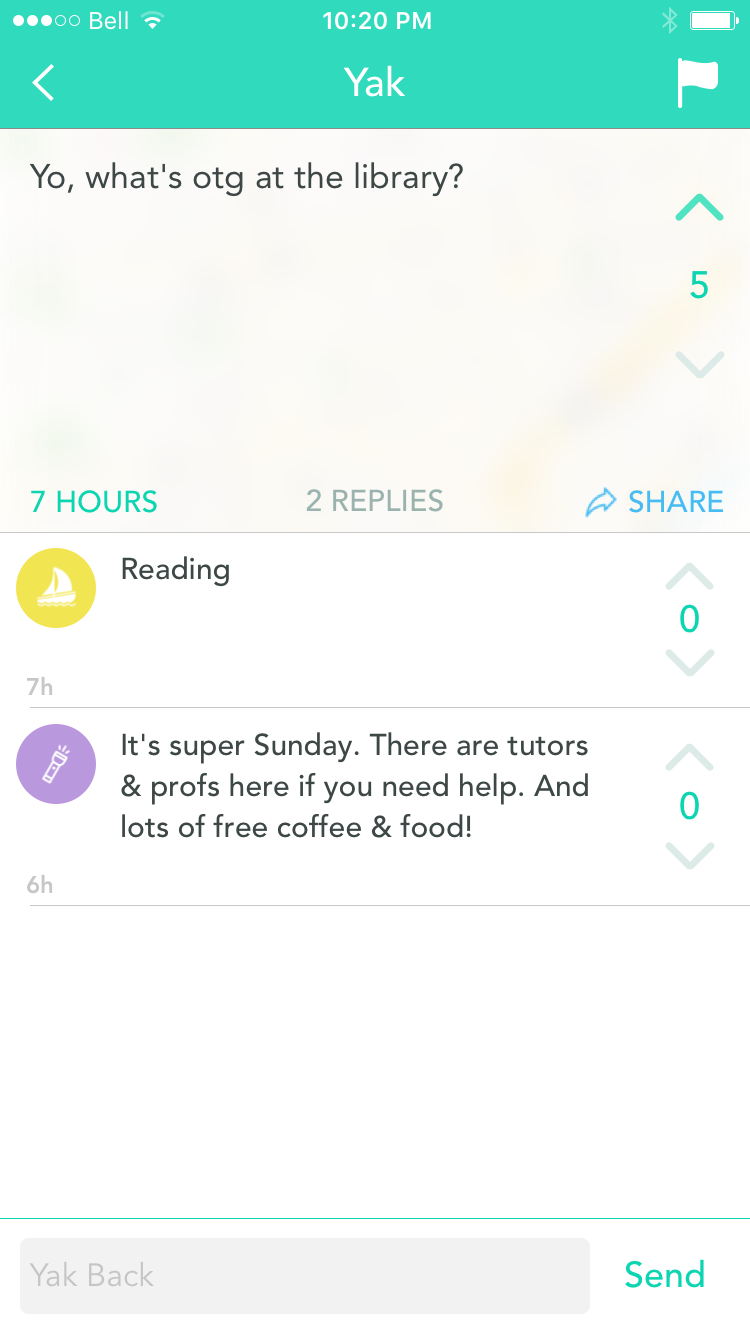 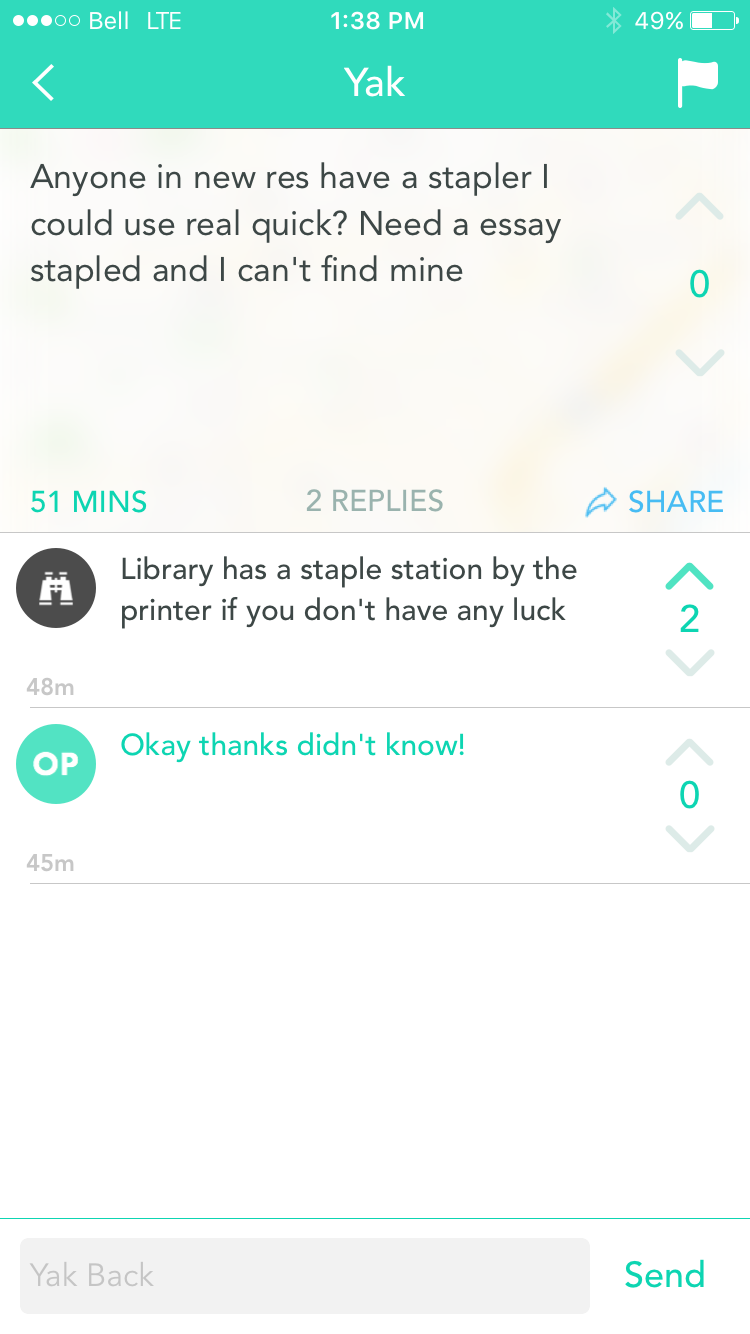 [Speaker Notes: In the third example, a Yik Yak user suggests the library’s Staple Station where they can access free supplies!]
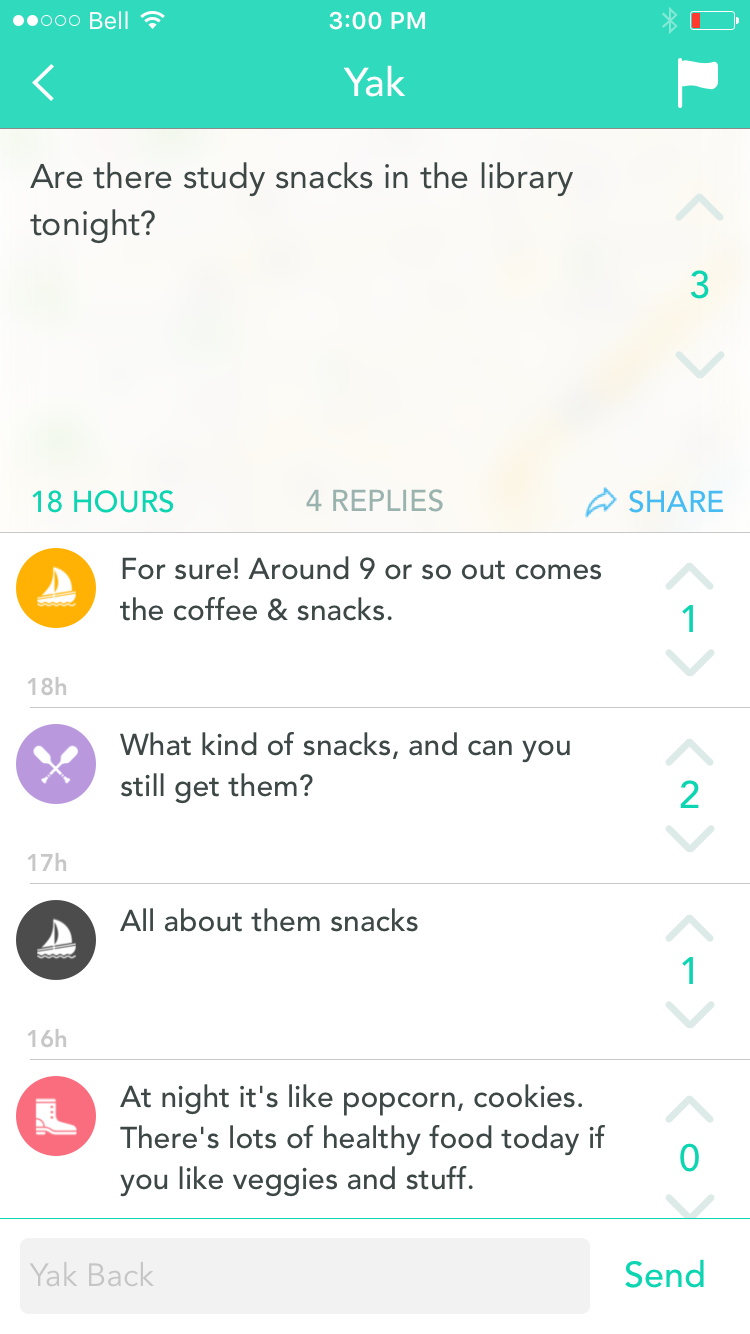 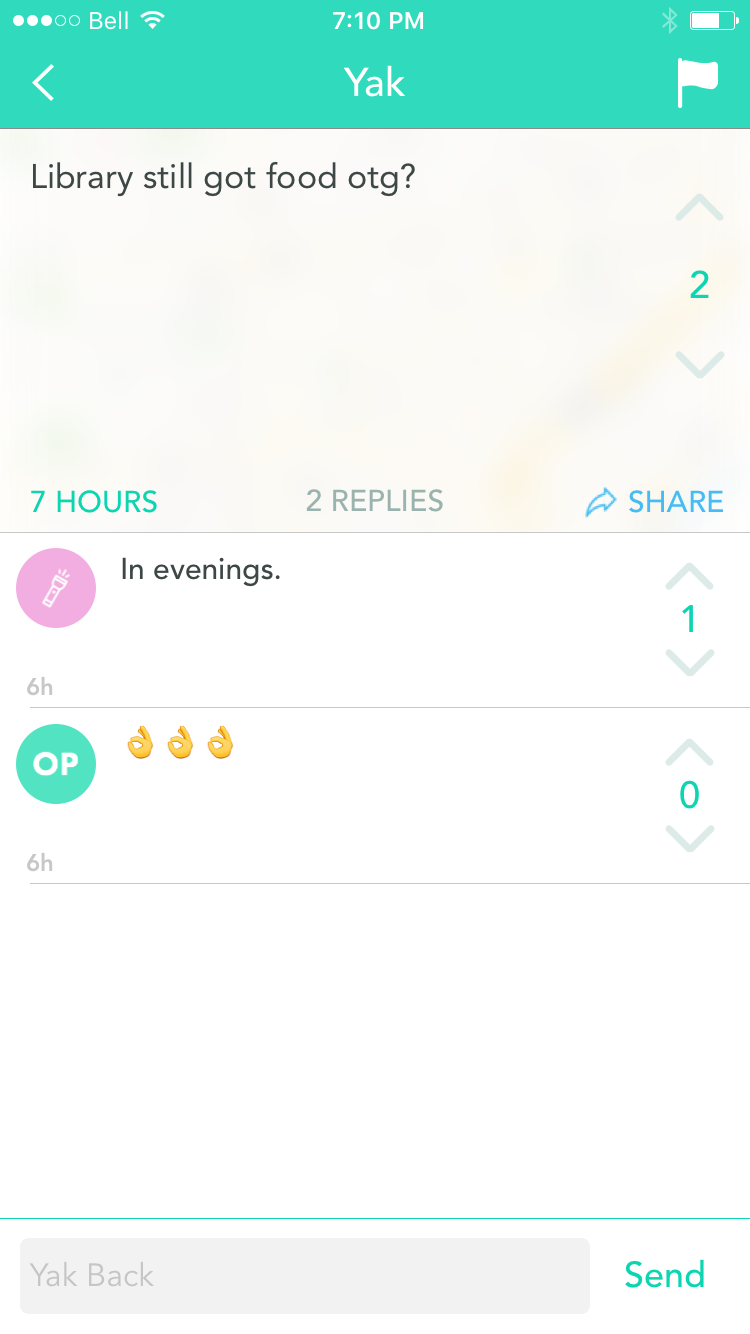 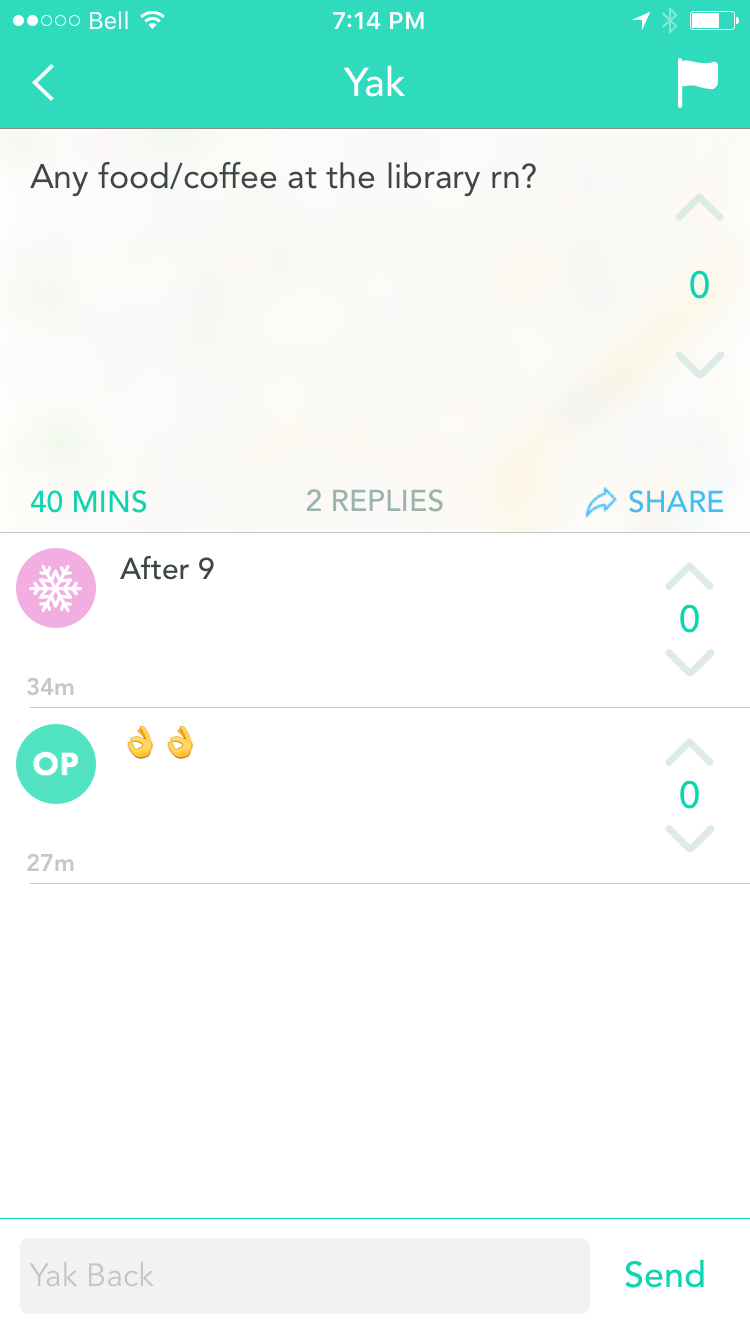 [Speaker Notes: lots of questions about the very important topic of free snacks]
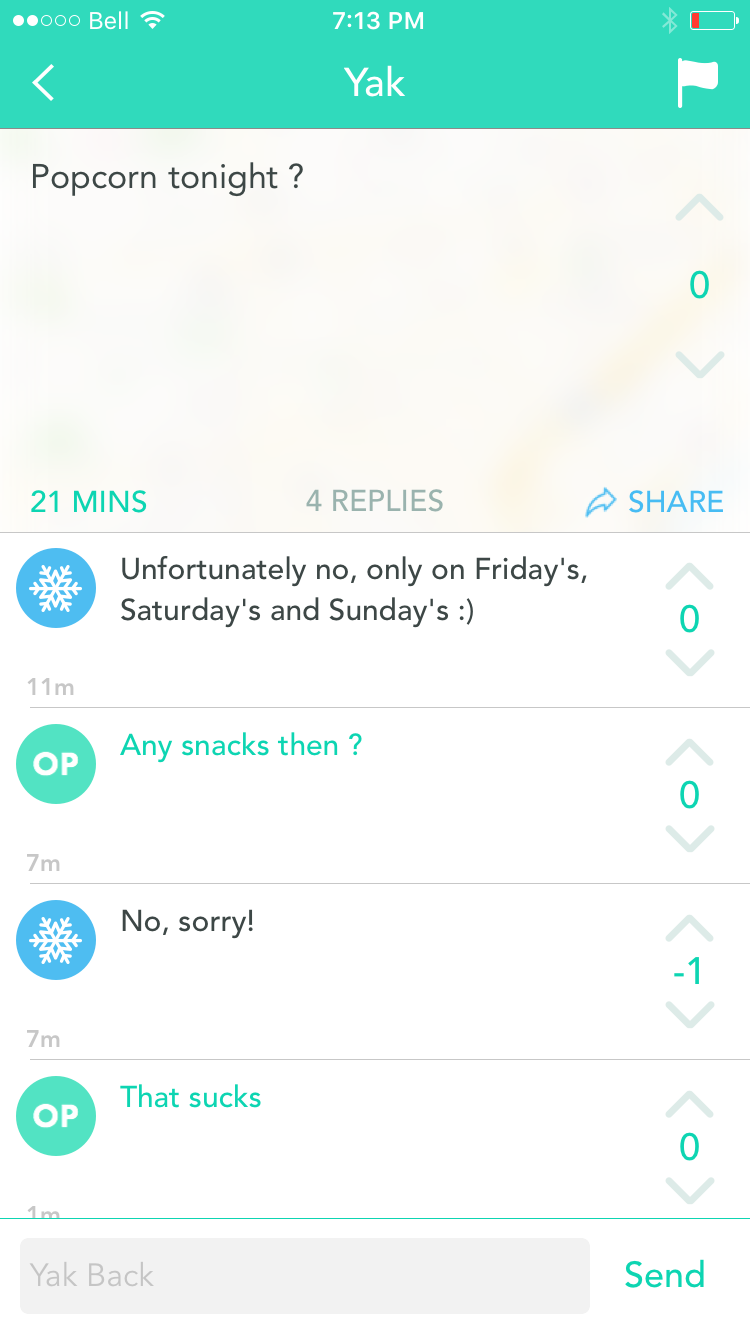 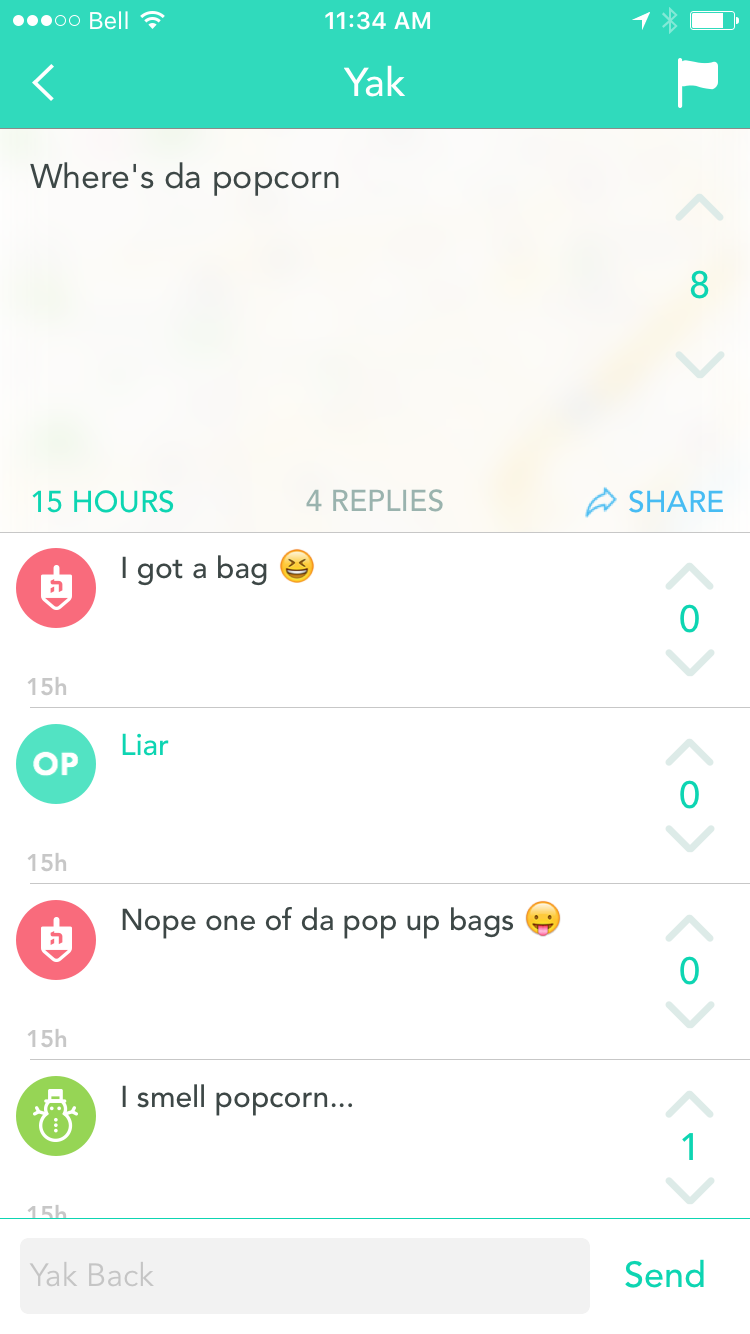 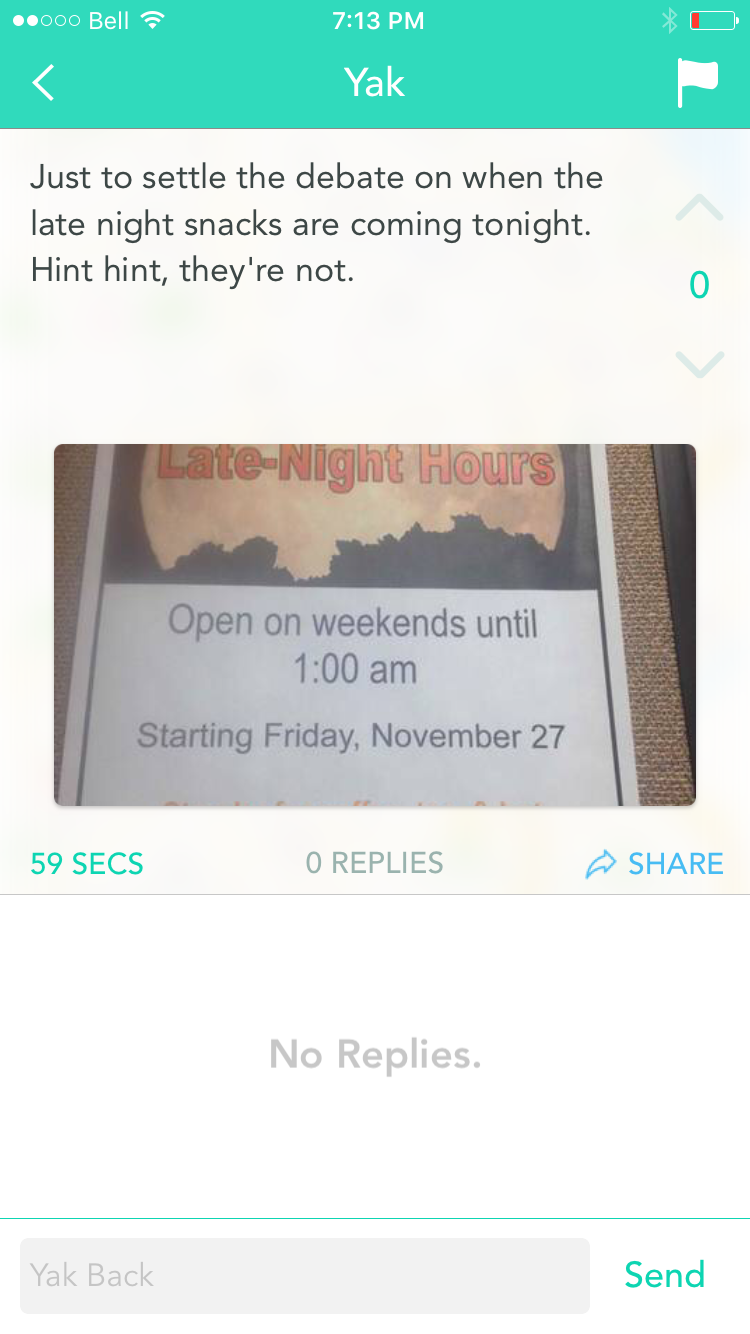 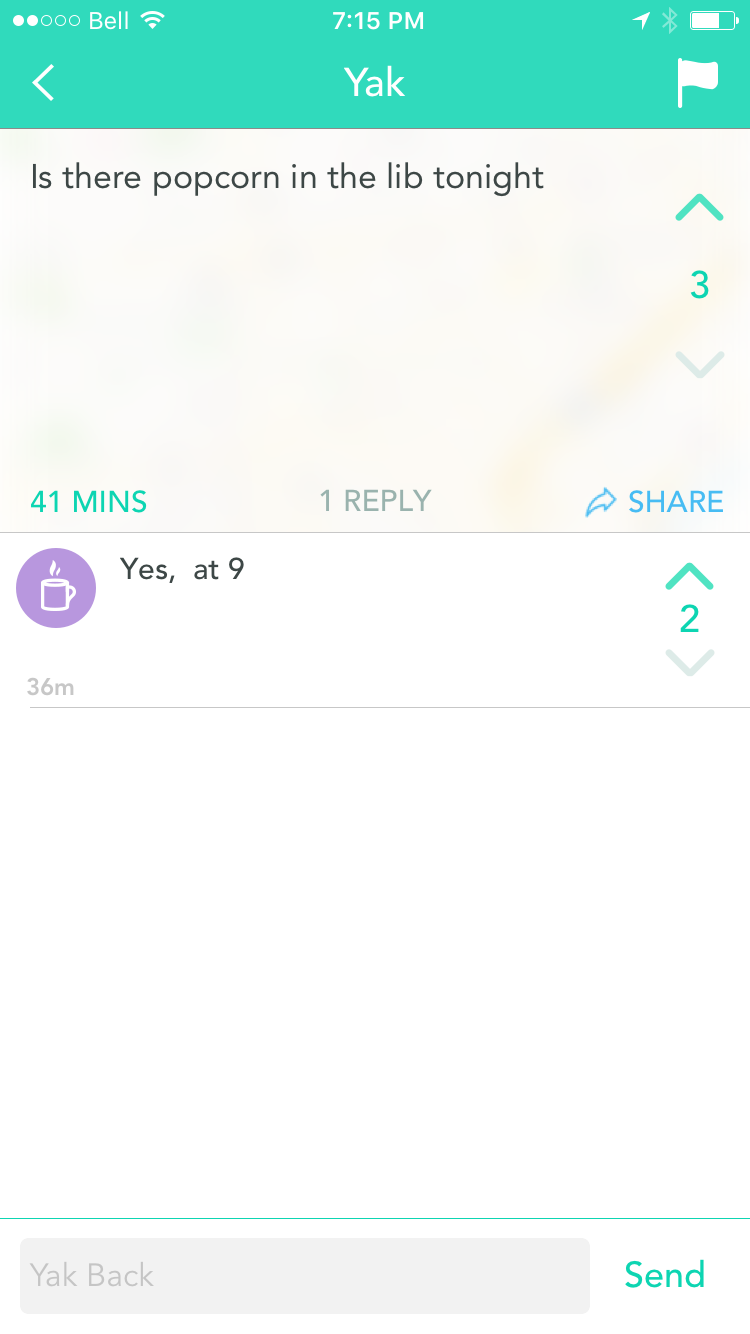 [Speaker Notes: Again, the questions get answered
One Yik Yak user actually took a photo of one of our posters to settle the question]
Category #5: Suggestions
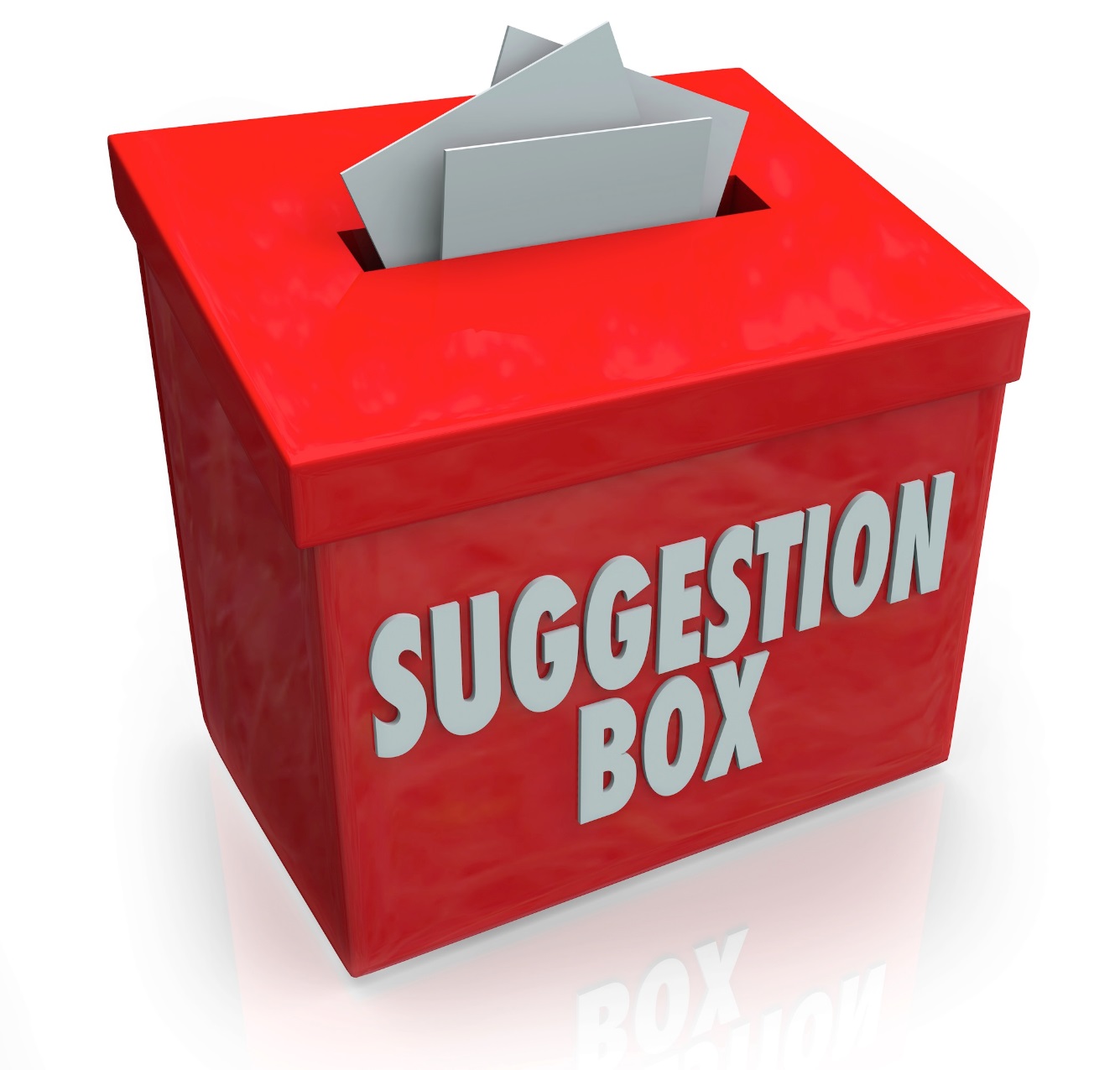 [Speaker Notes: Sometimes there’s suggestions or comments 
Yik yak can be like a virtual suggestion box]
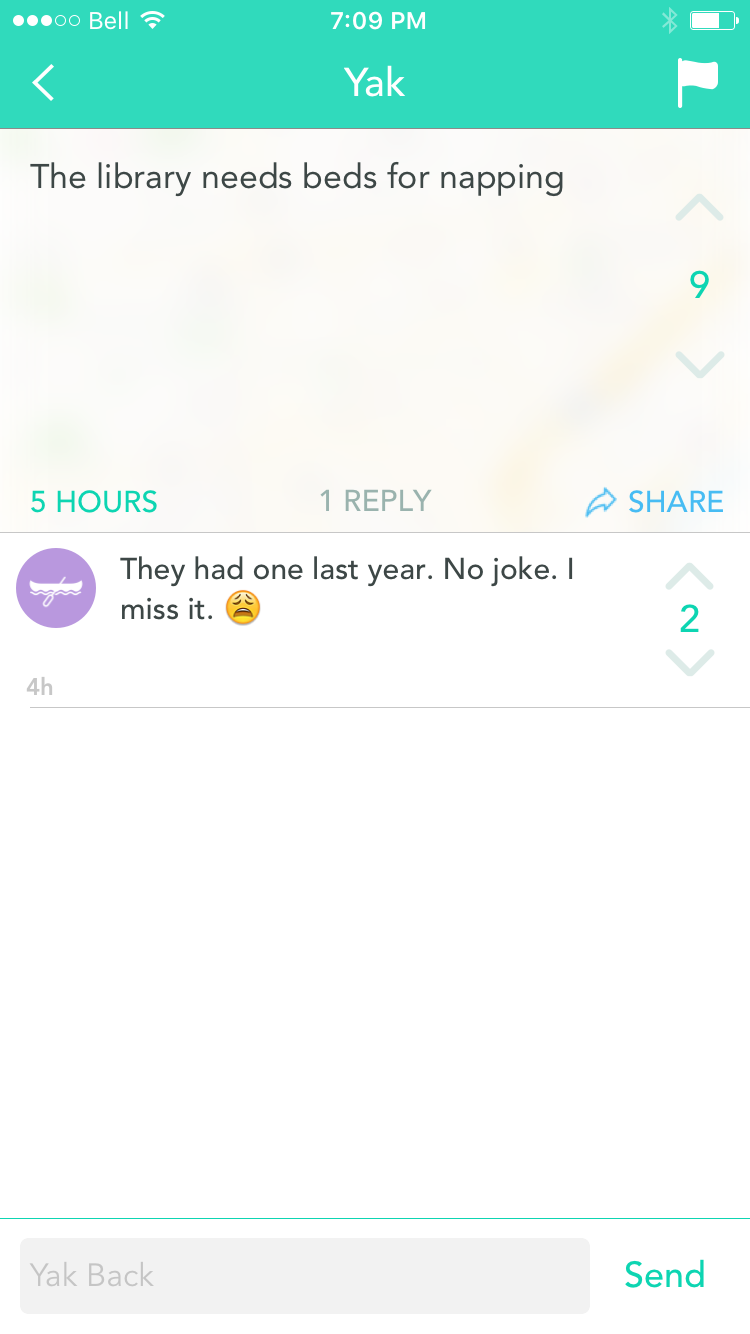 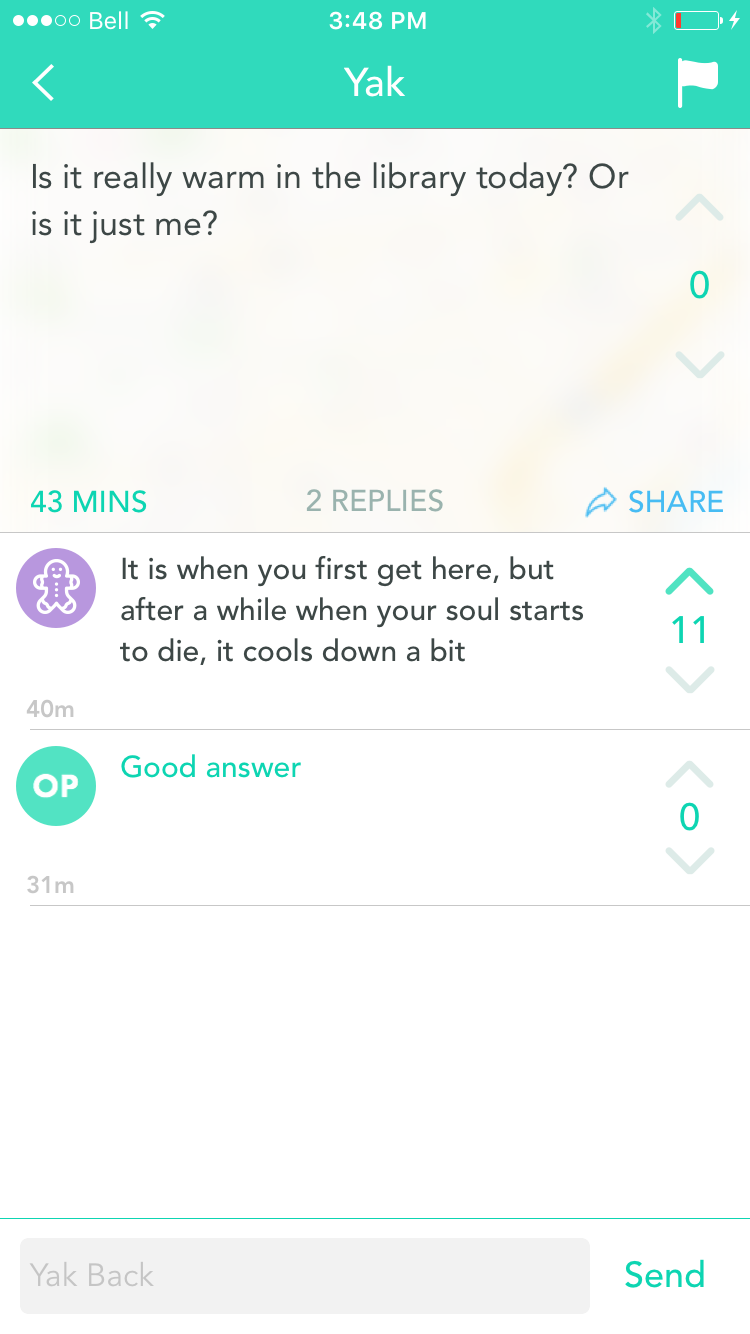 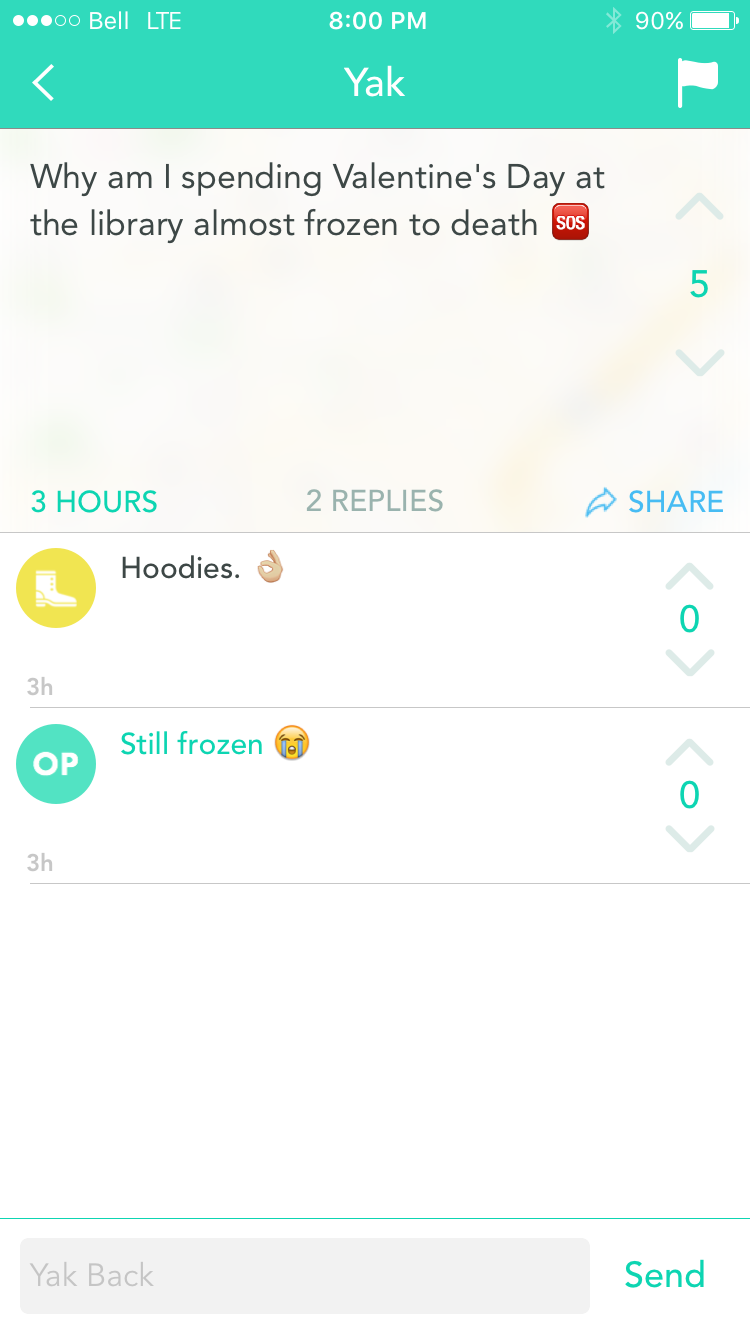 [Speaker Notes: Yaks about the temperature were very helpful as we were accessing the building’s heating and cooling system at the time
I was supposed to report times when the temperature was too hot or too cold to facilities and this was a great way to monitor how students were feeling about the climate control in our space]
Category #6: Criticism
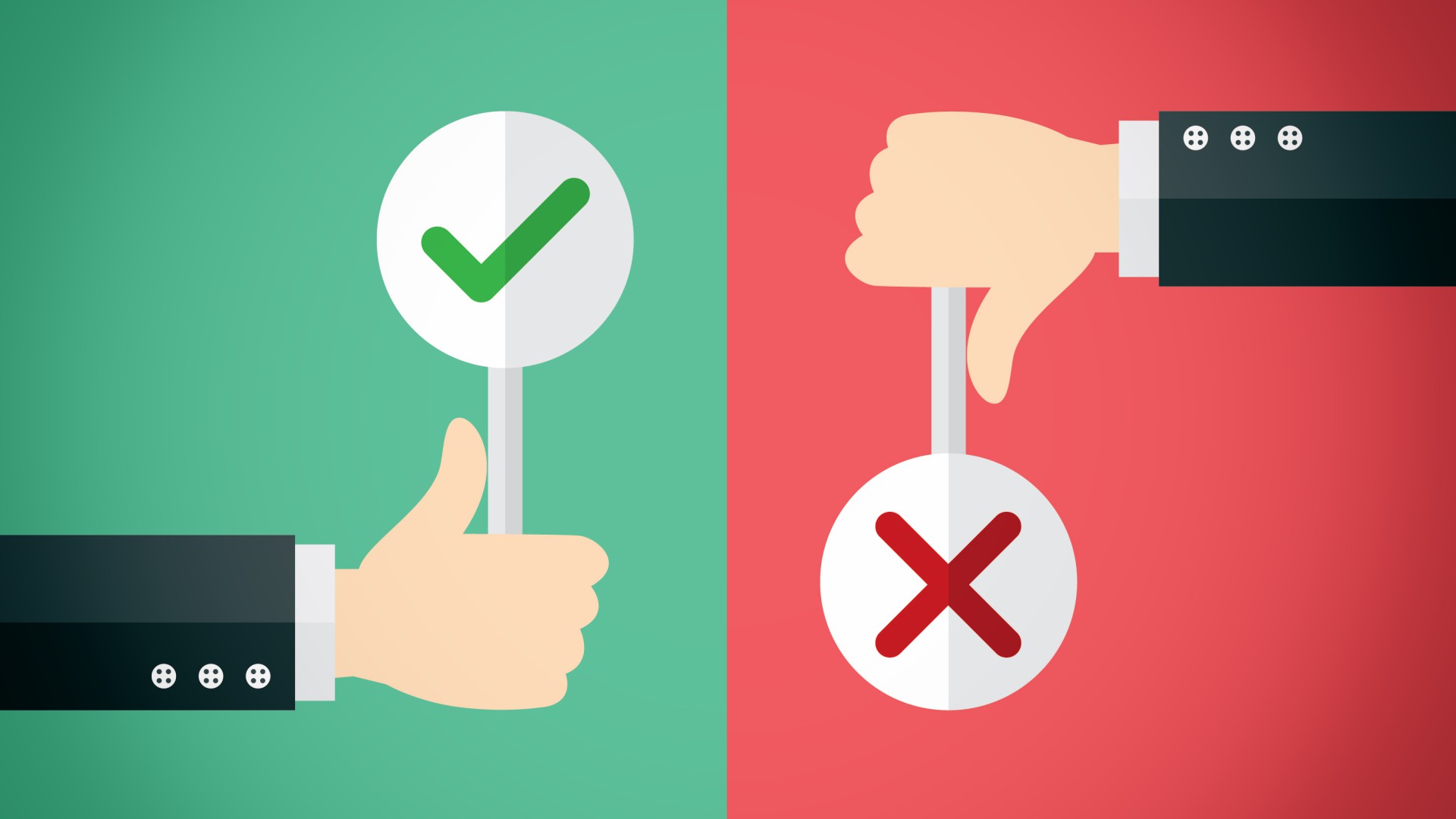 [Speaker Notes: And of course you see criticism and negative comments – that’s a part of it]
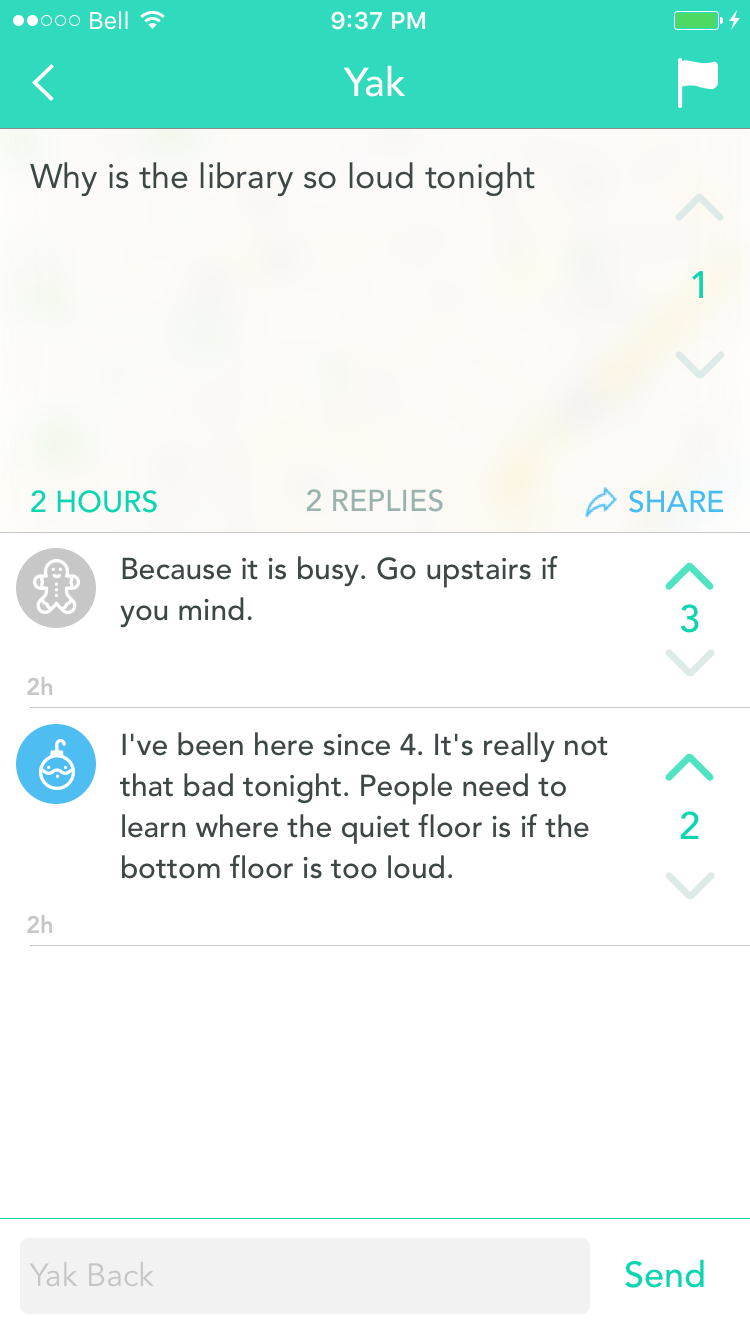 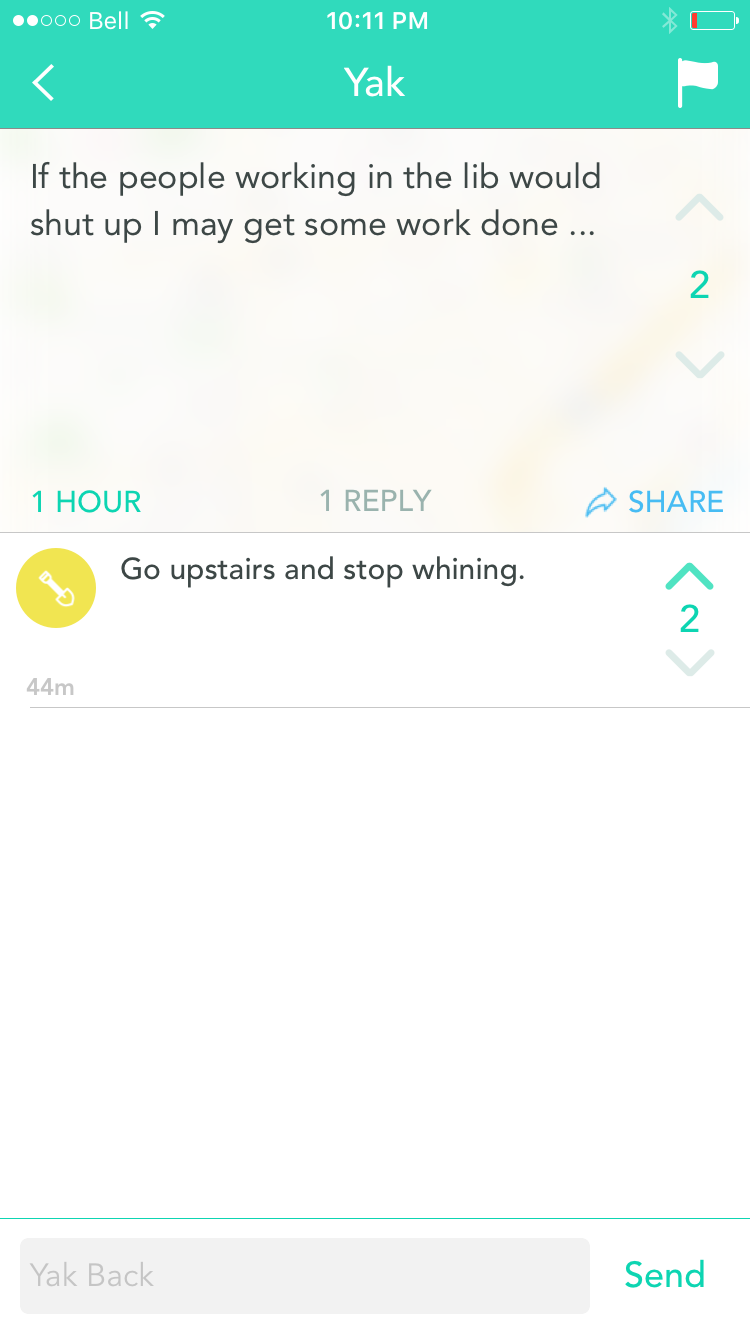 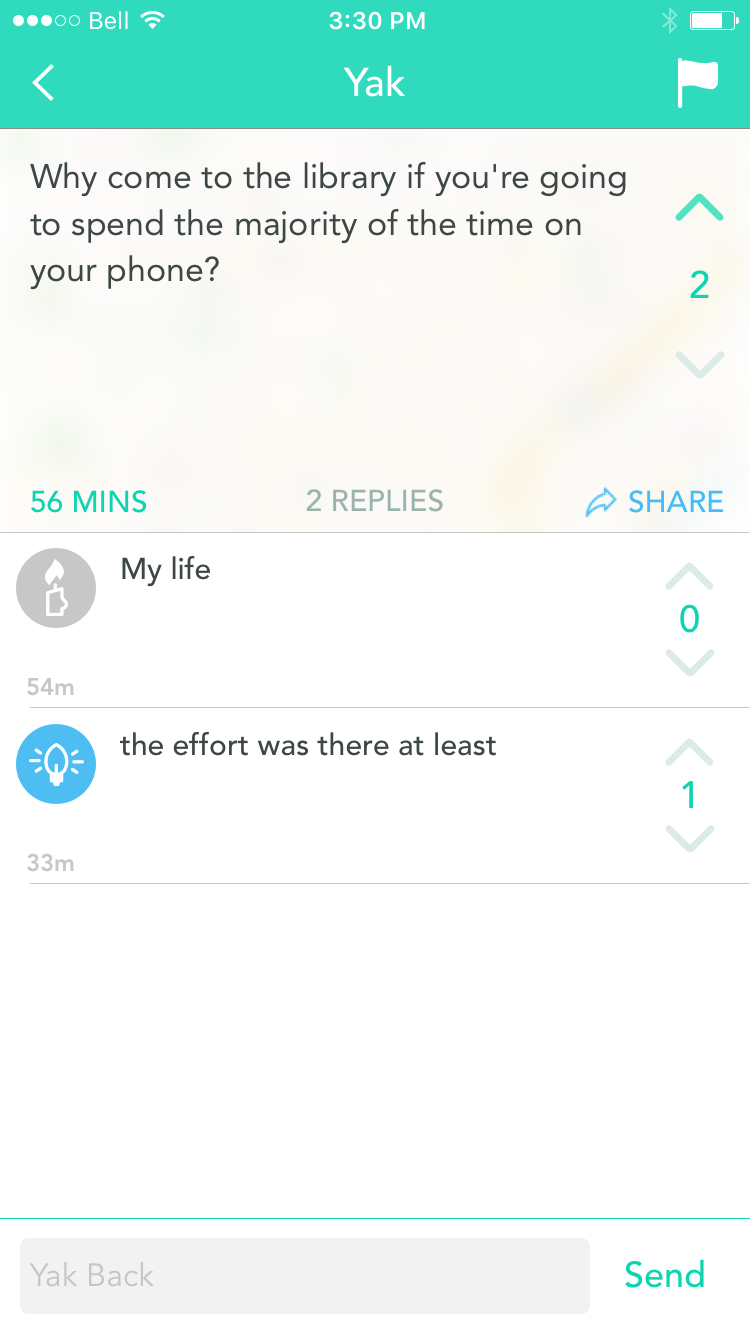 [Speaker Notes: All of ours are about noise and are usually students complaining about other specific students]
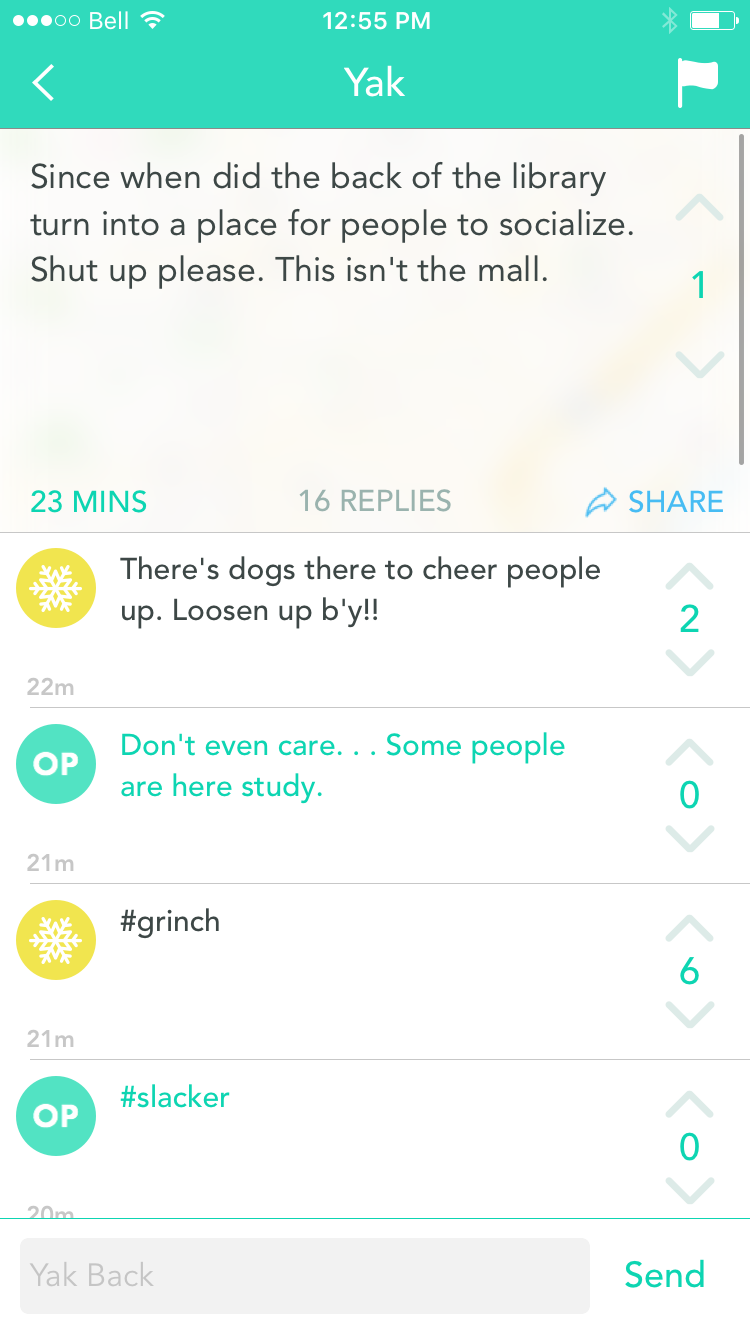 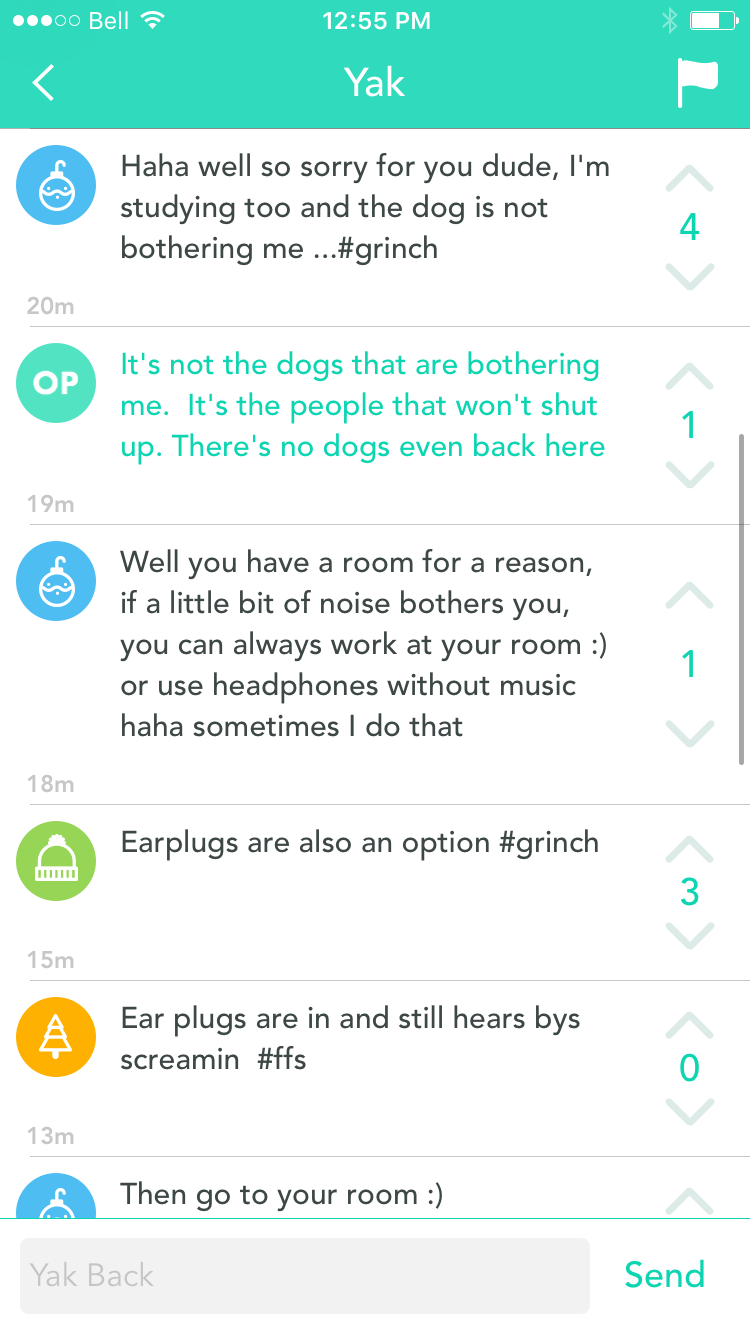 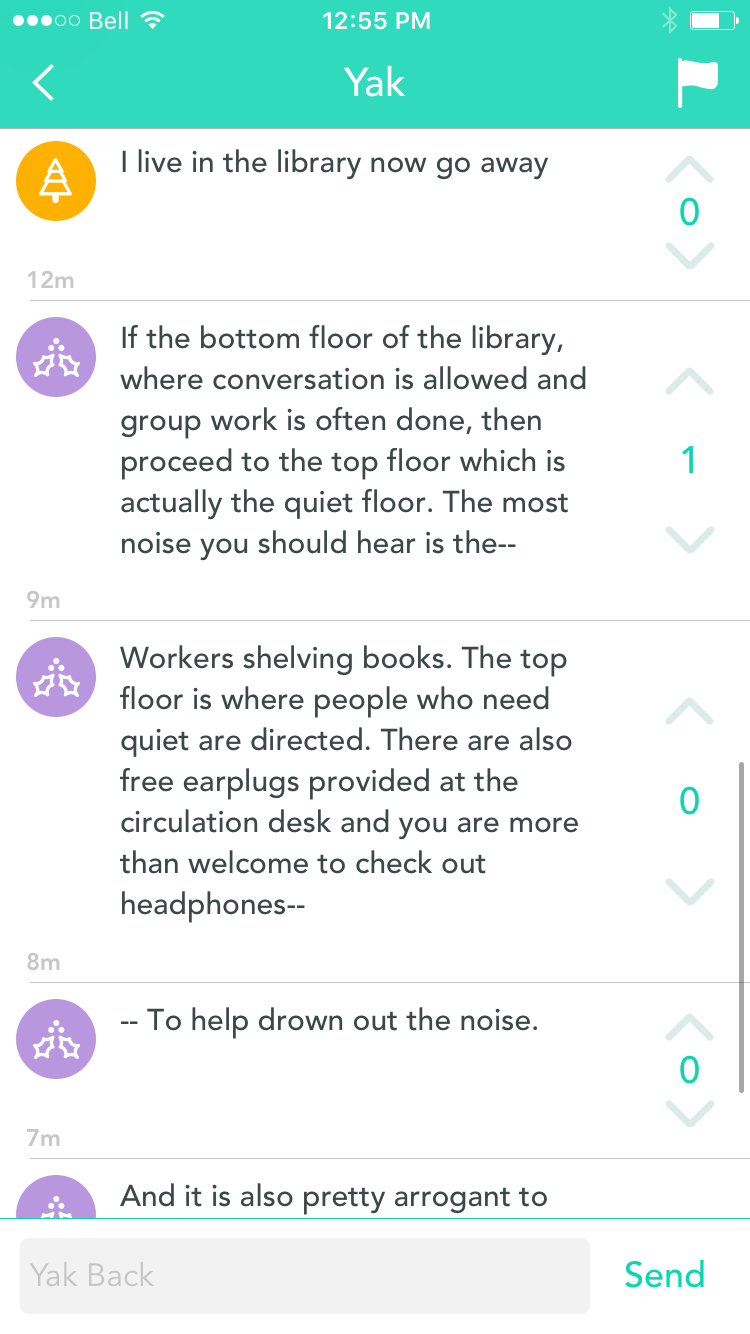 [Speaker Notes: What frequently happens with this type of complaint (someone yakking about noise) is a whole comment chain starts with students defending the library, reminding the person of our noise policy (third floor our silent study floor)]
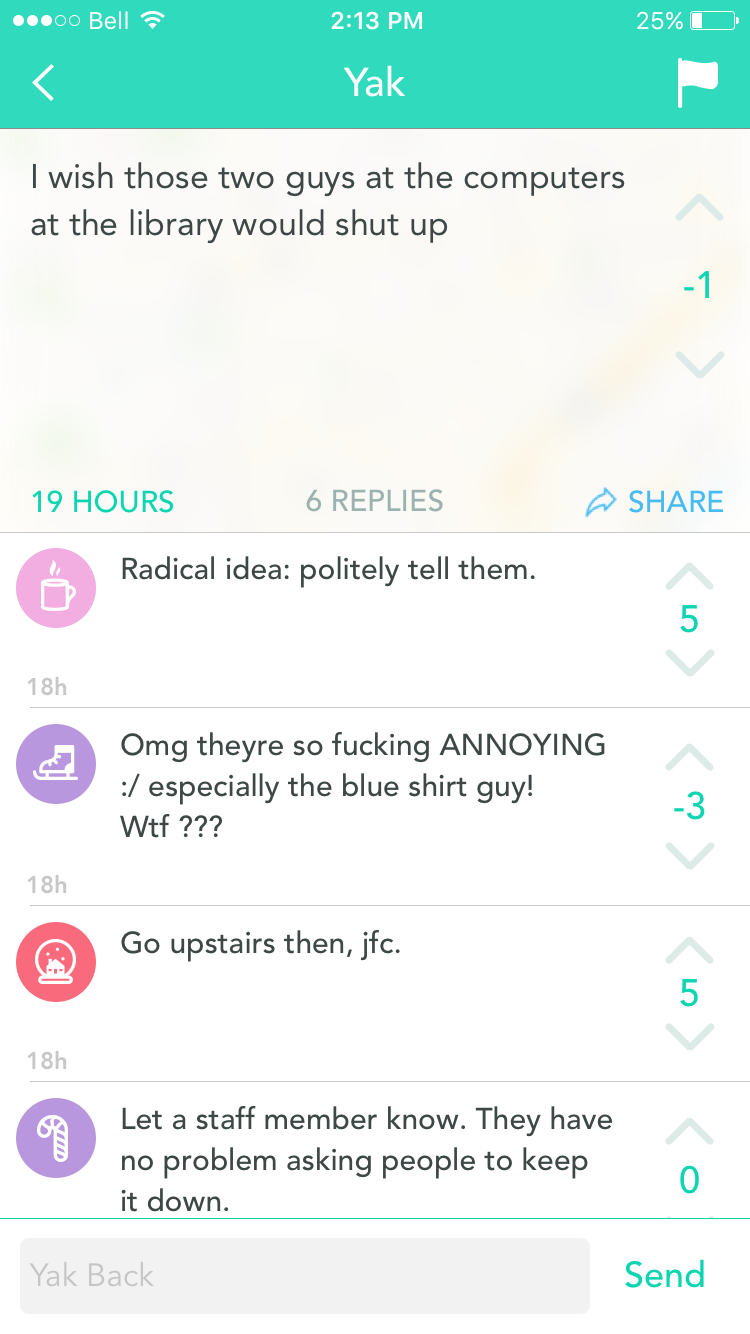 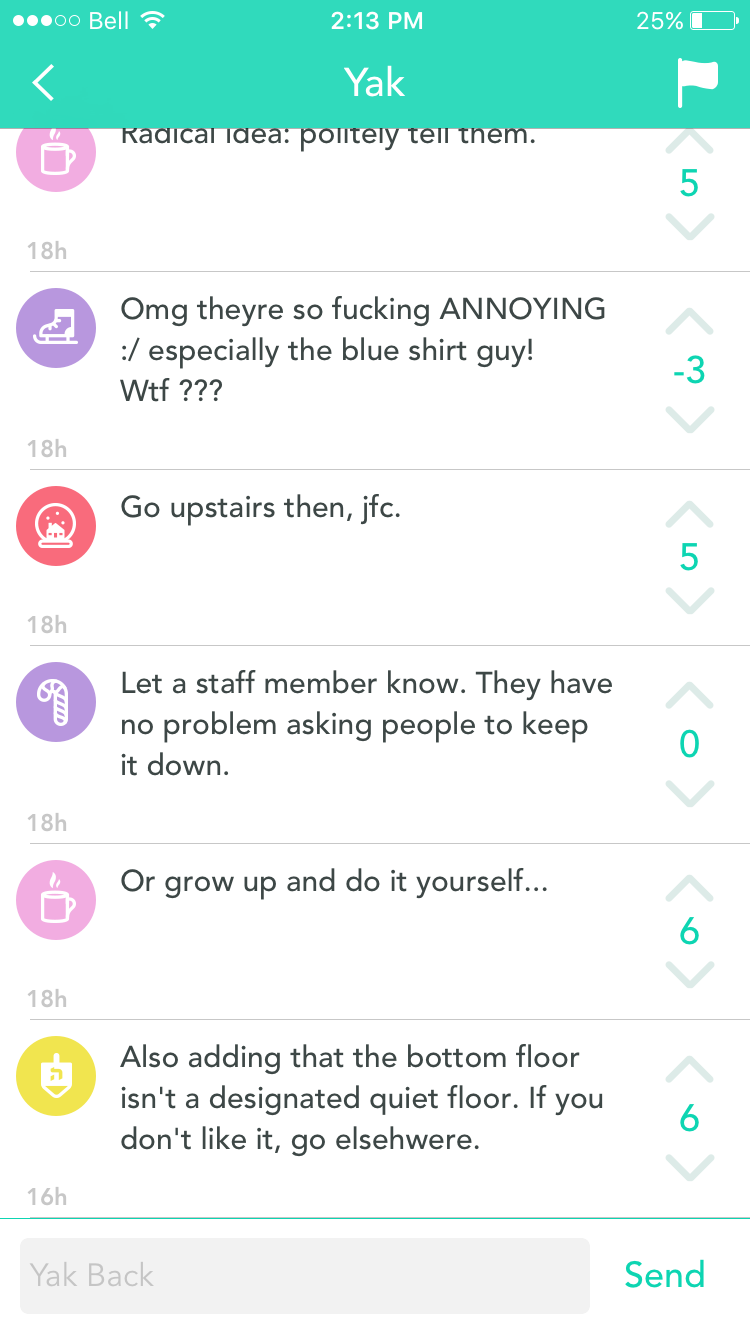 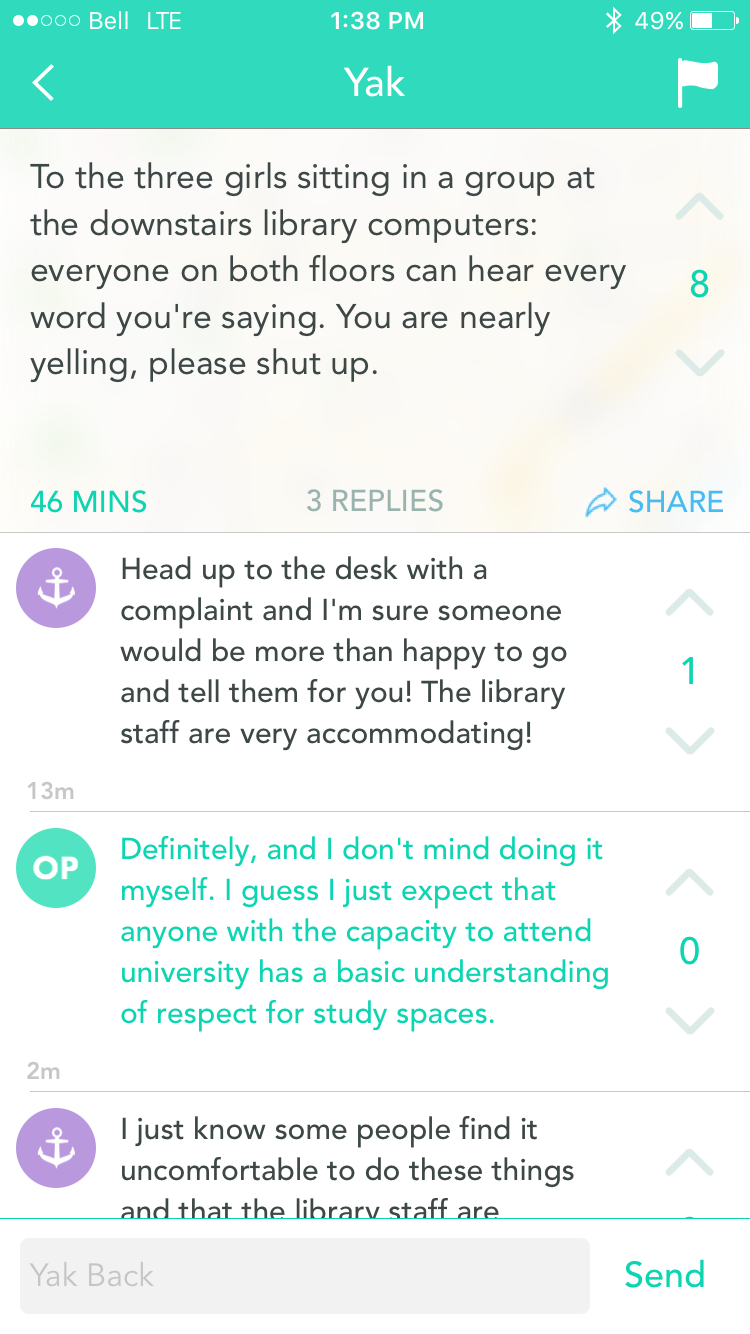 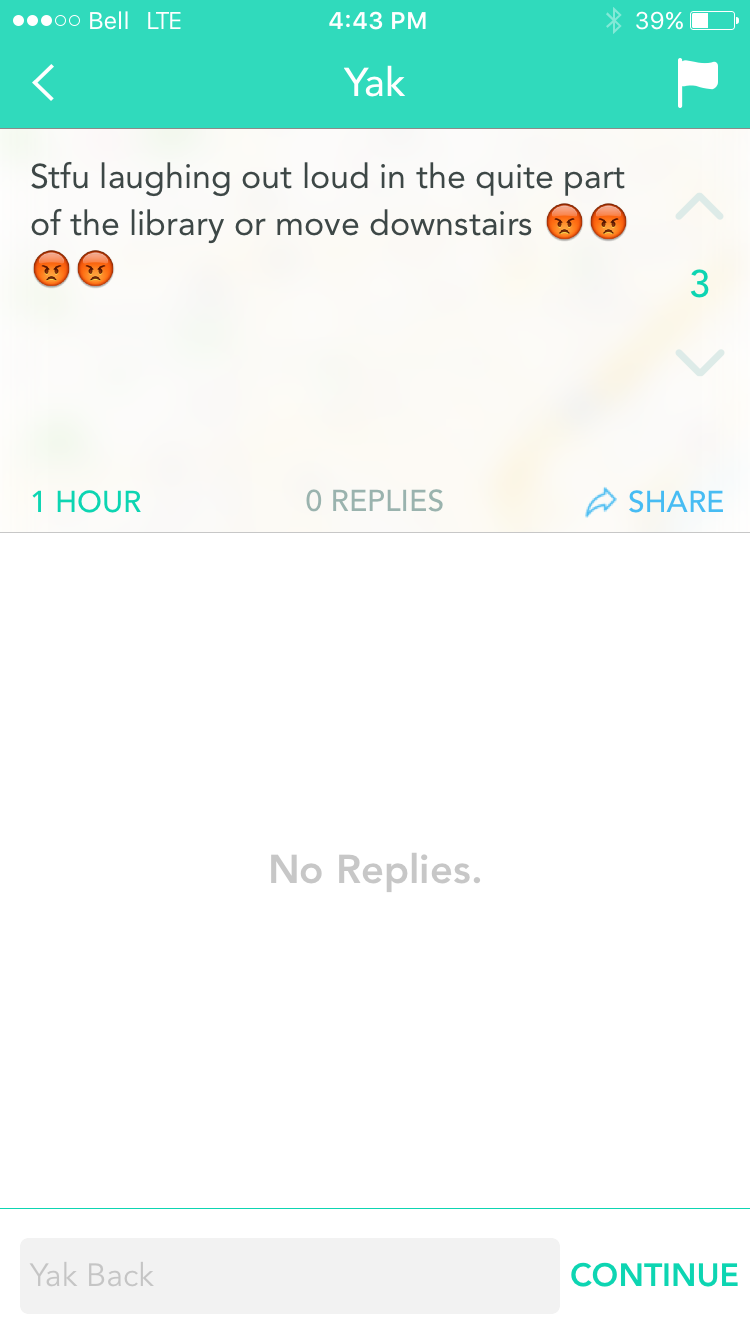 [Speaker Notes: sometimes students will suggest going to library staff to resolve it
It was often a good opportunity for us to address noise issues
We would see the Yak and could then try to locate and approach that person (remind them of out rules about cell phones, etc..)]
Category #7: Yak Love <3
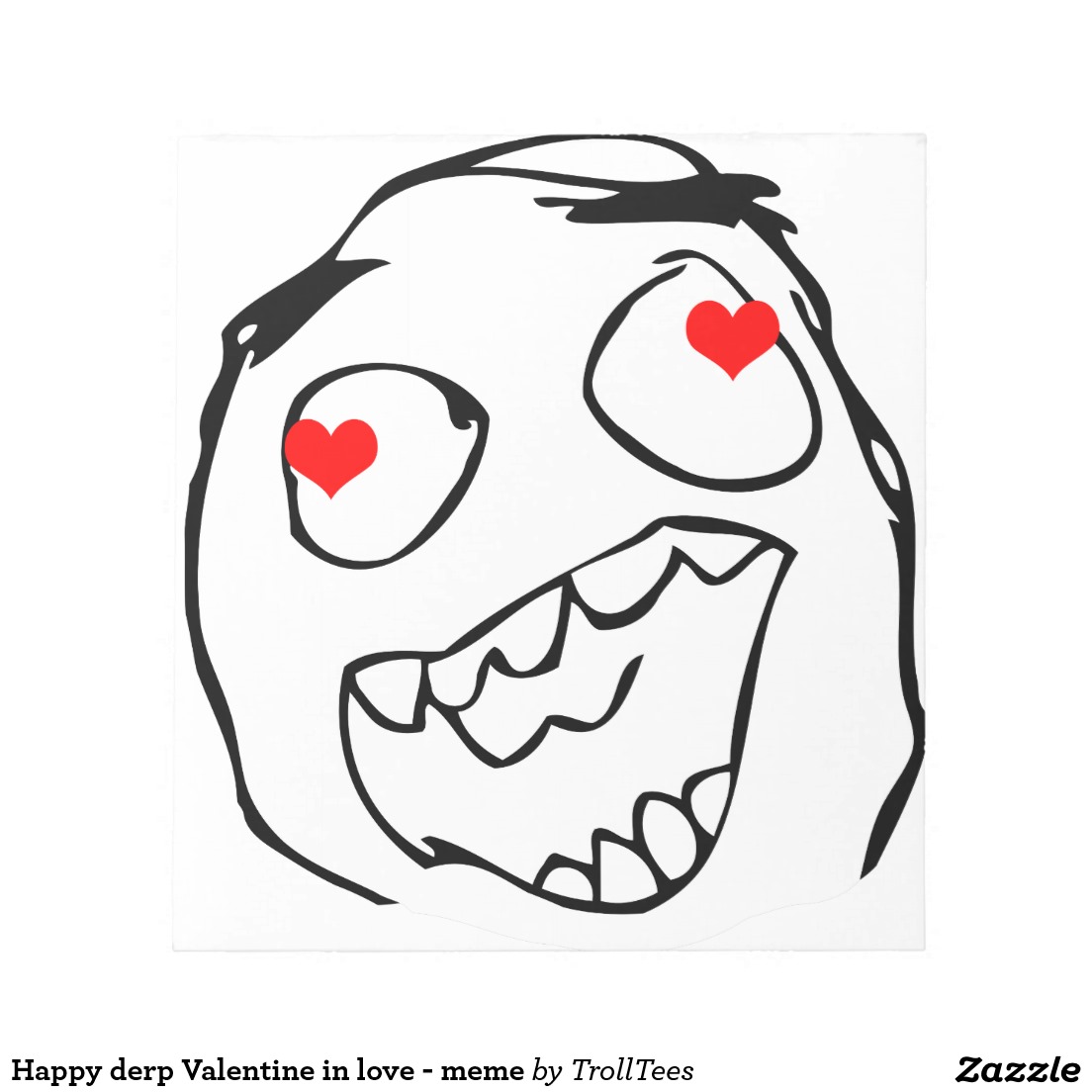 [Speaker Notes: But many of the yaks were also really positive feedback!]
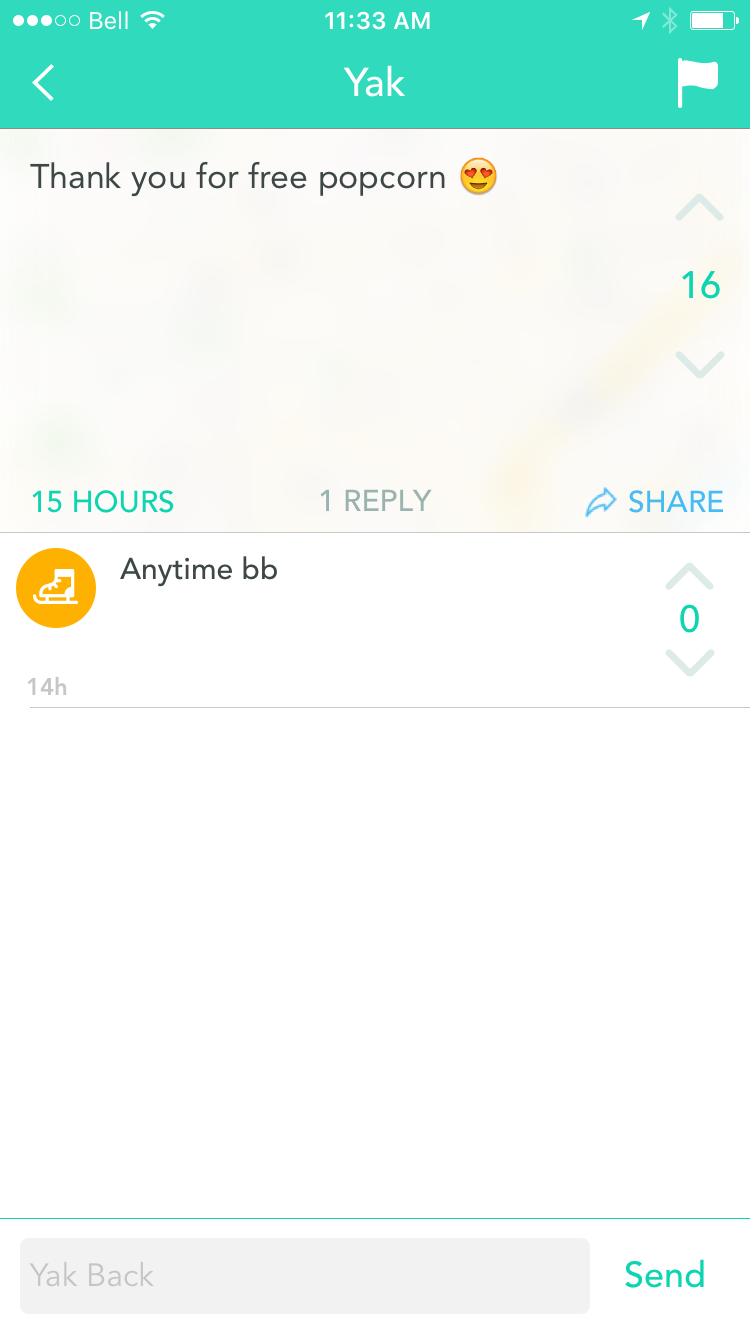 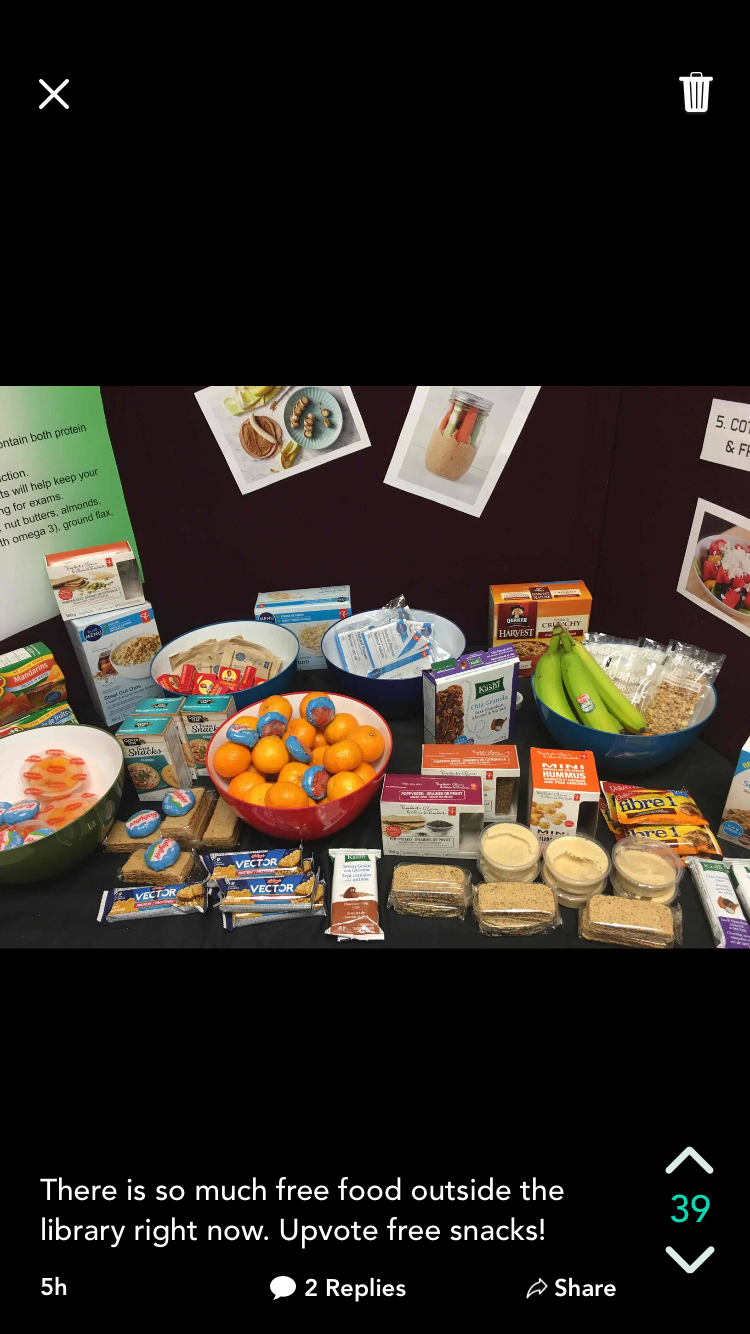 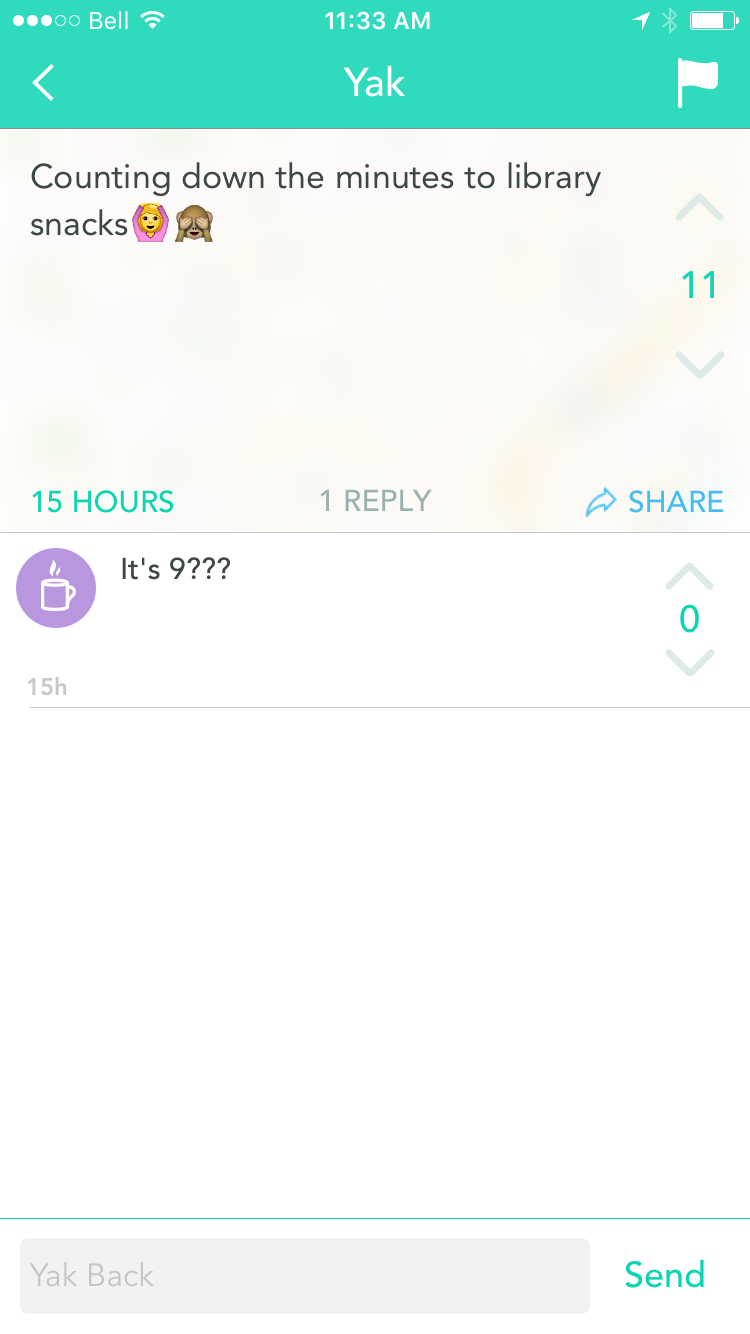 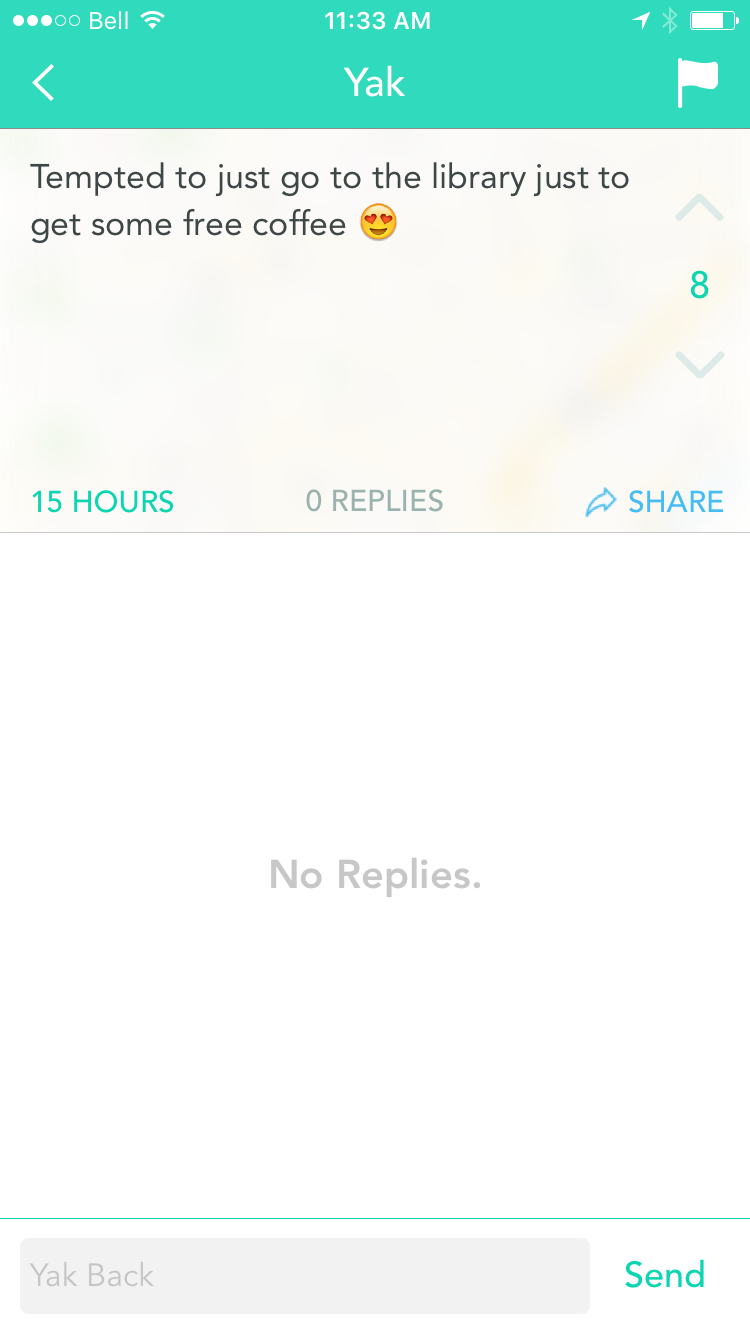 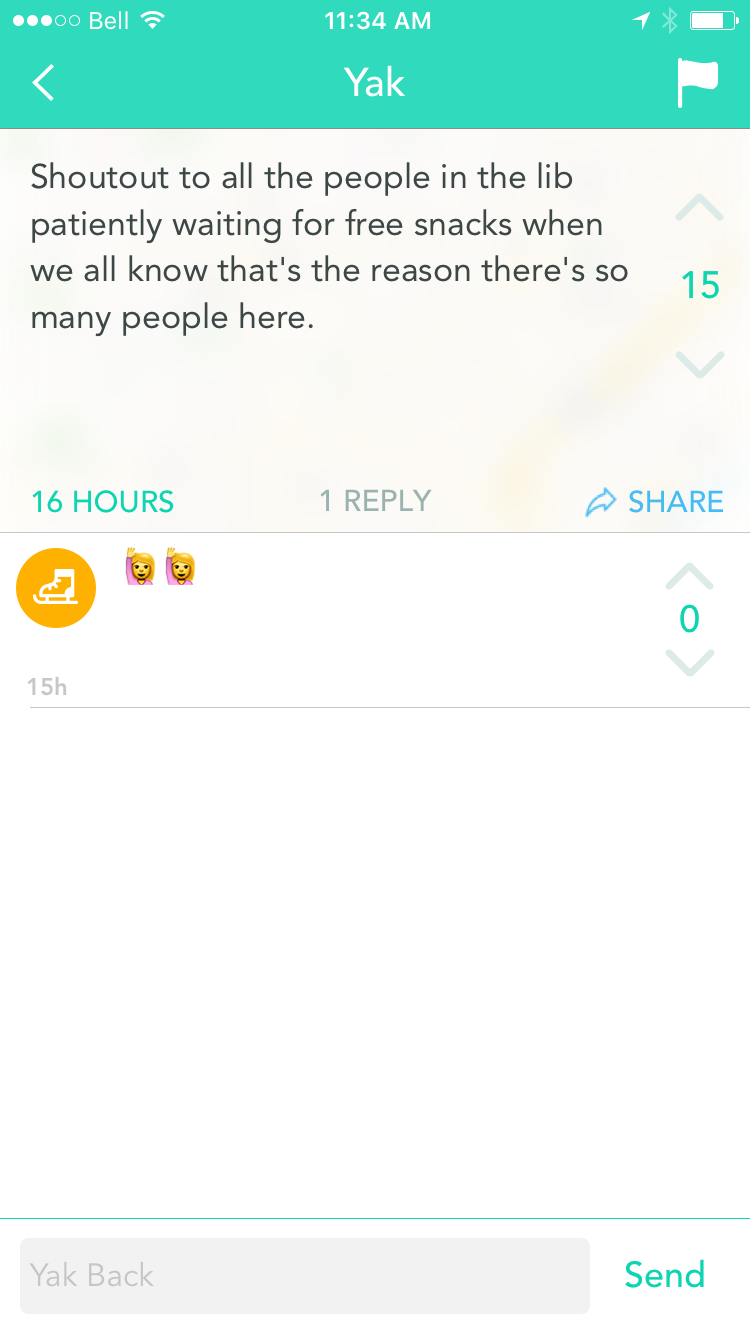 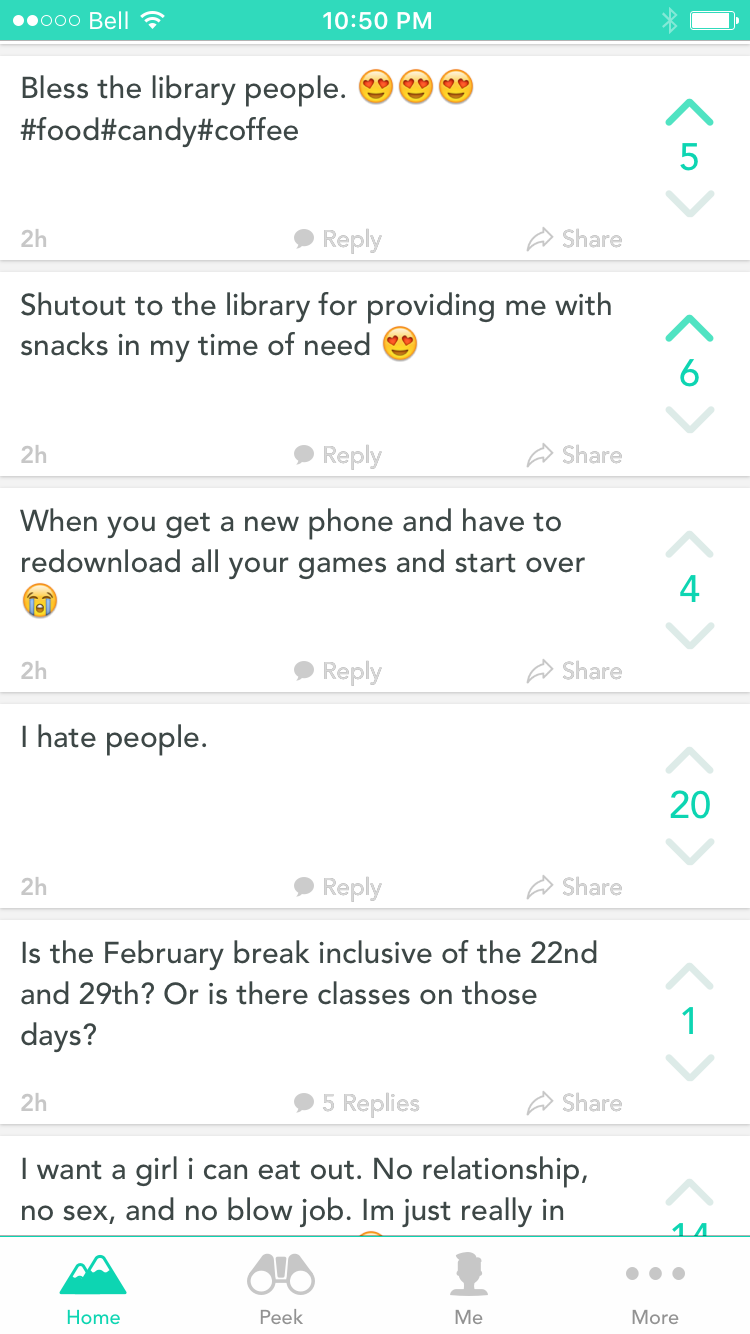 [Speaker Notes: What students yak about can provide information about what programs or services are really successful with students
For example -They especially love free food
Even took a photo of the dietician’s booth we had at end of semester]
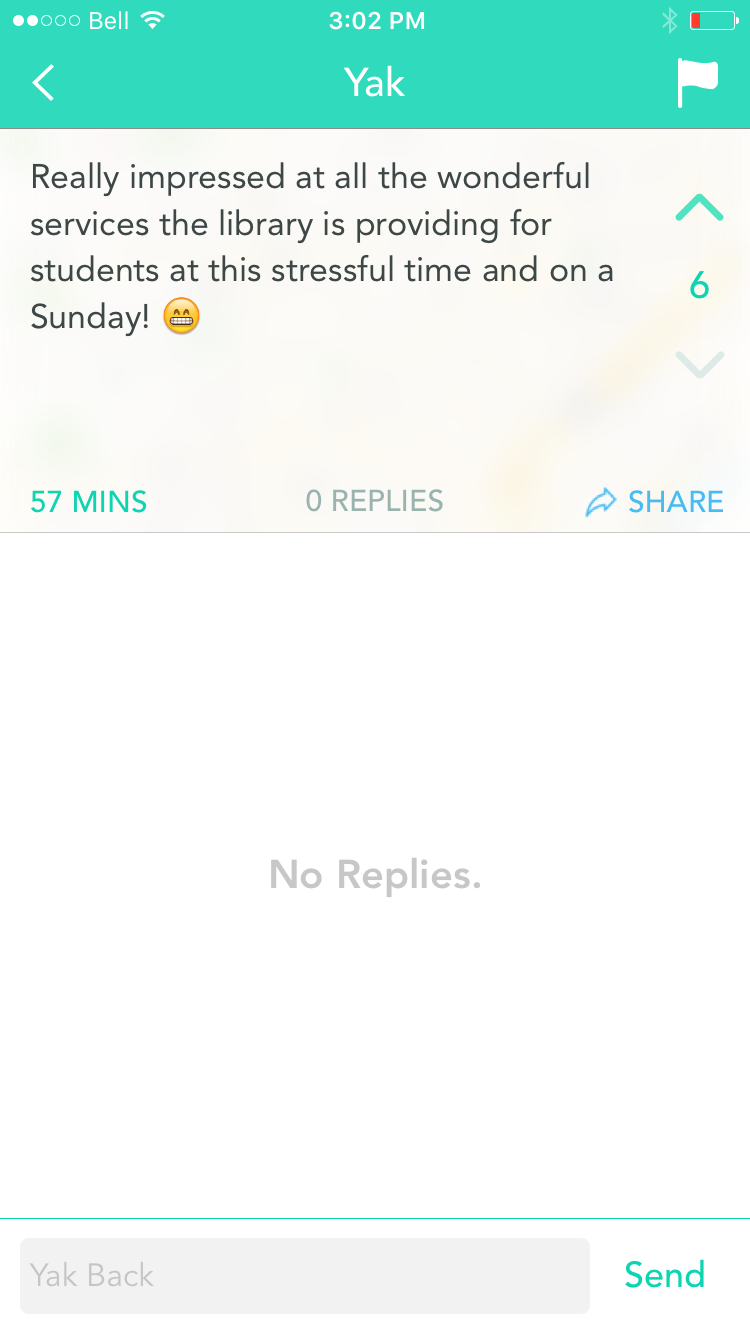 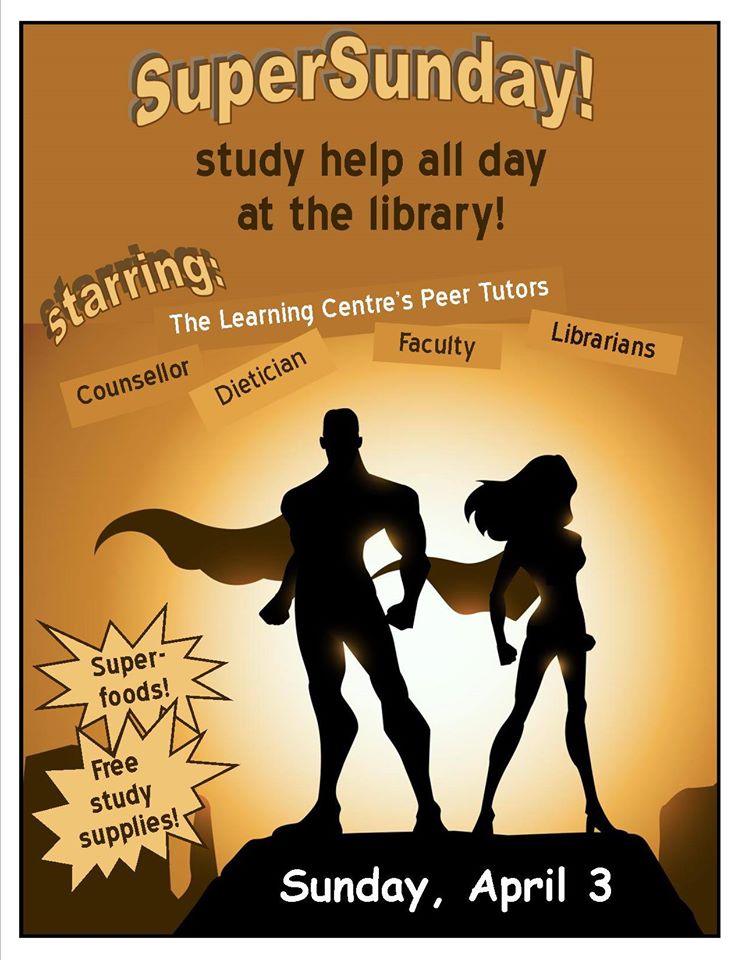 [Speaker Notes: Positive yak about Super Sunday program]
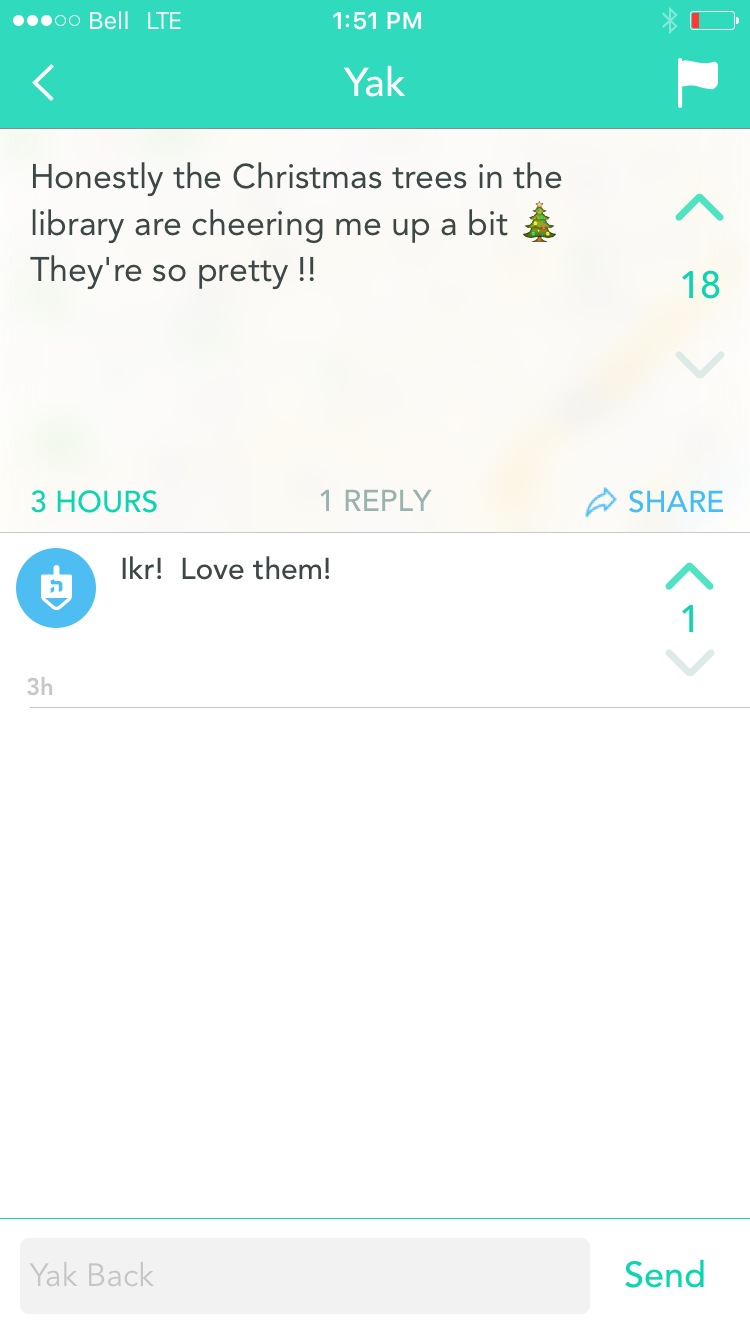 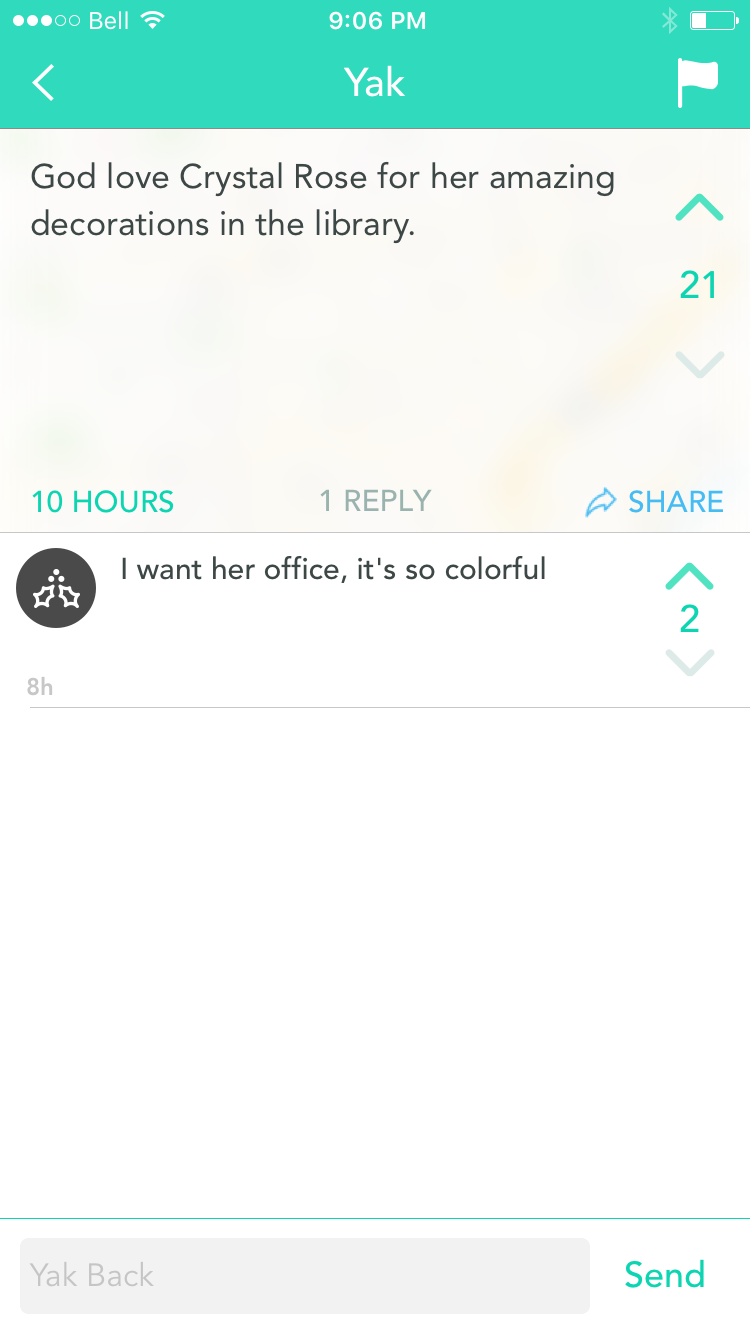 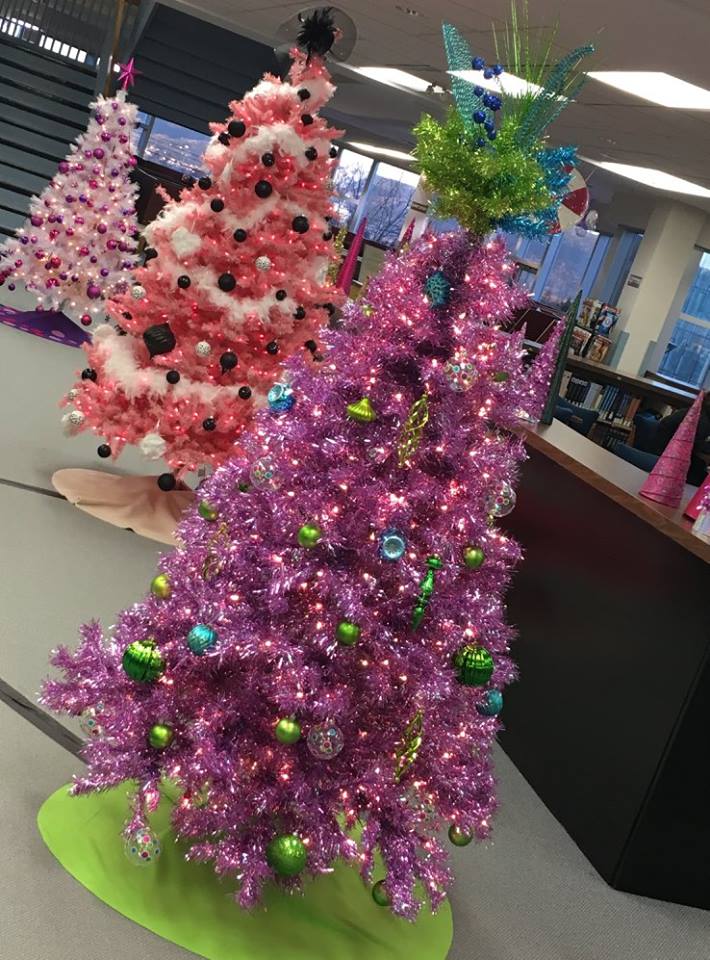 [Speaker Notes: They really liked our holiday decorations]
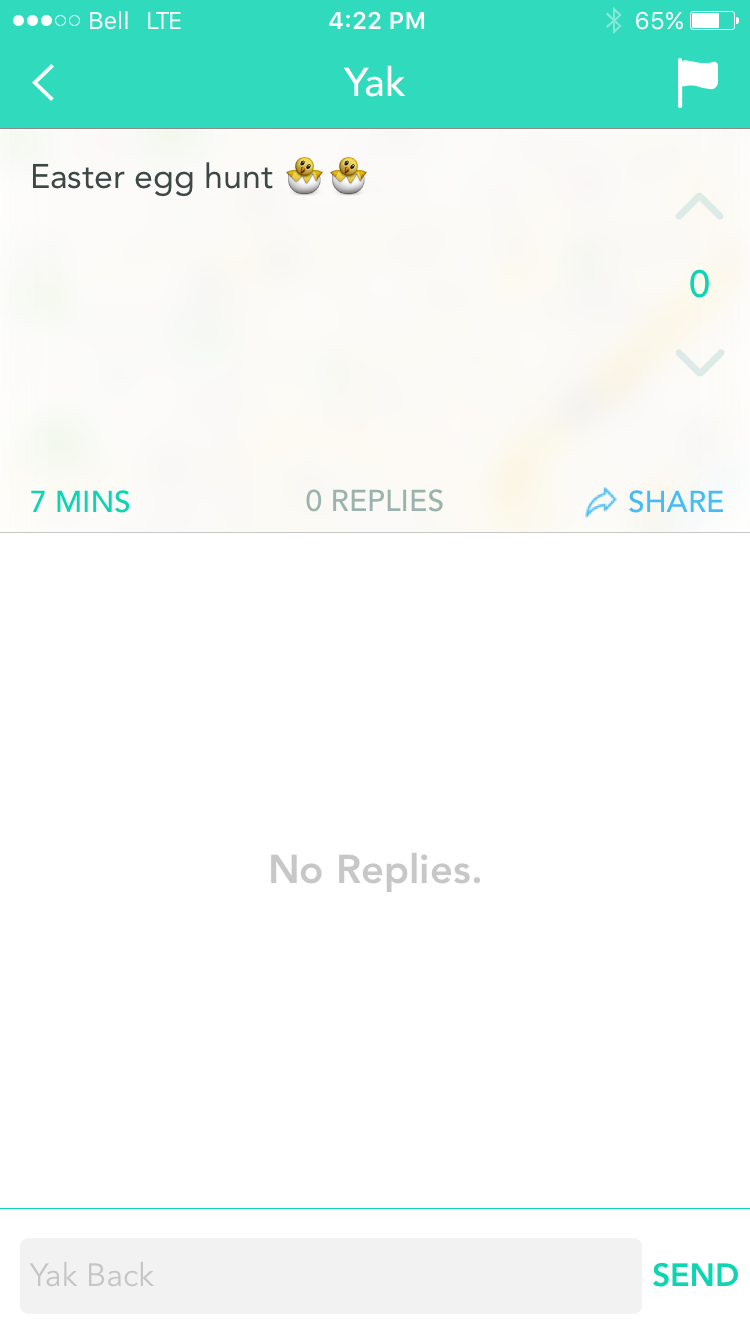 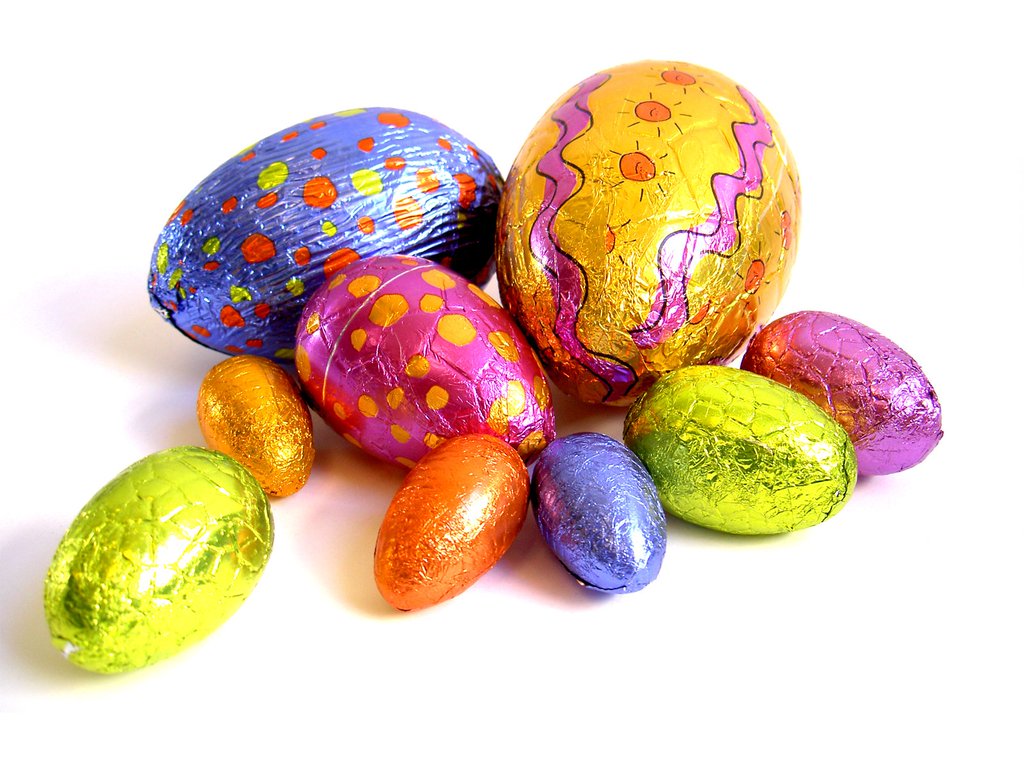 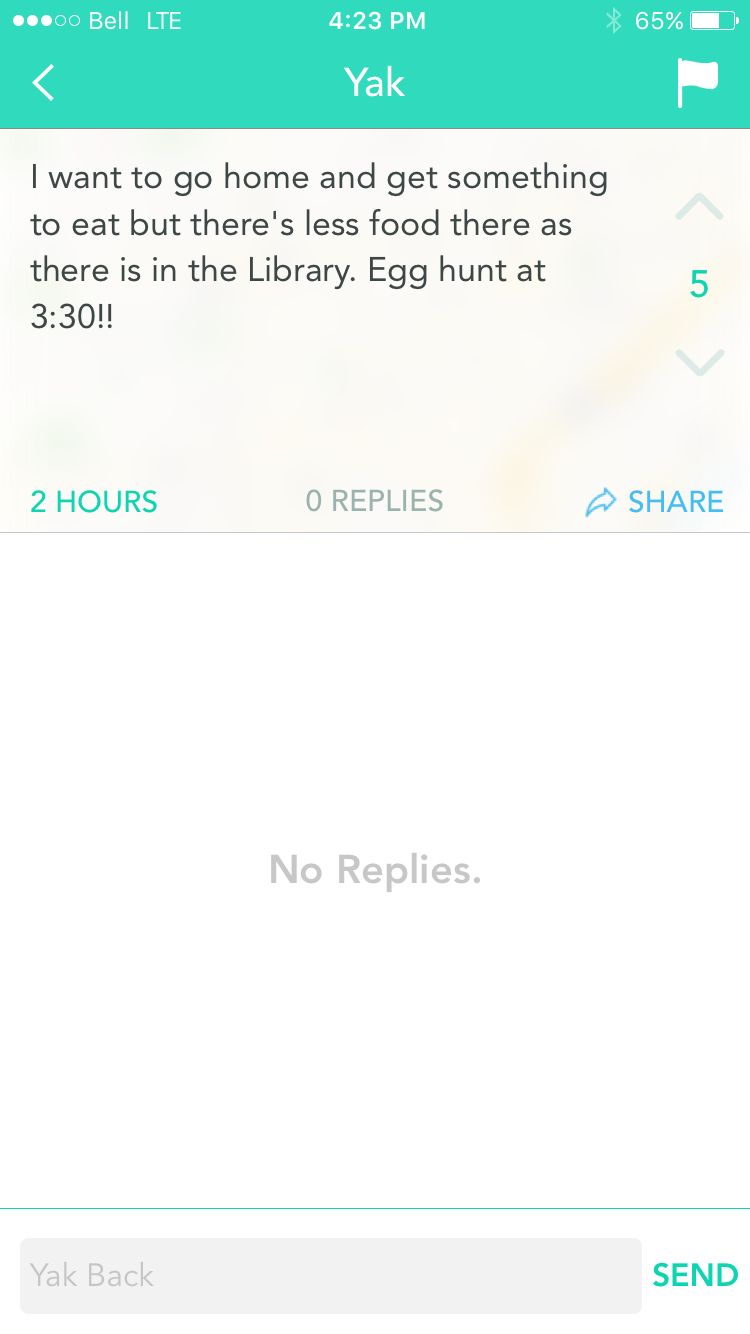 [Speaker Notes: Lots of yaks about our chocolate easter egg  hunt in the stacks]
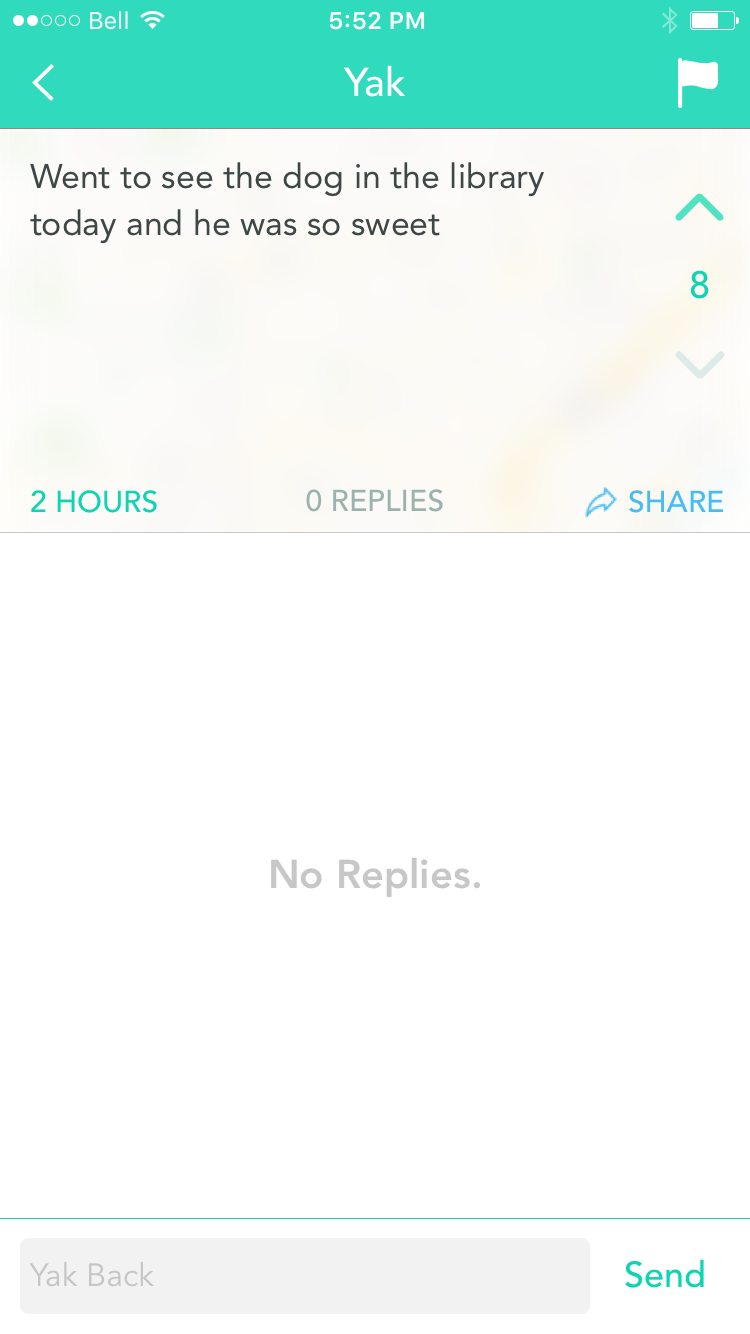 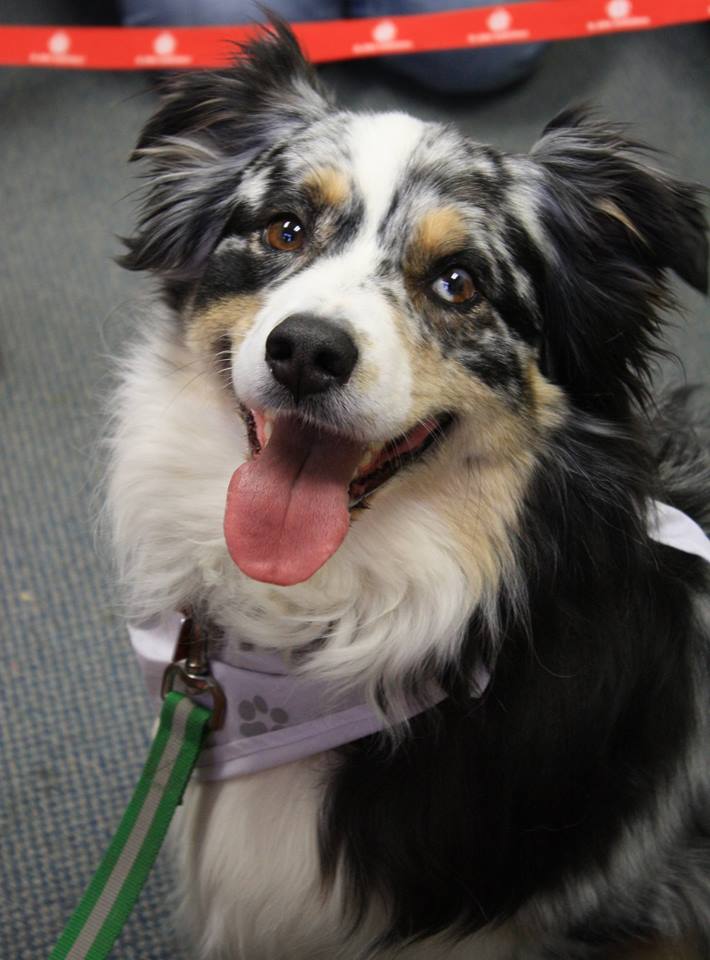 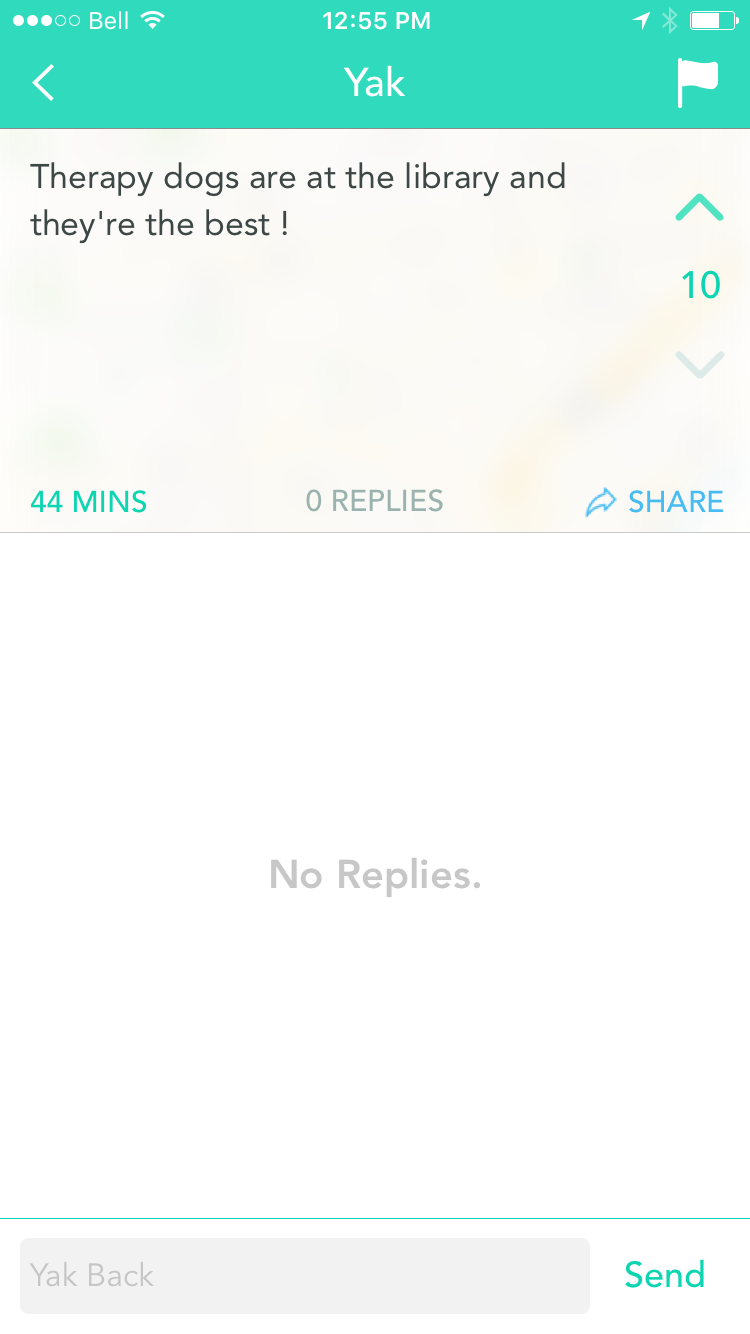 [Speaker Notes: Positive yaks about the therapy dog visits]
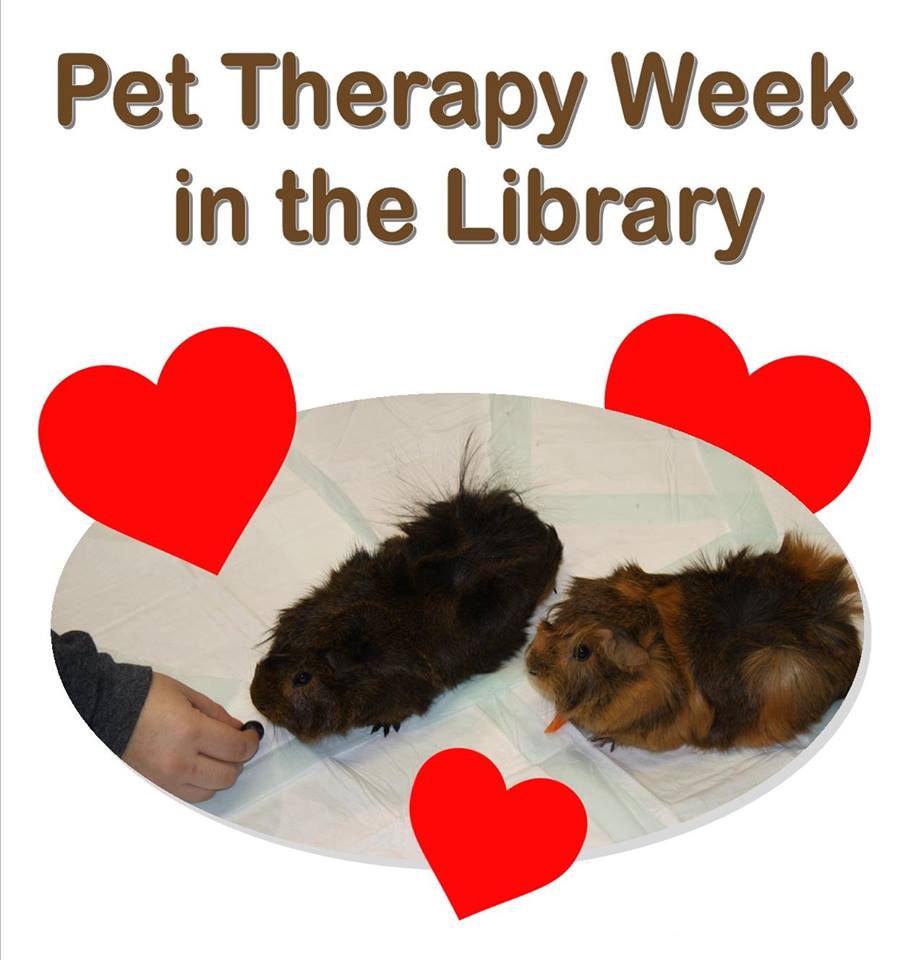 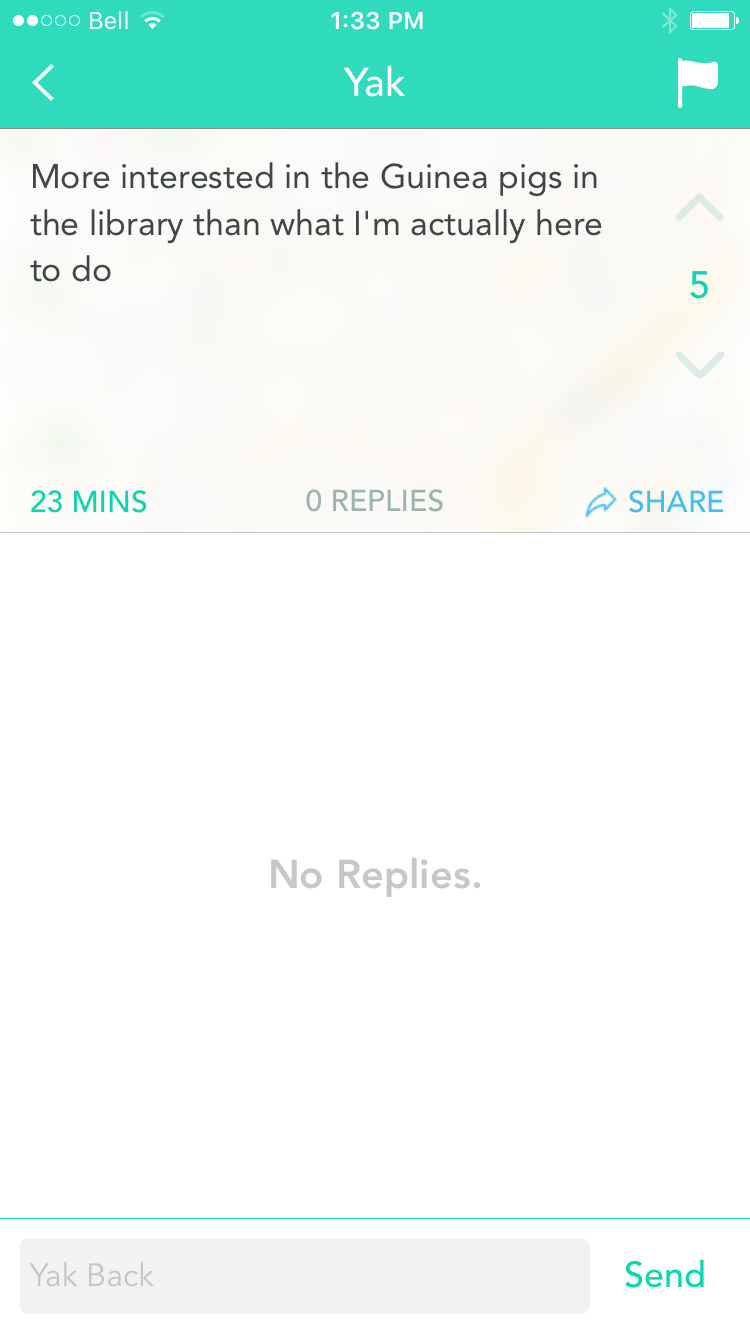 [Speaker Notes: Positive yak about the library’s therapy guinea pigs]
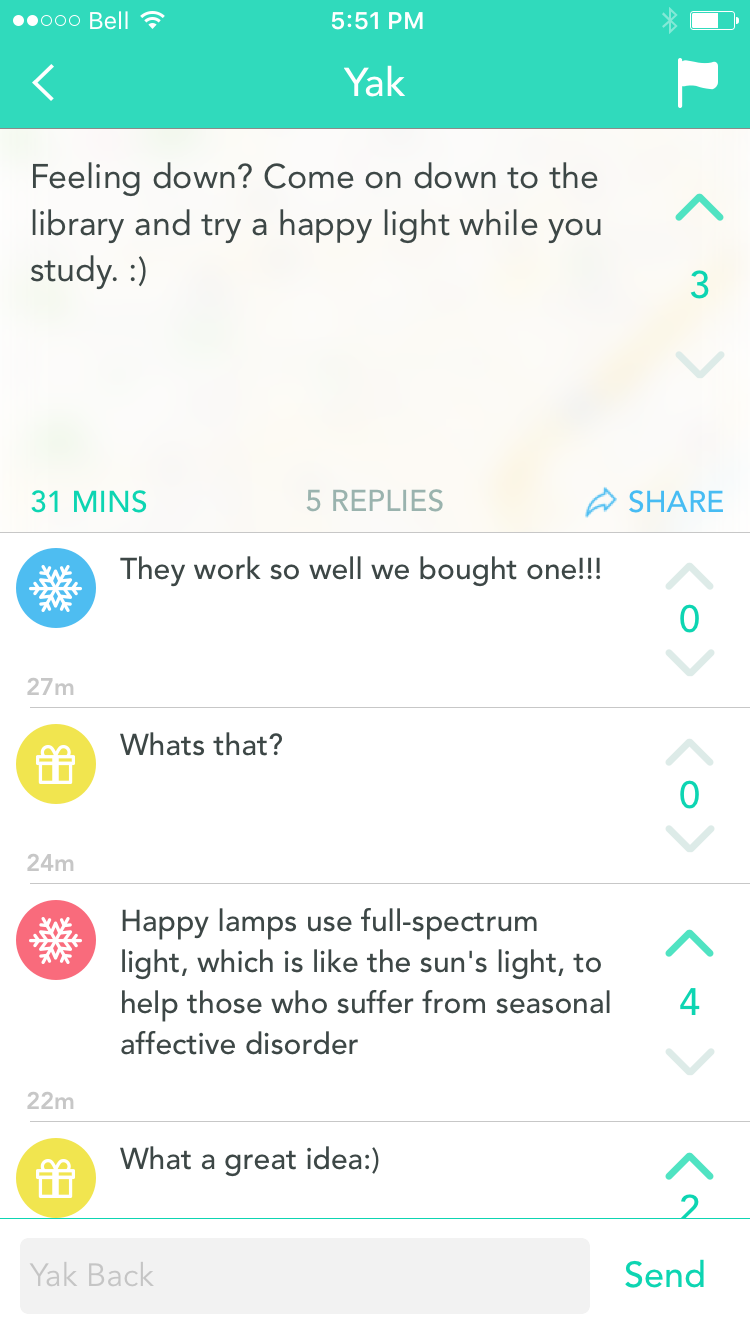 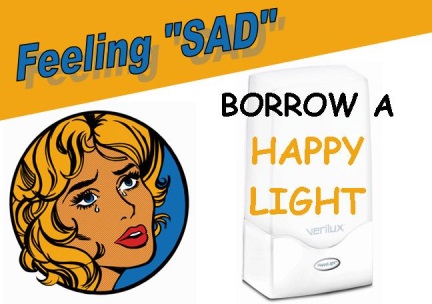 [Speaker Notes: One Yik Yak user was promoting our Happy Lights for us!]
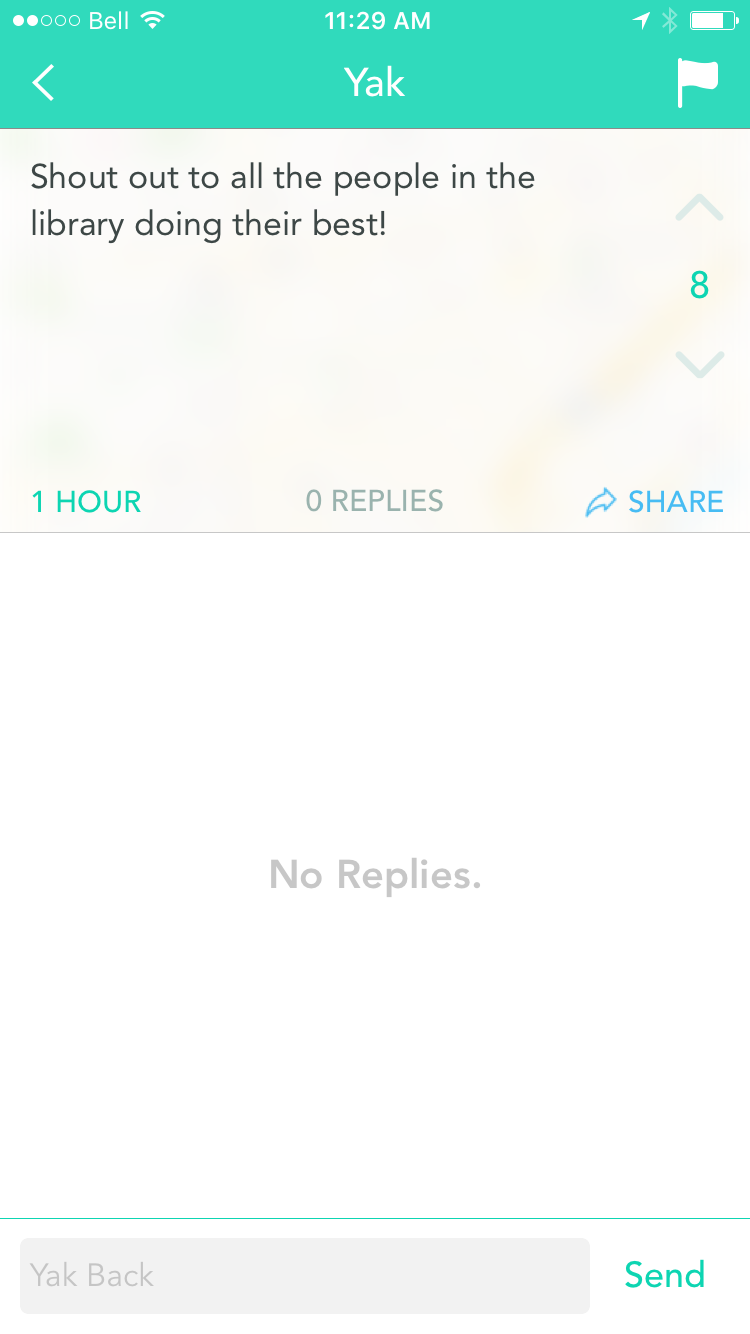 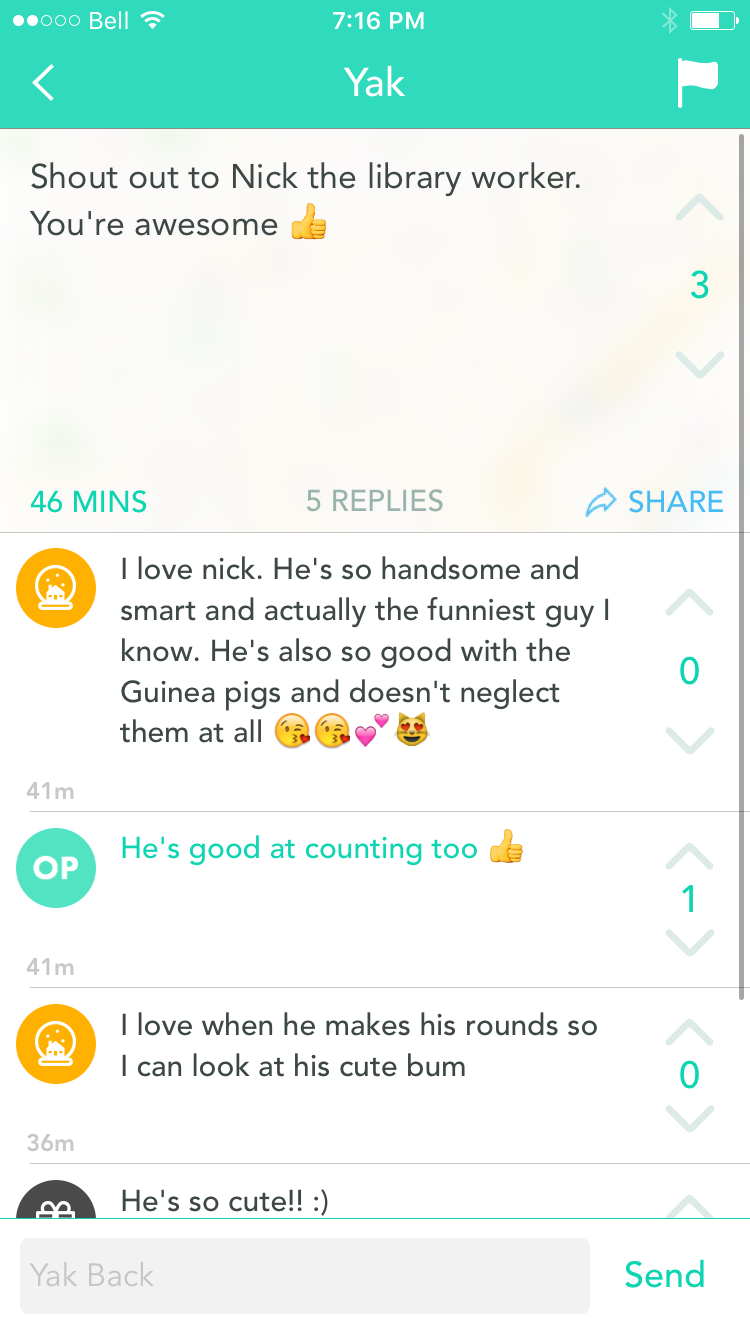 [Speaker Notes: Positive yaks about specific library staff]
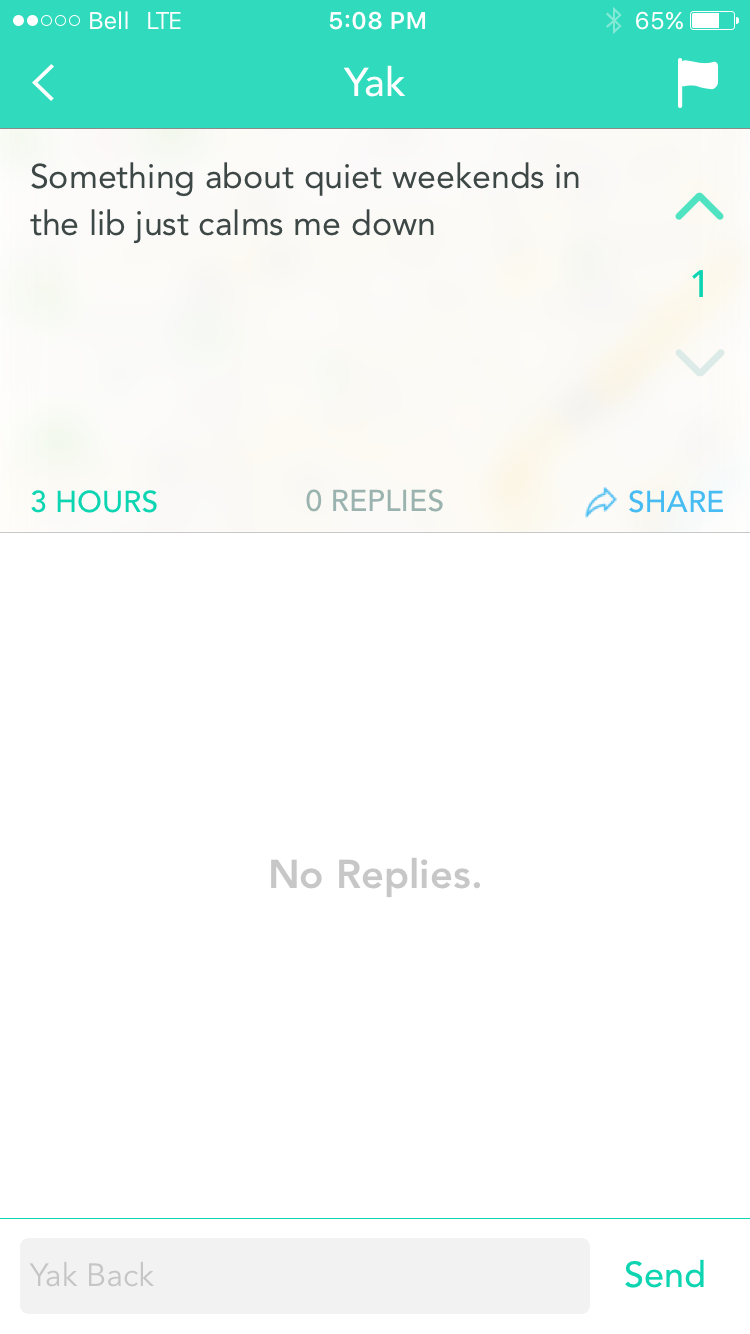 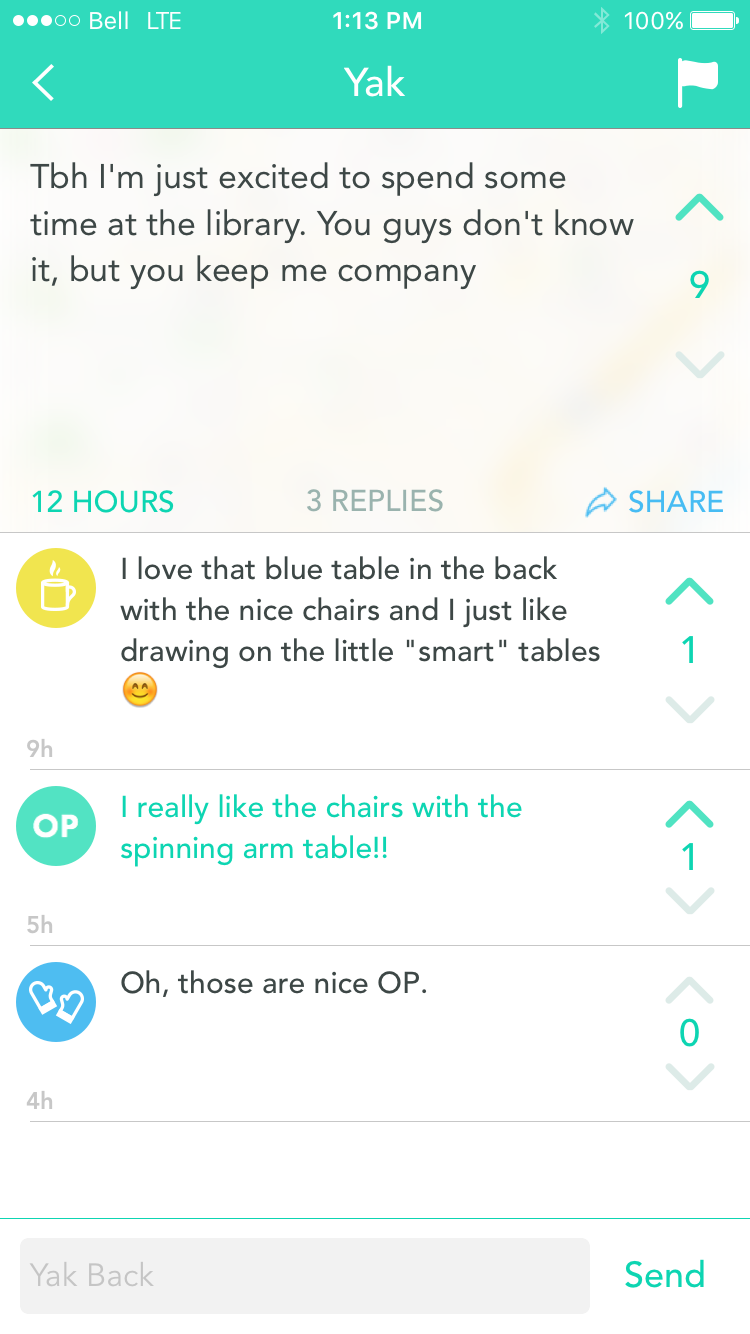 [Speaker Notes: Positive yaks that can remind you that everything you do is appreciated]
What’s everyone Yakkin about you?
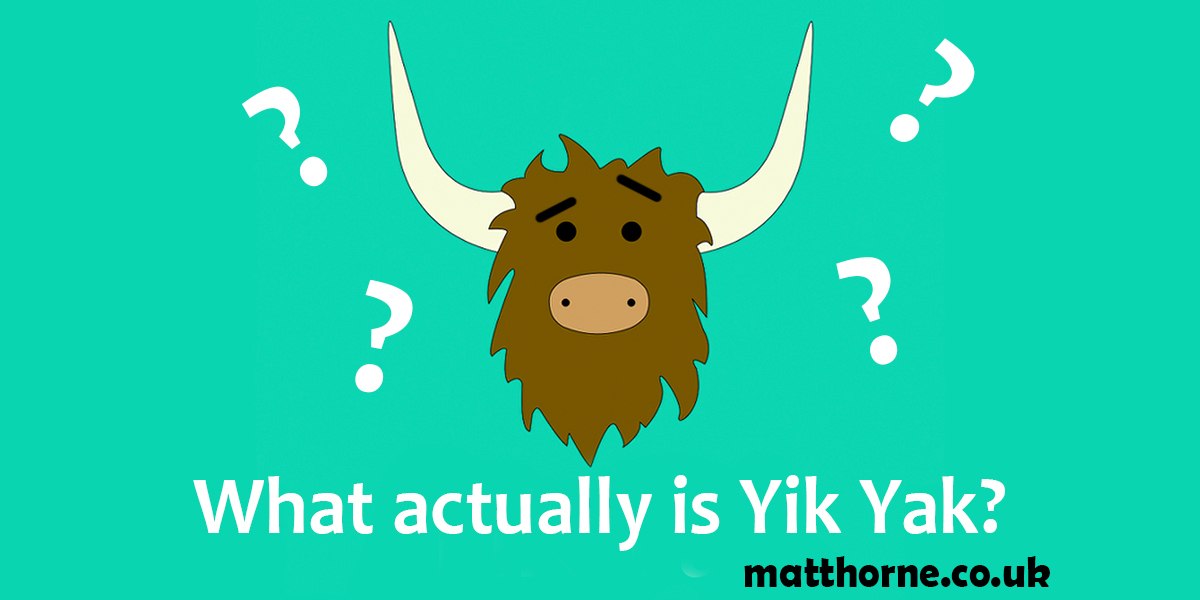 [Speaker Notes: Now I hope you’re curious to know what everyone’s yakkin about you!
I’d really encourage you to get on Yik Yak and see what your library users are saying about you
It’s a unique way to gain insight into how people are using your library, what they really think of your space, your services, and it gives you a chance to Yak back!]